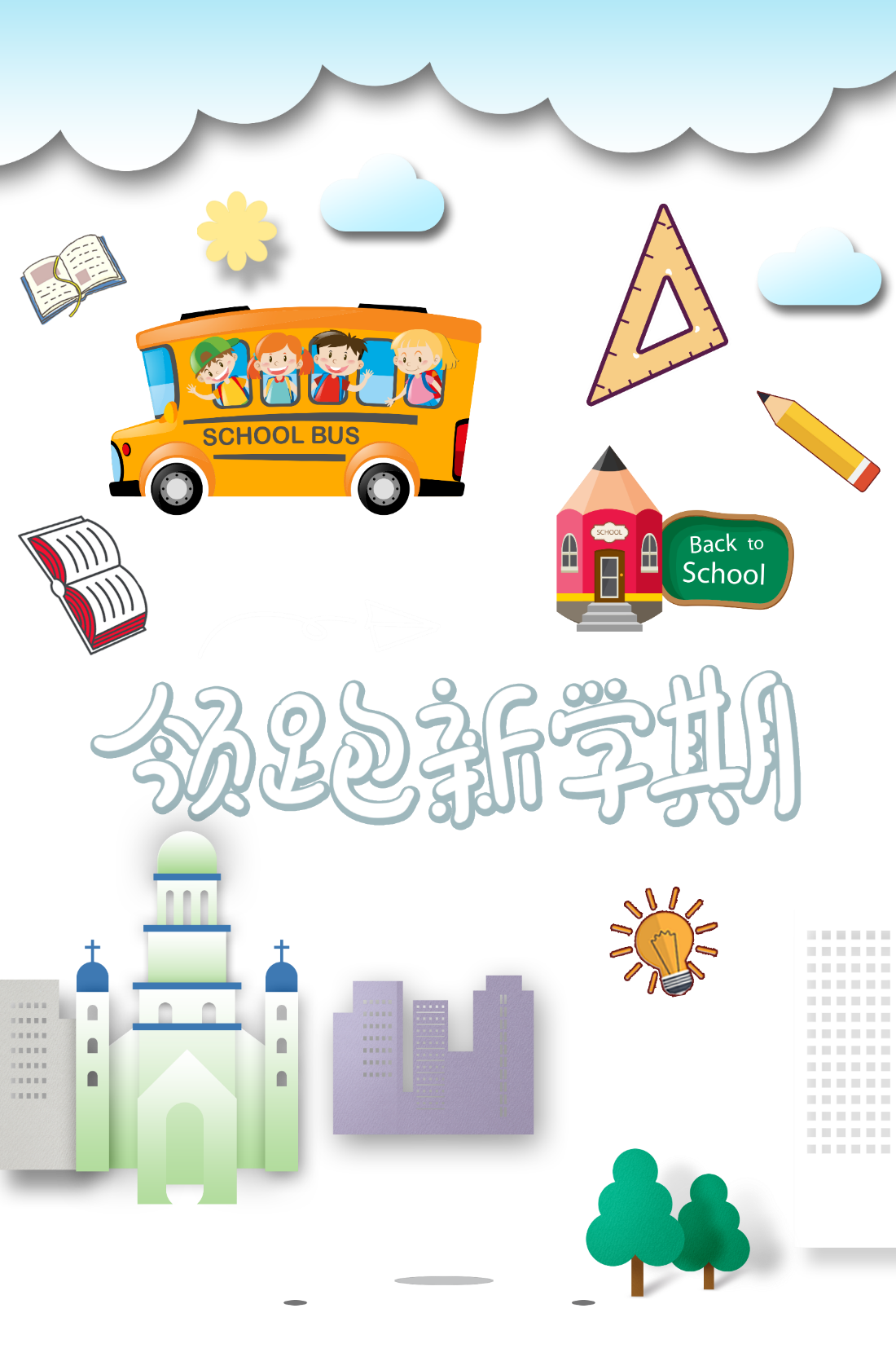 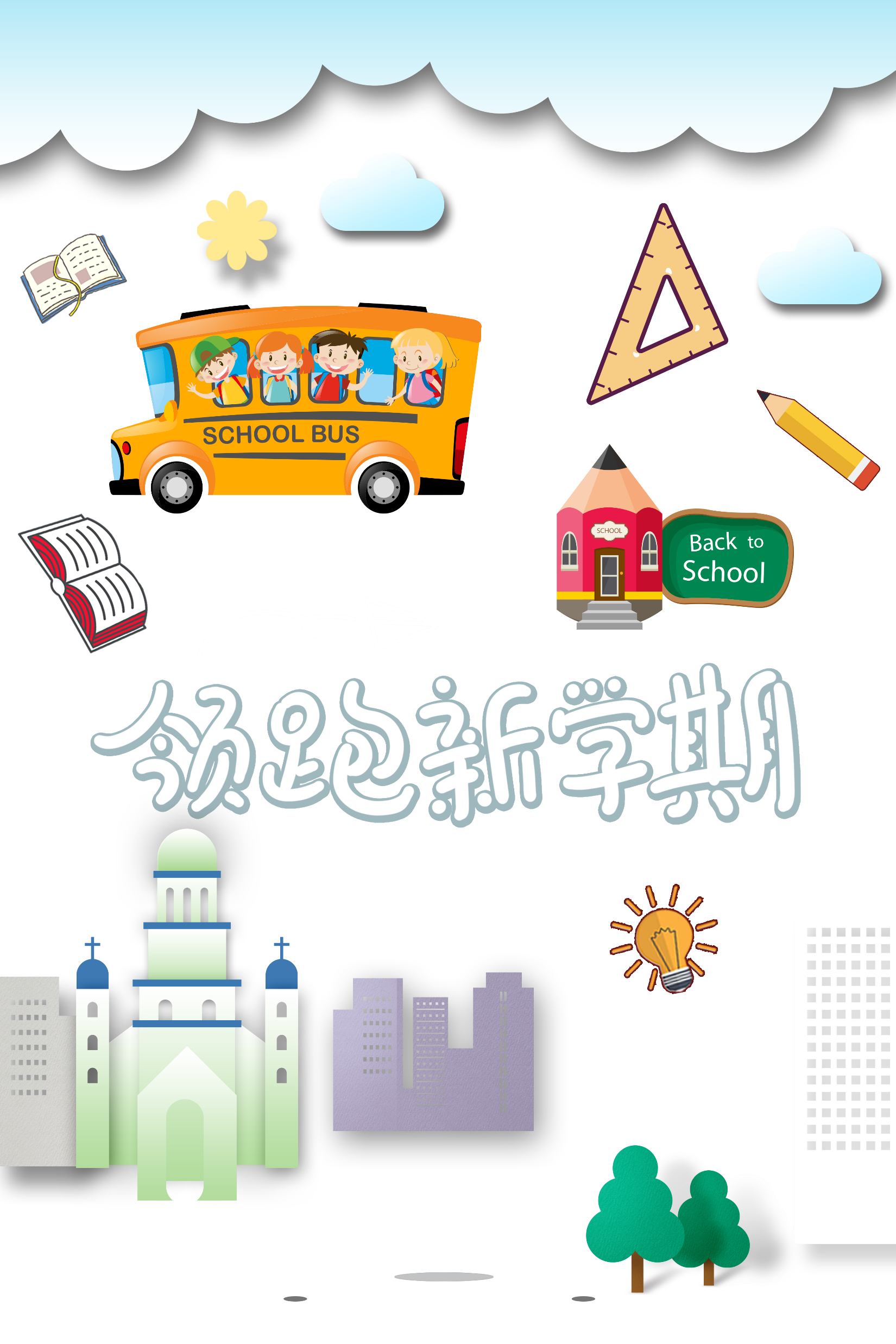 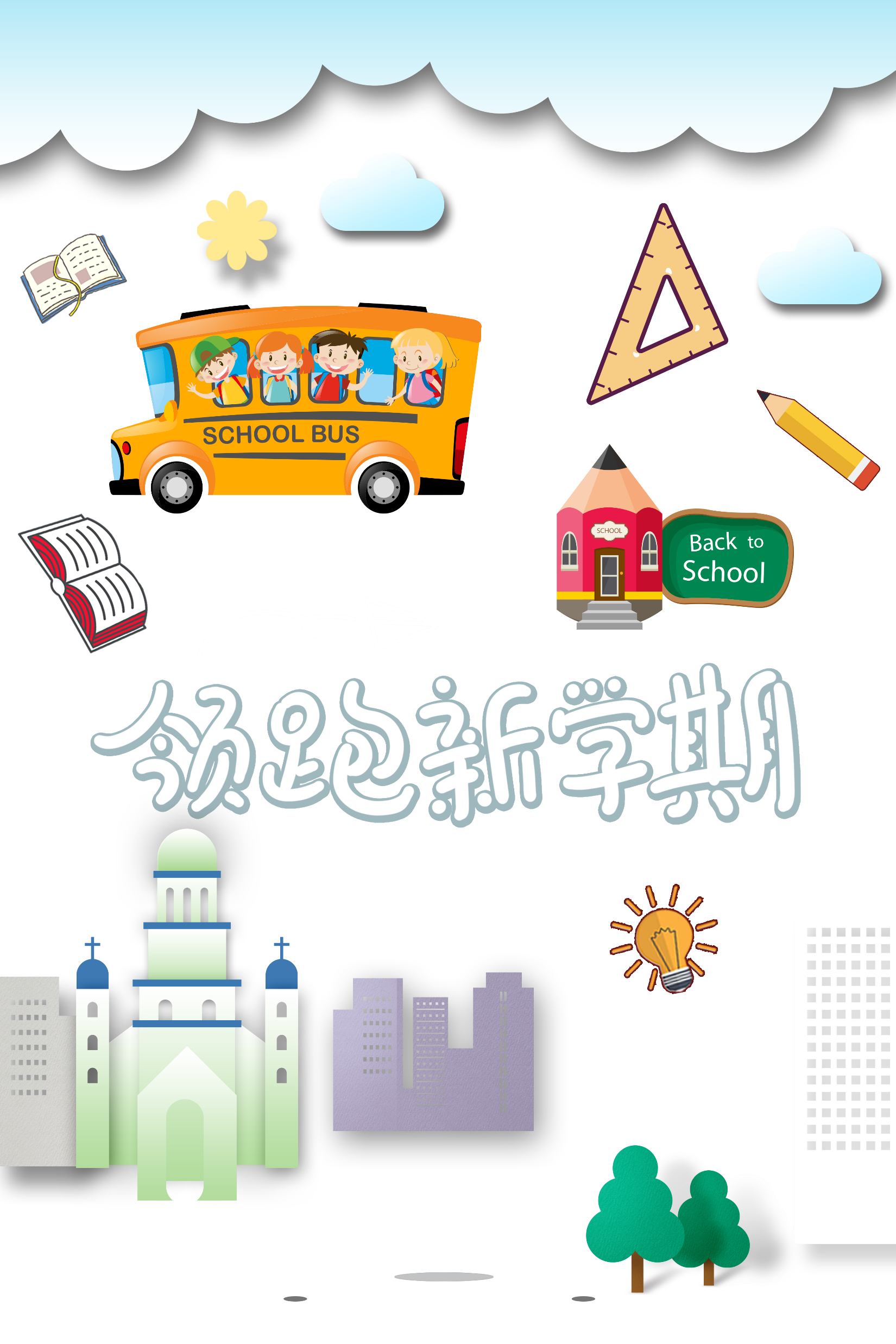 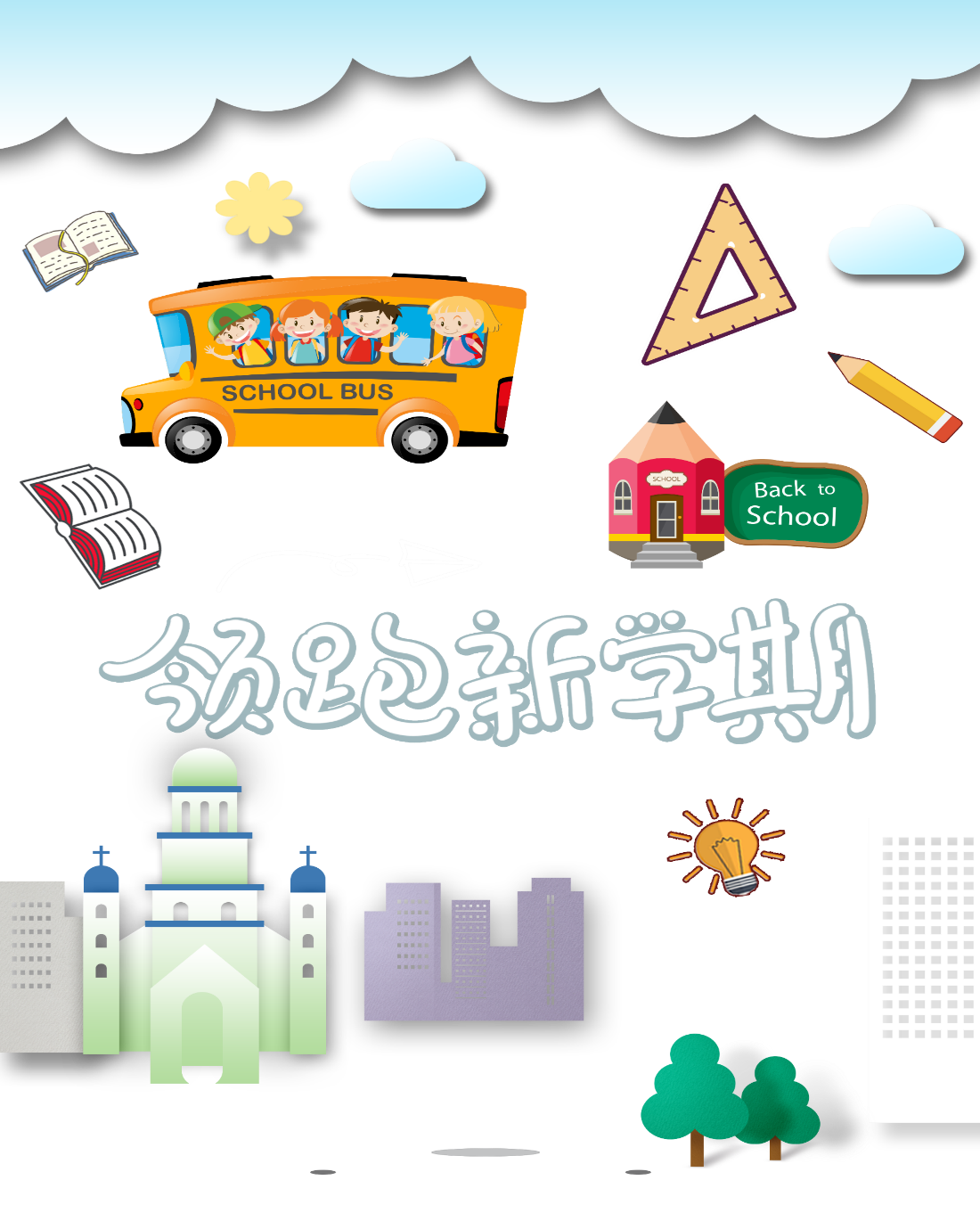 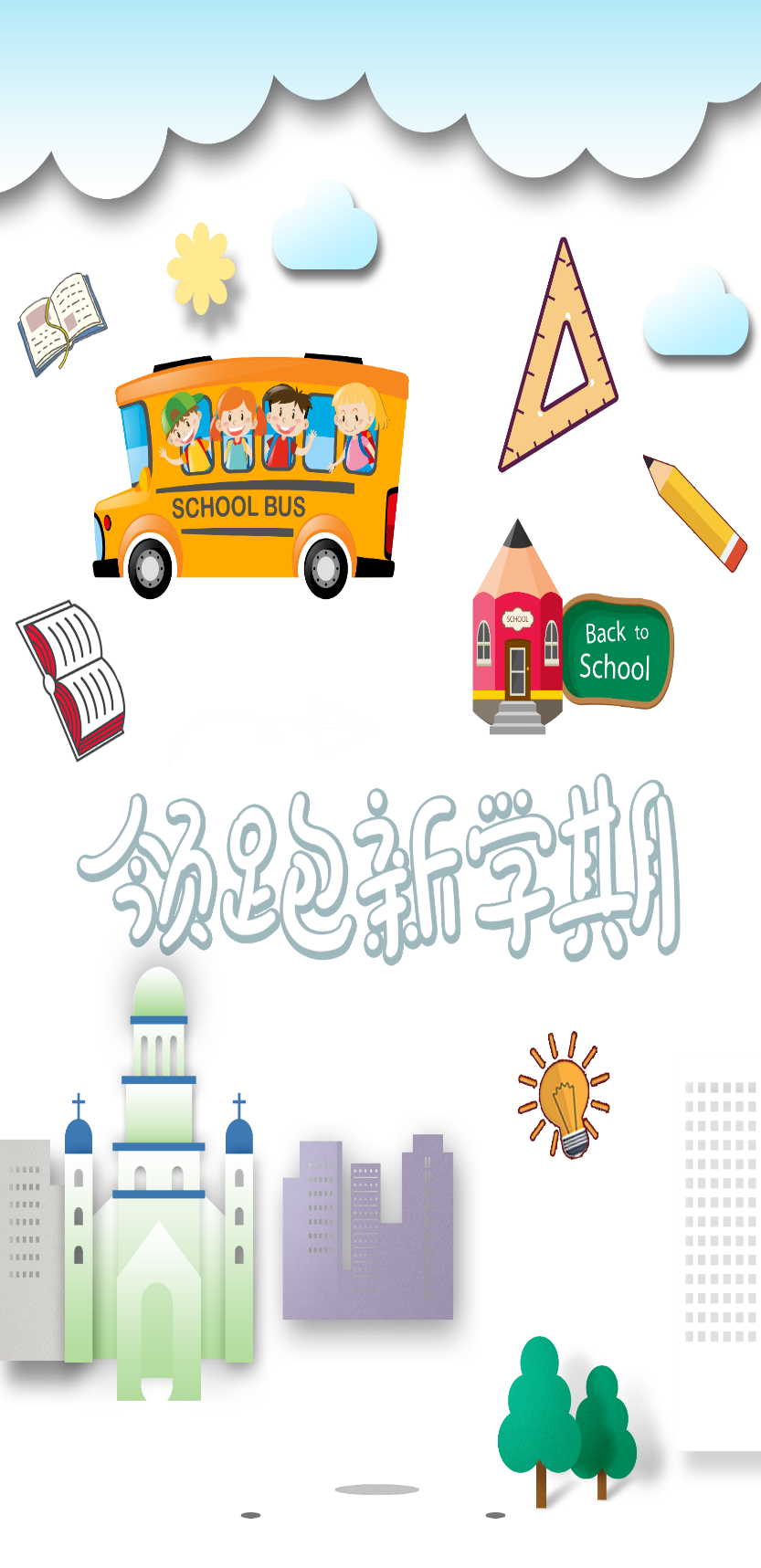 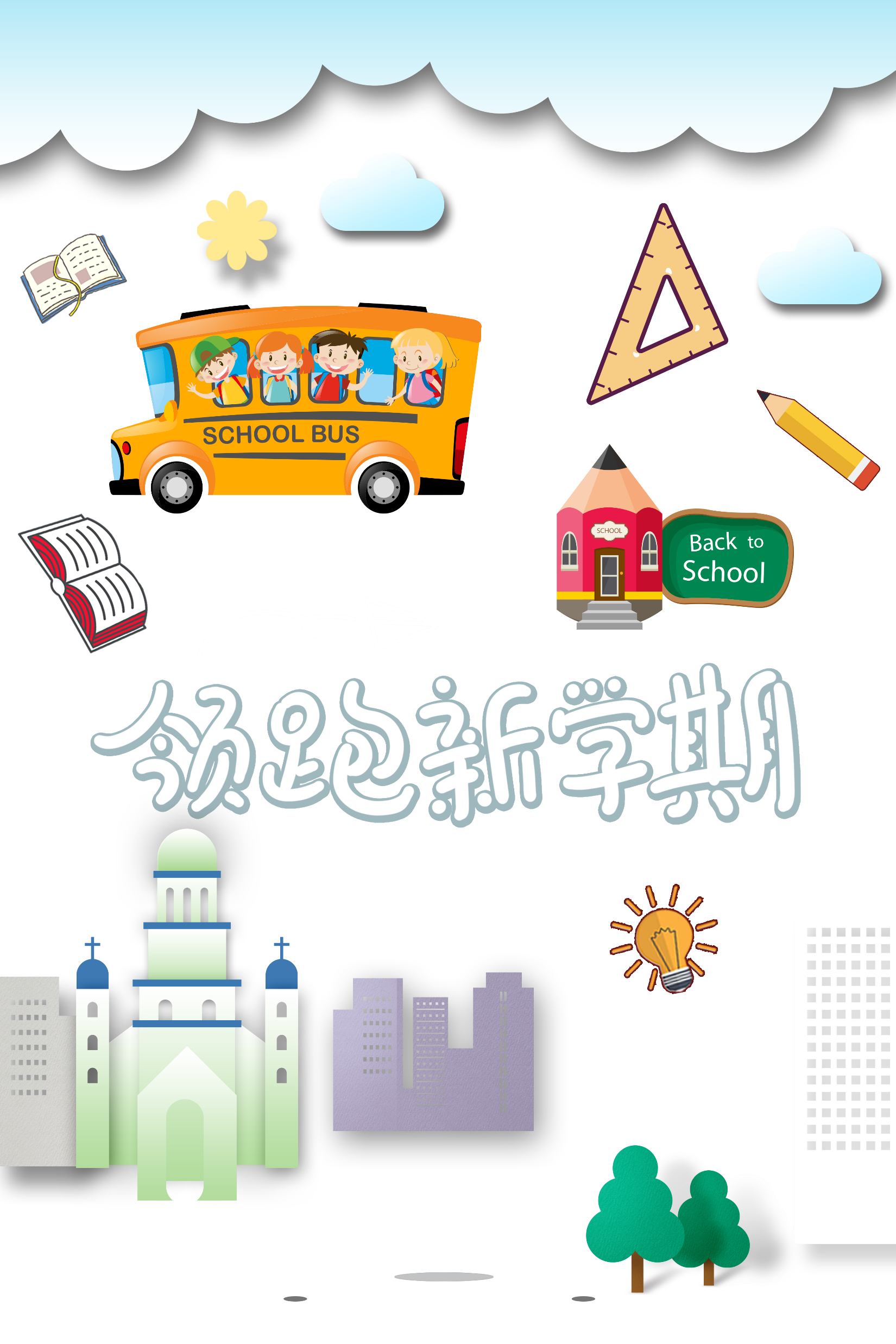 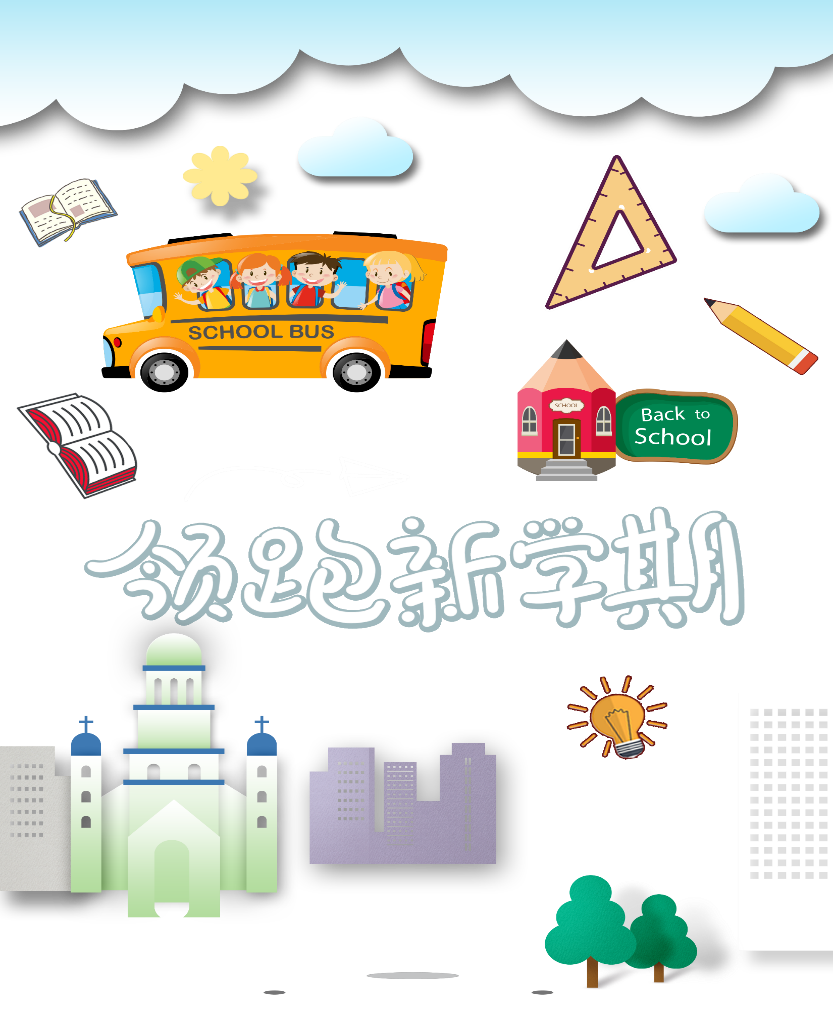 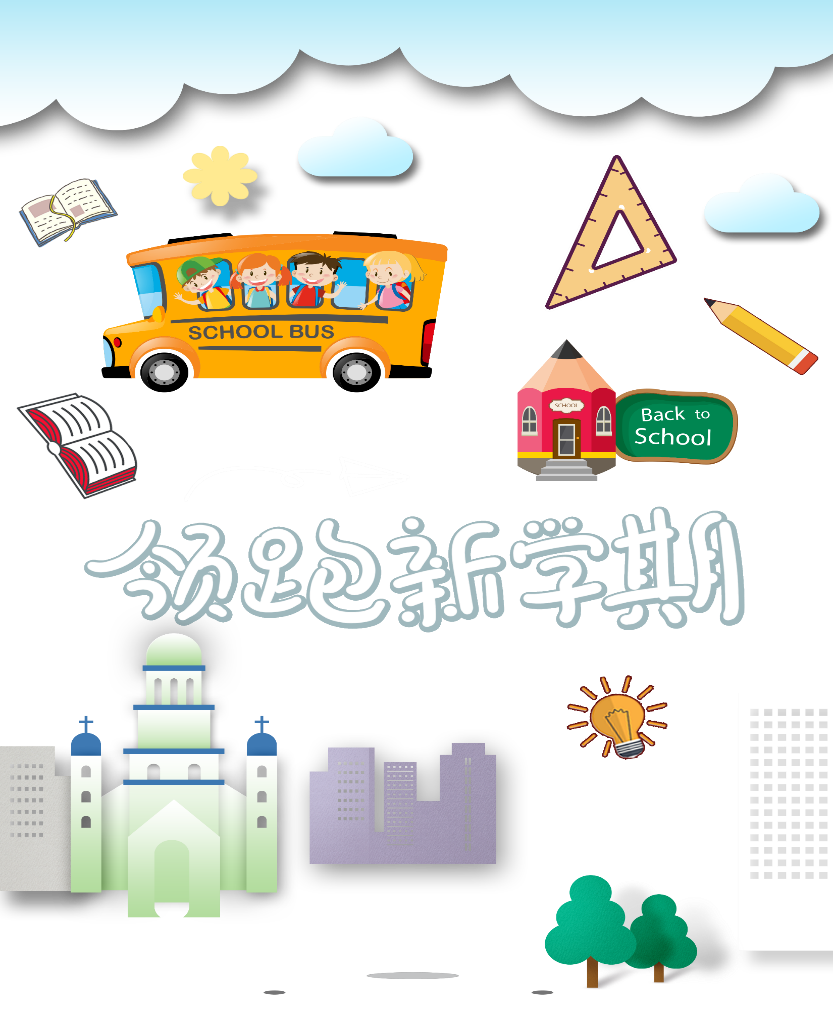 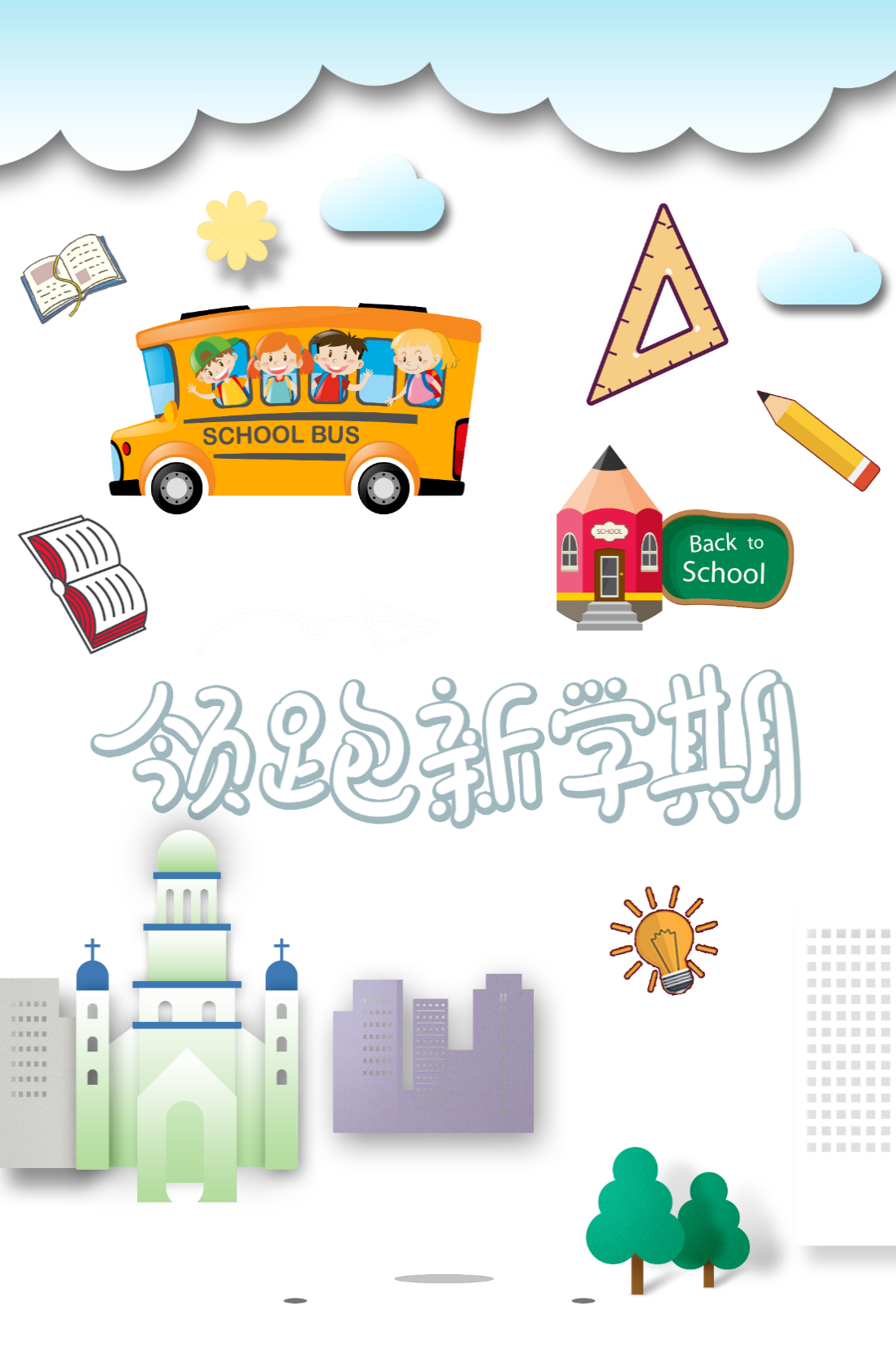 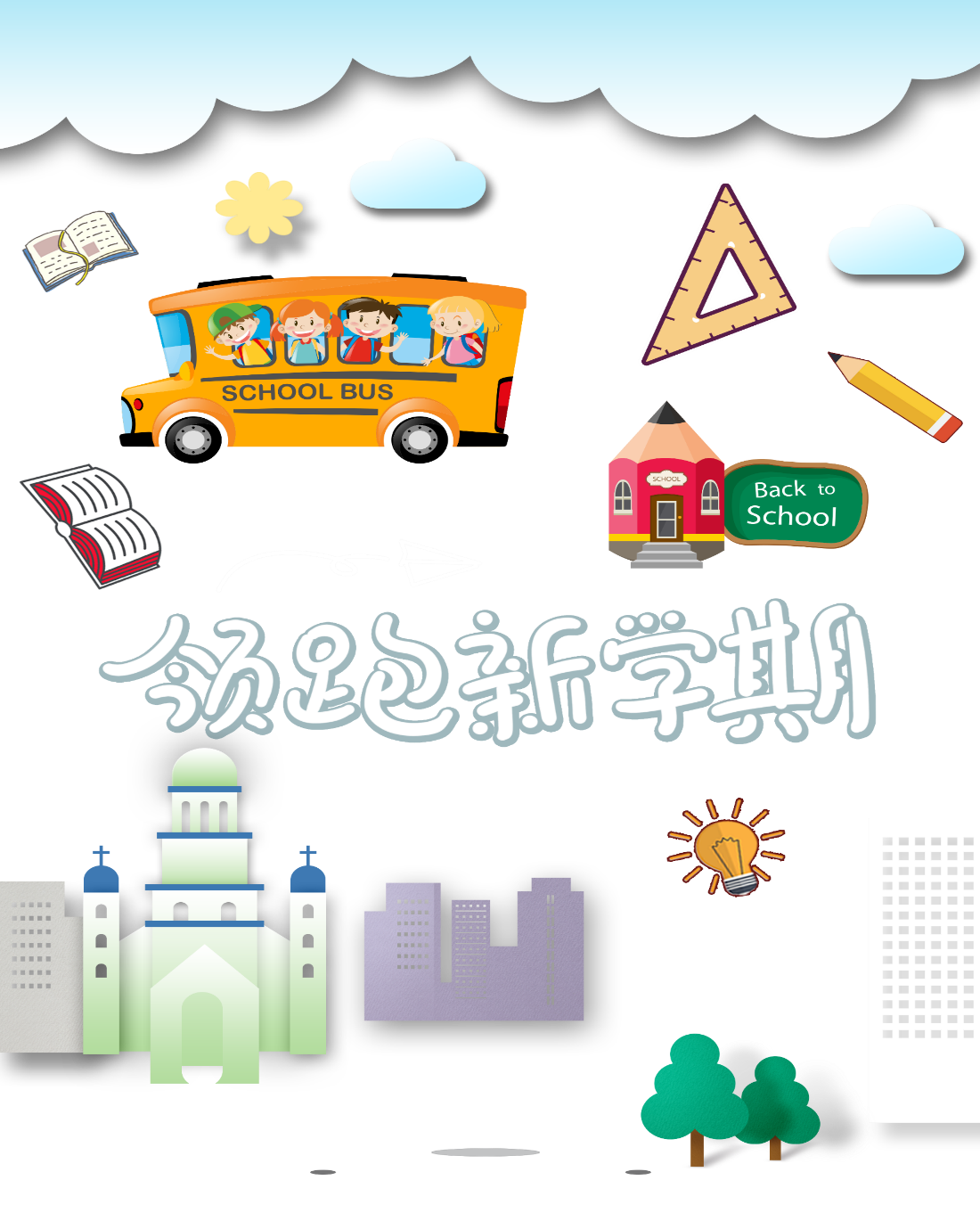 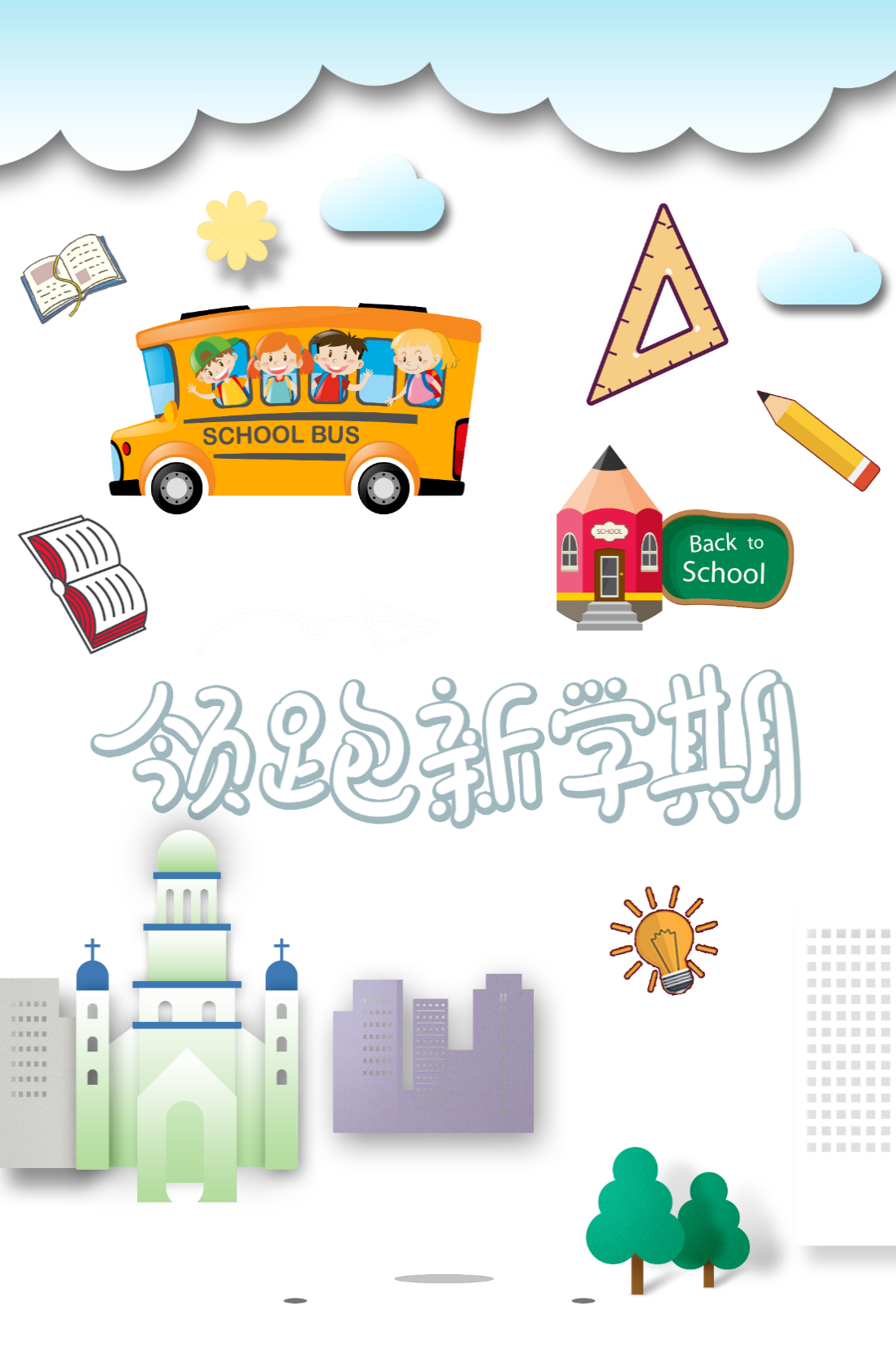 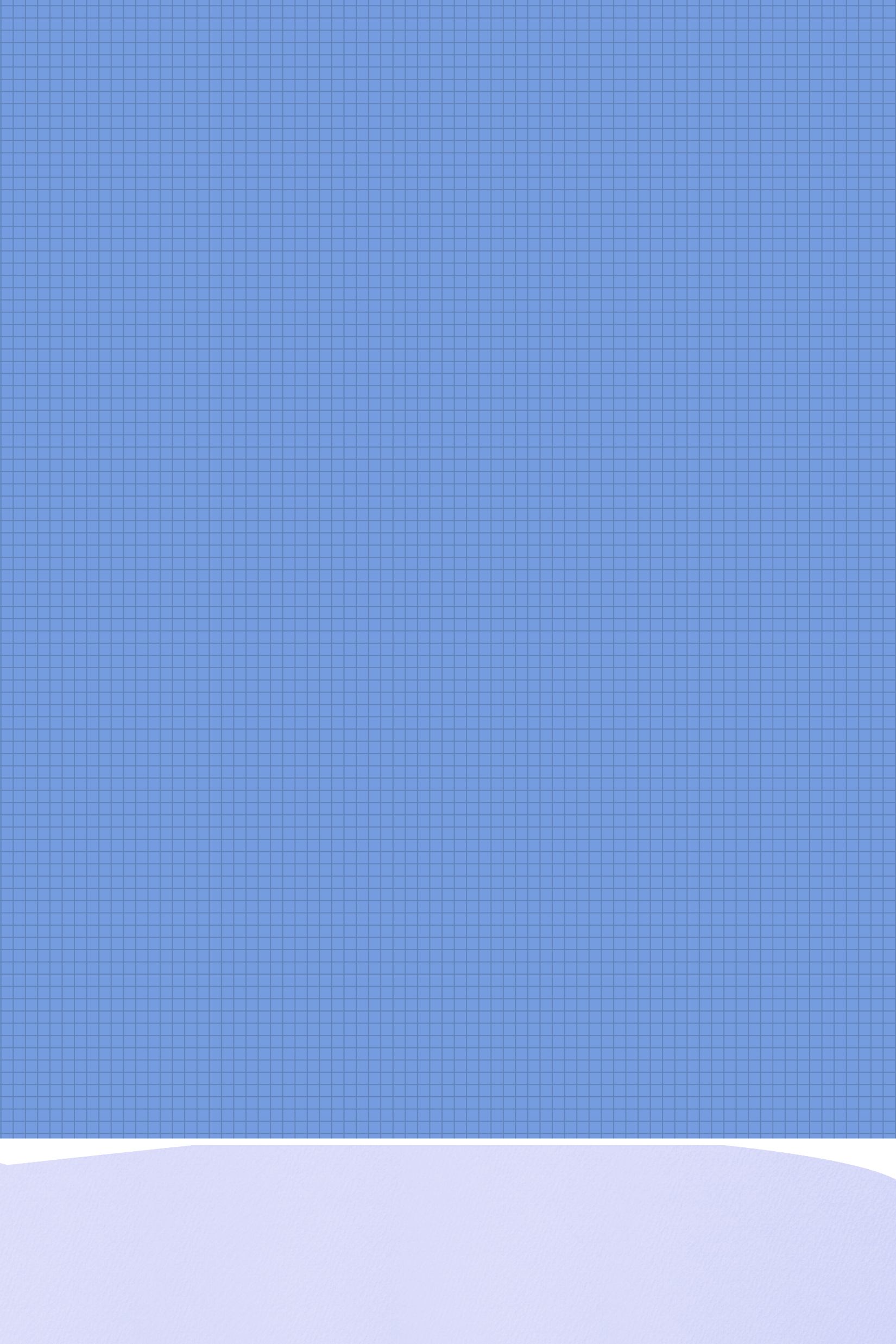 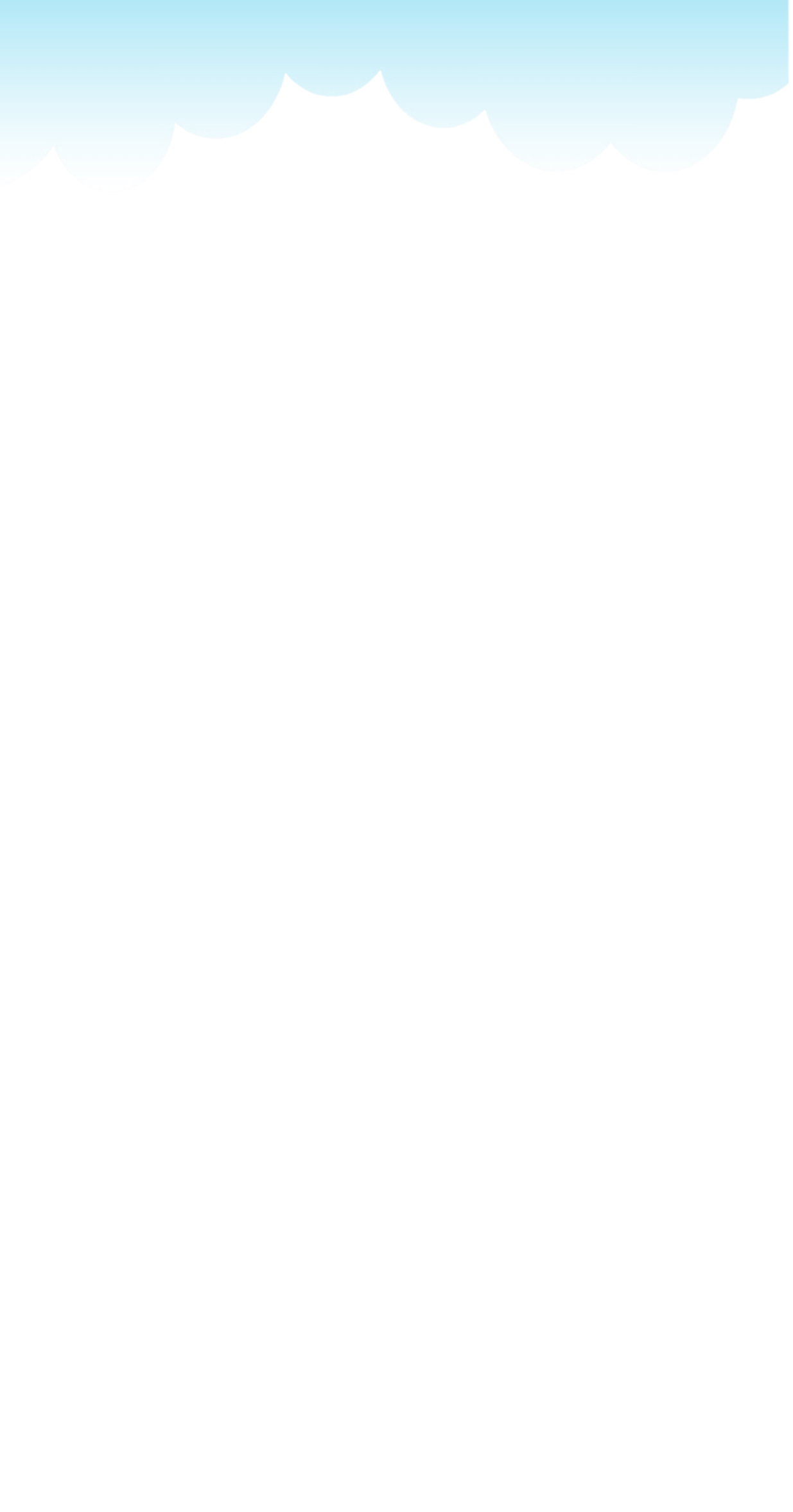 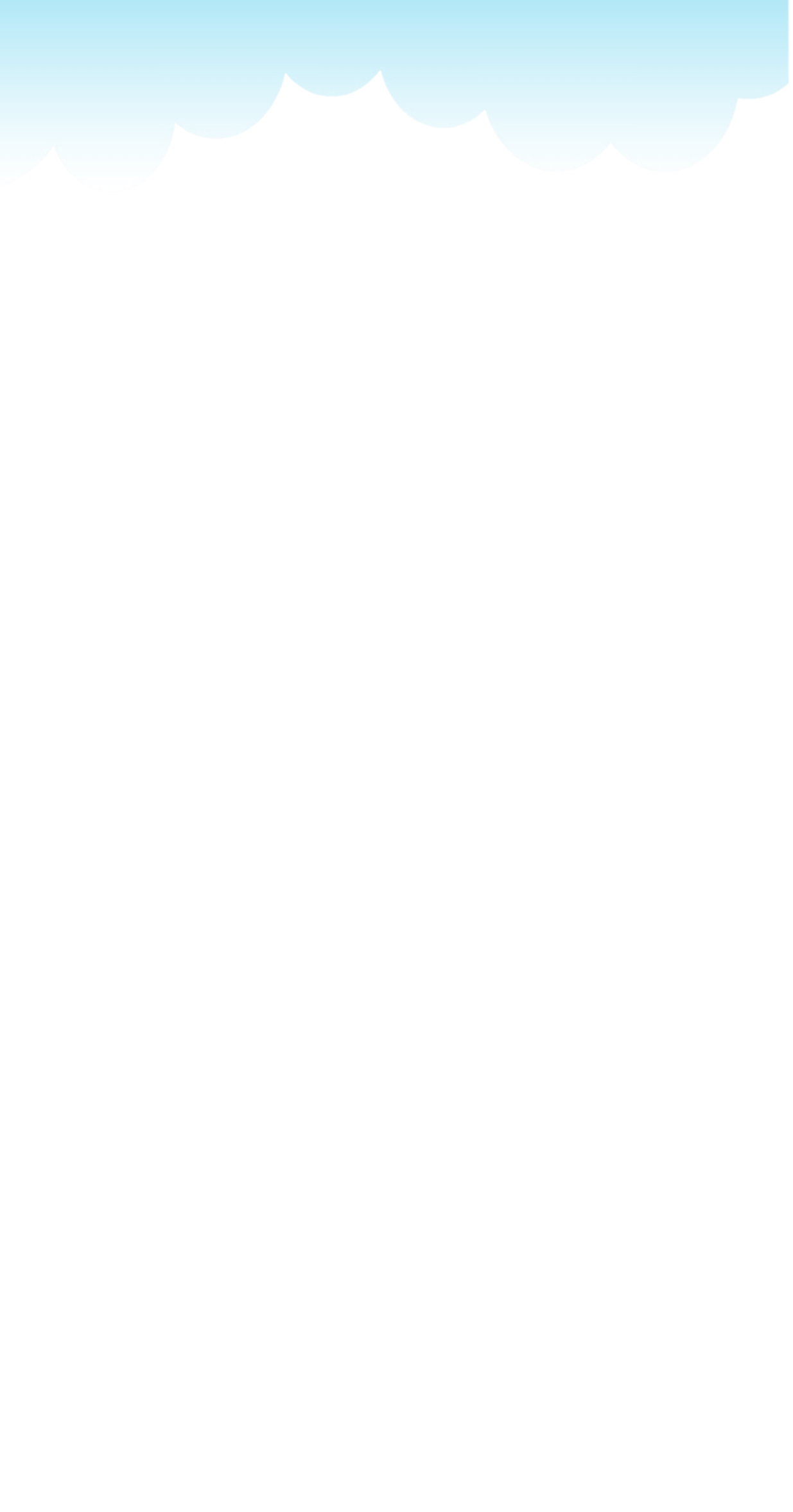 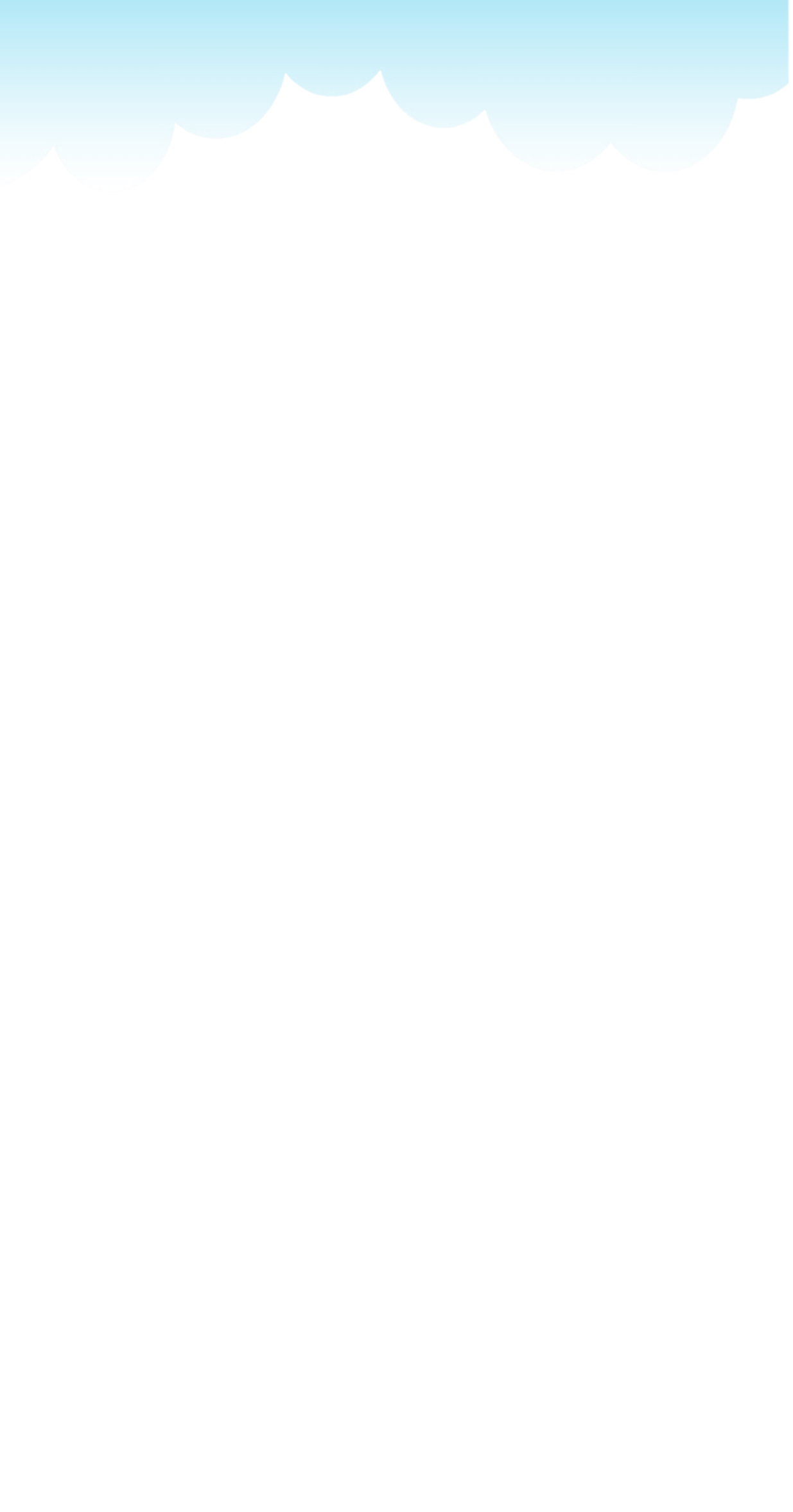 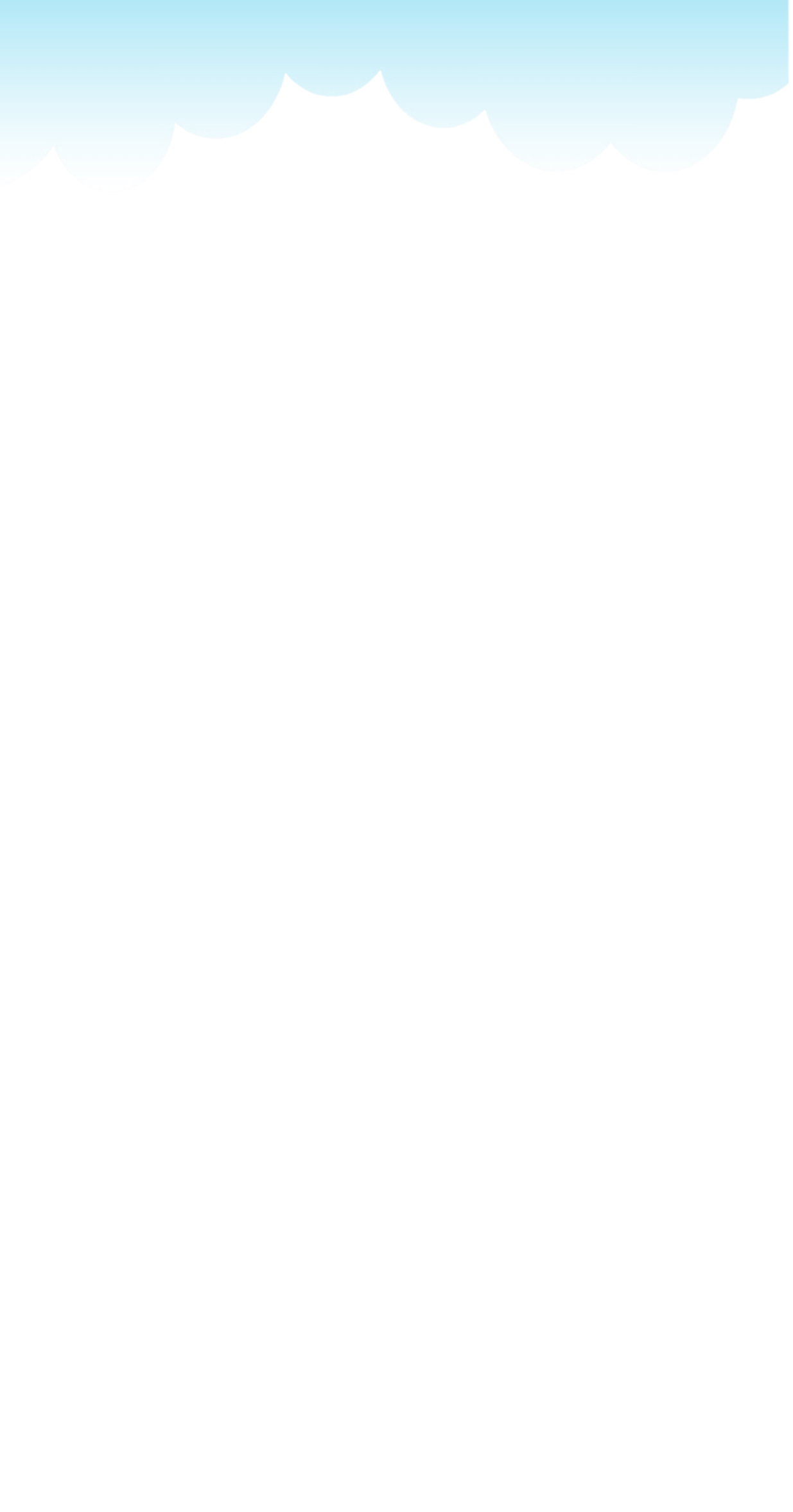 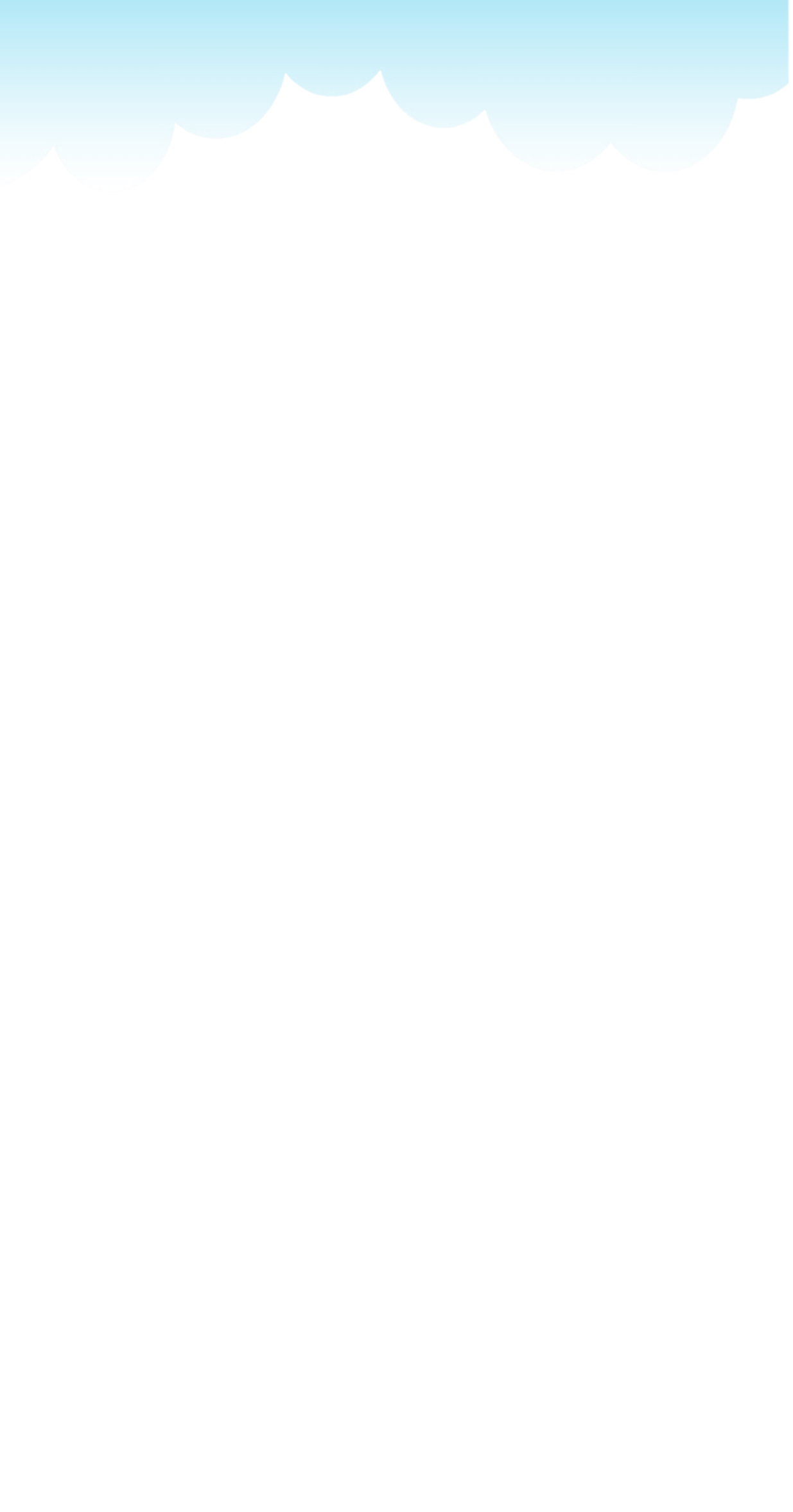 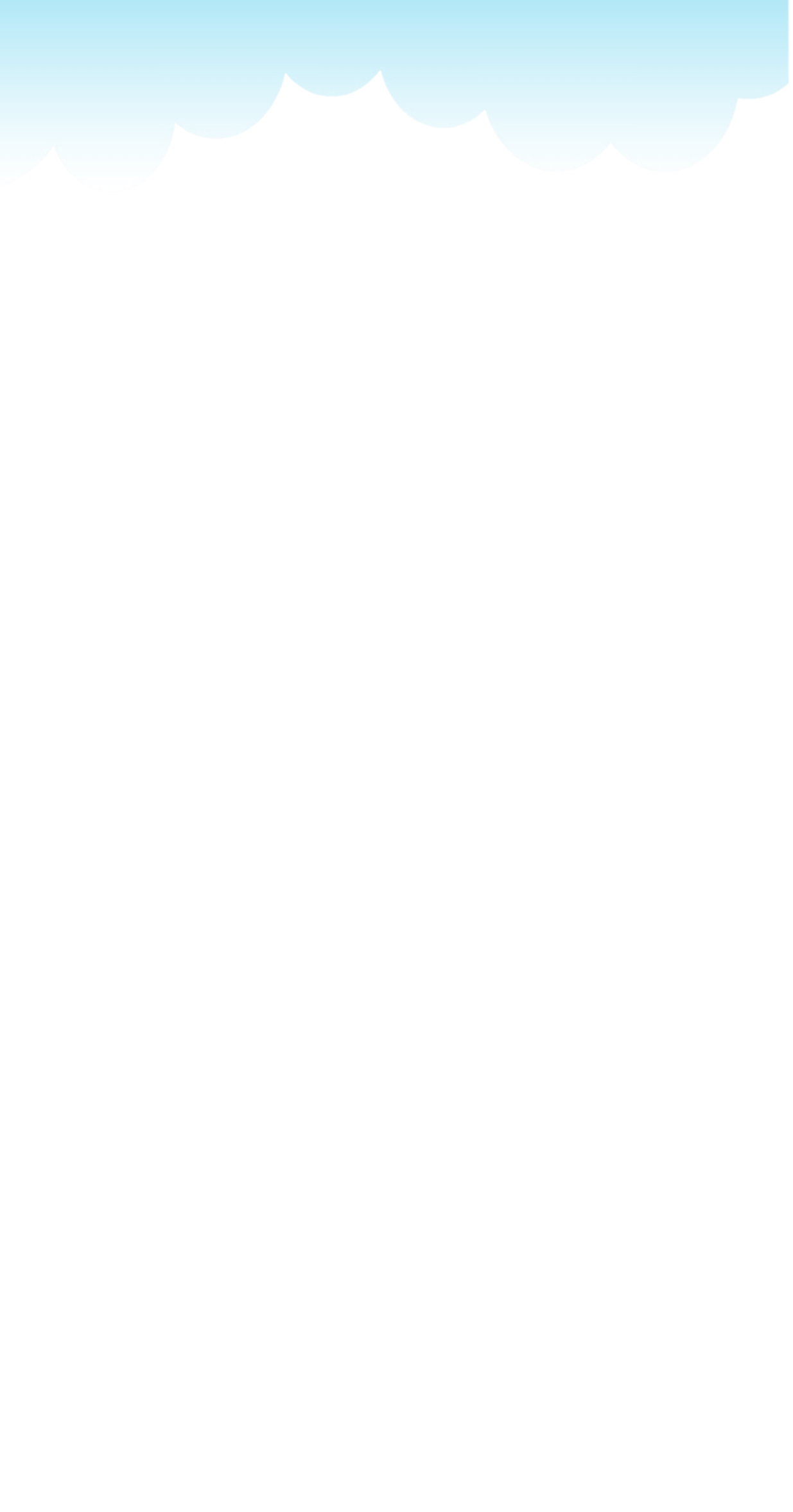 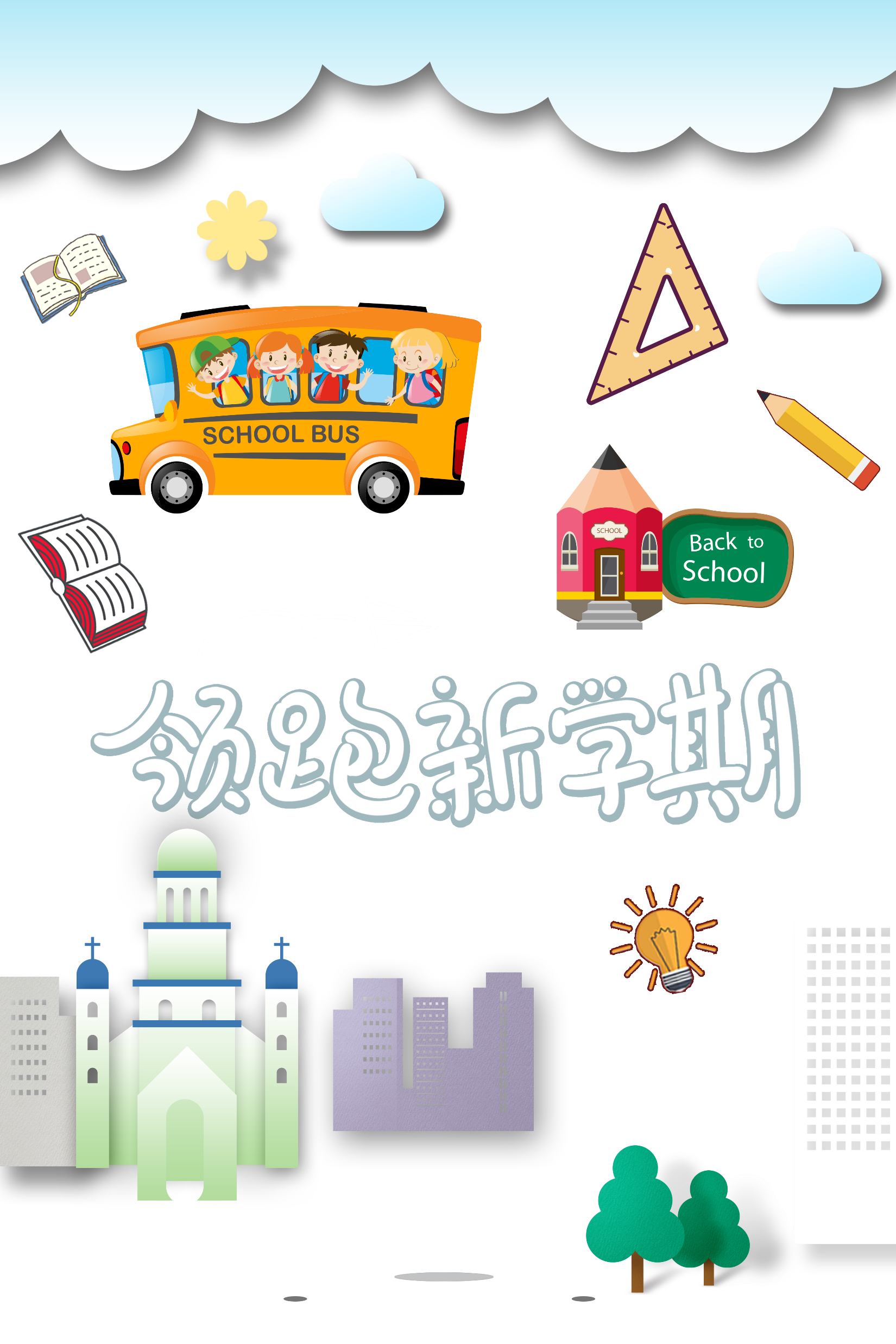 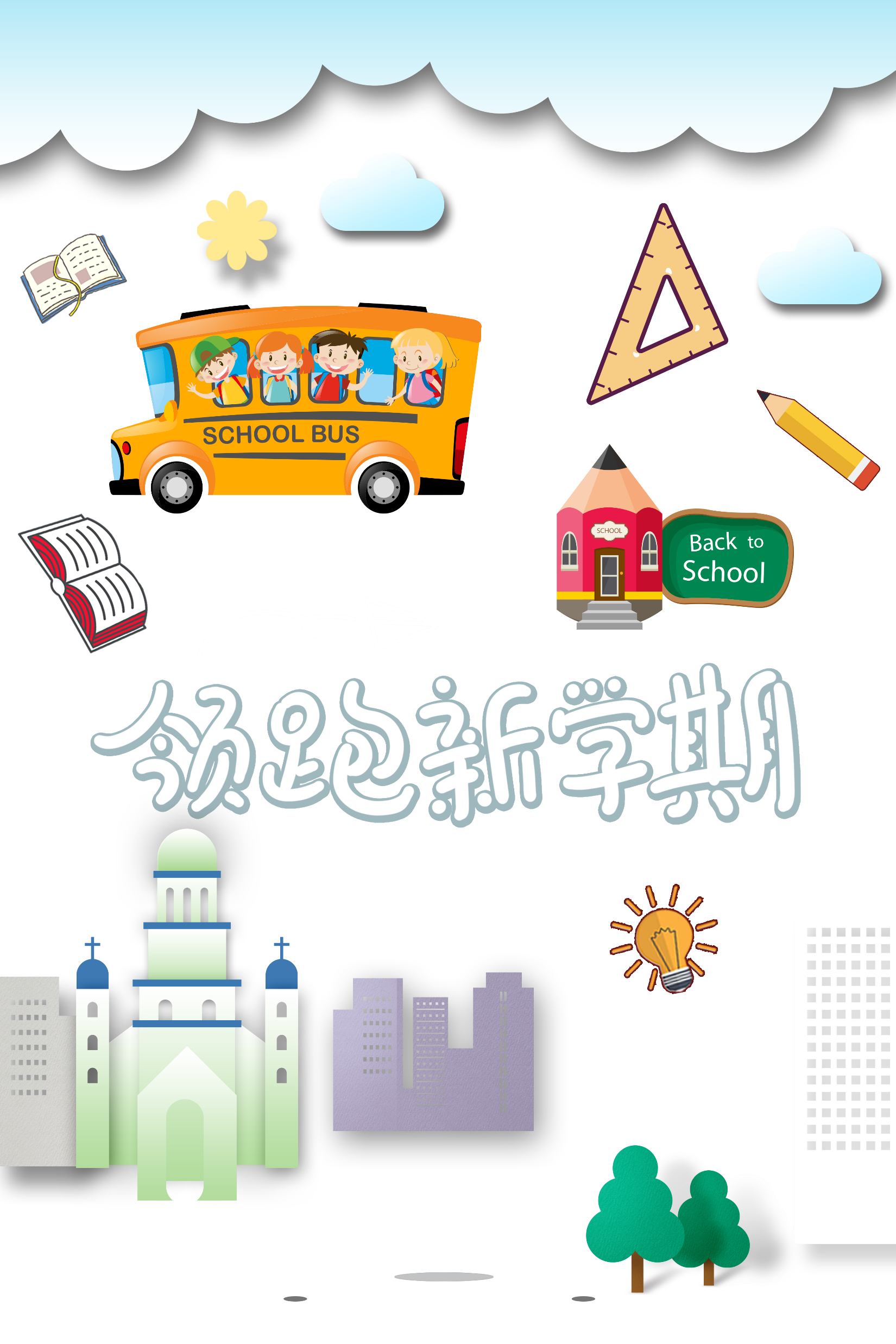 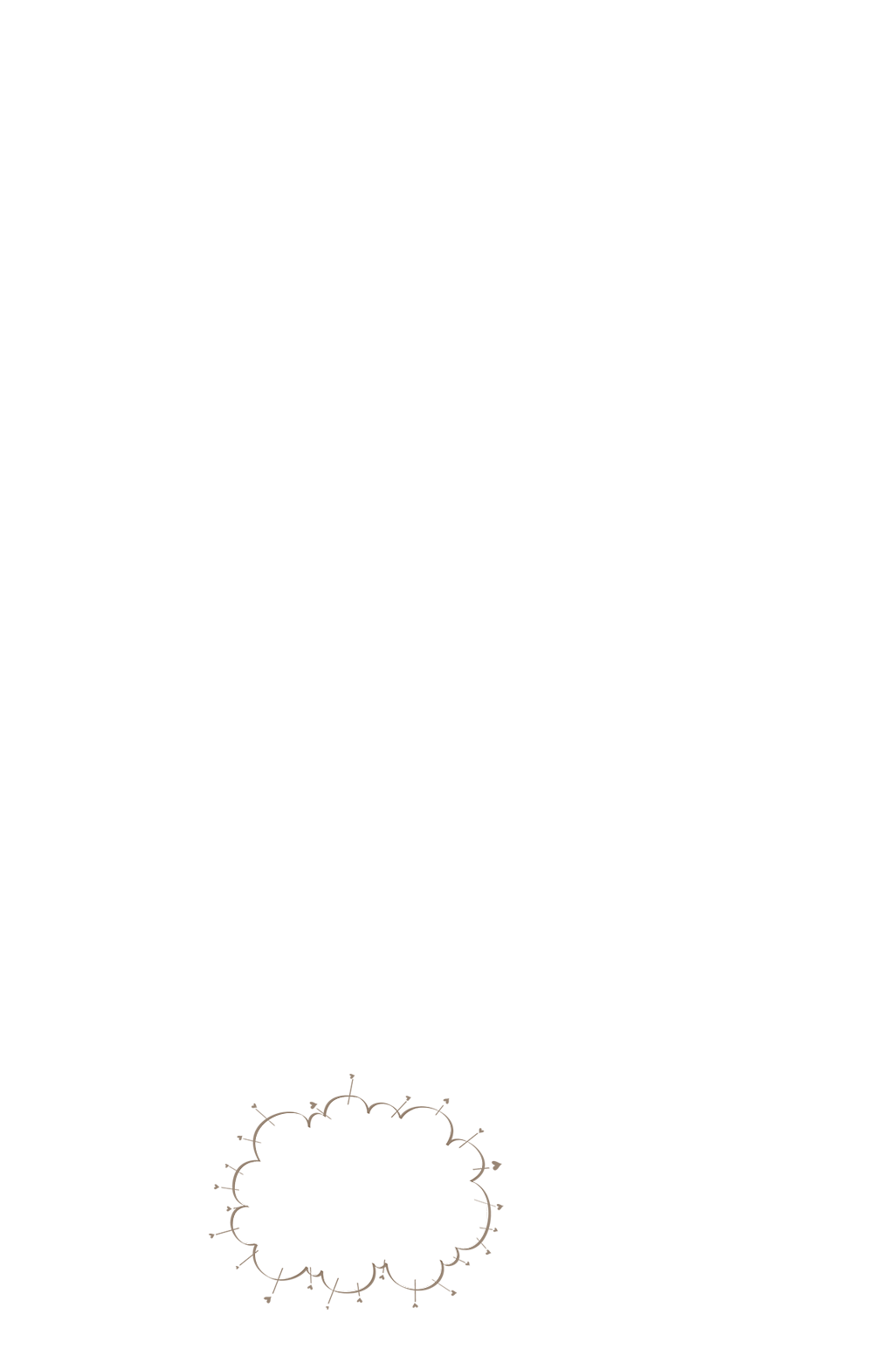 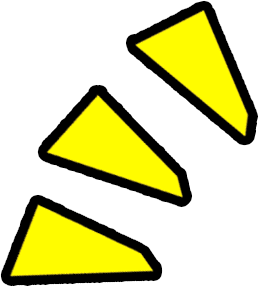 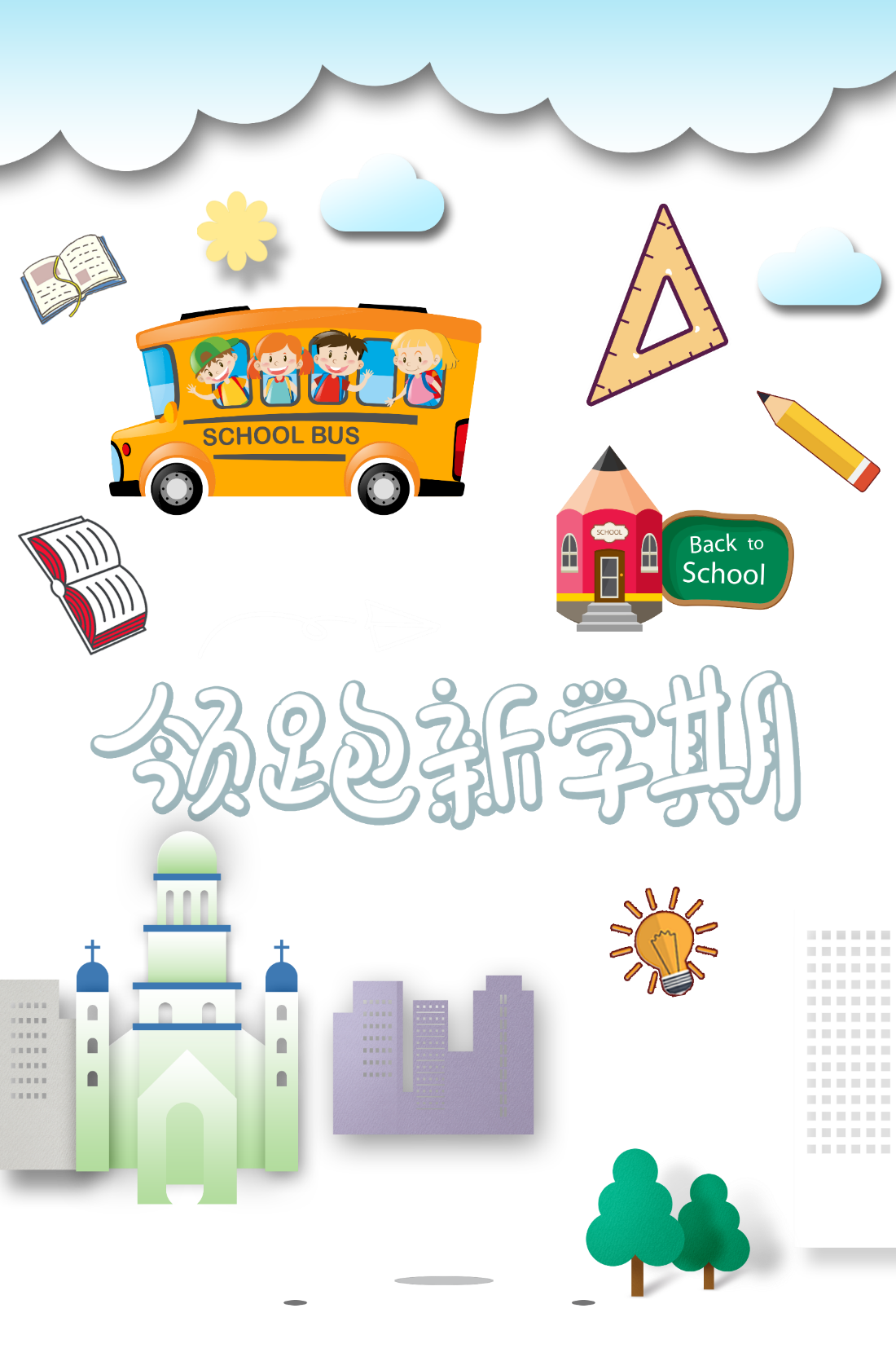 KHỞI ĐỘNG
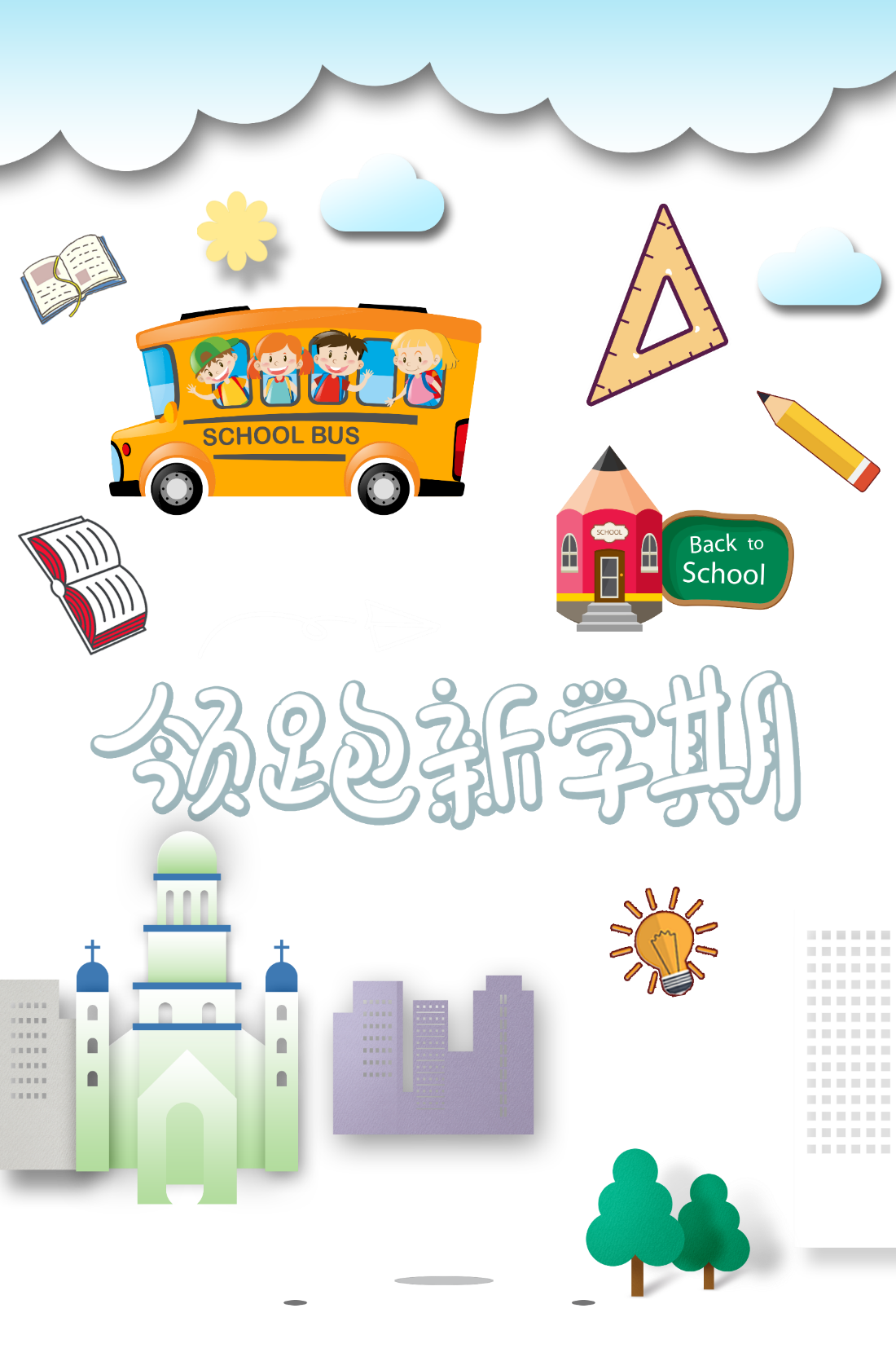 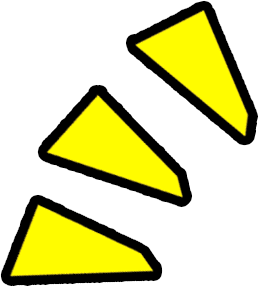 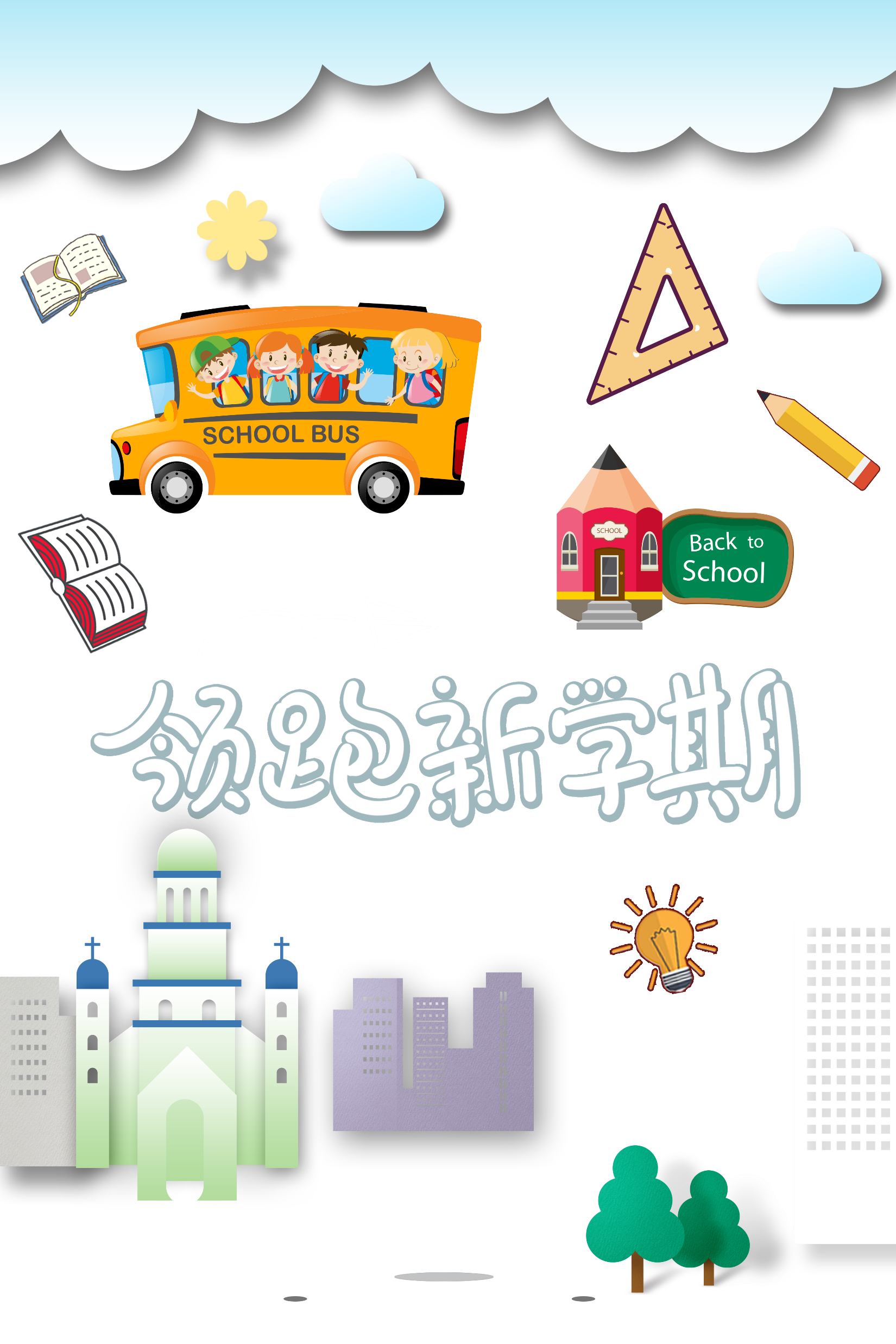 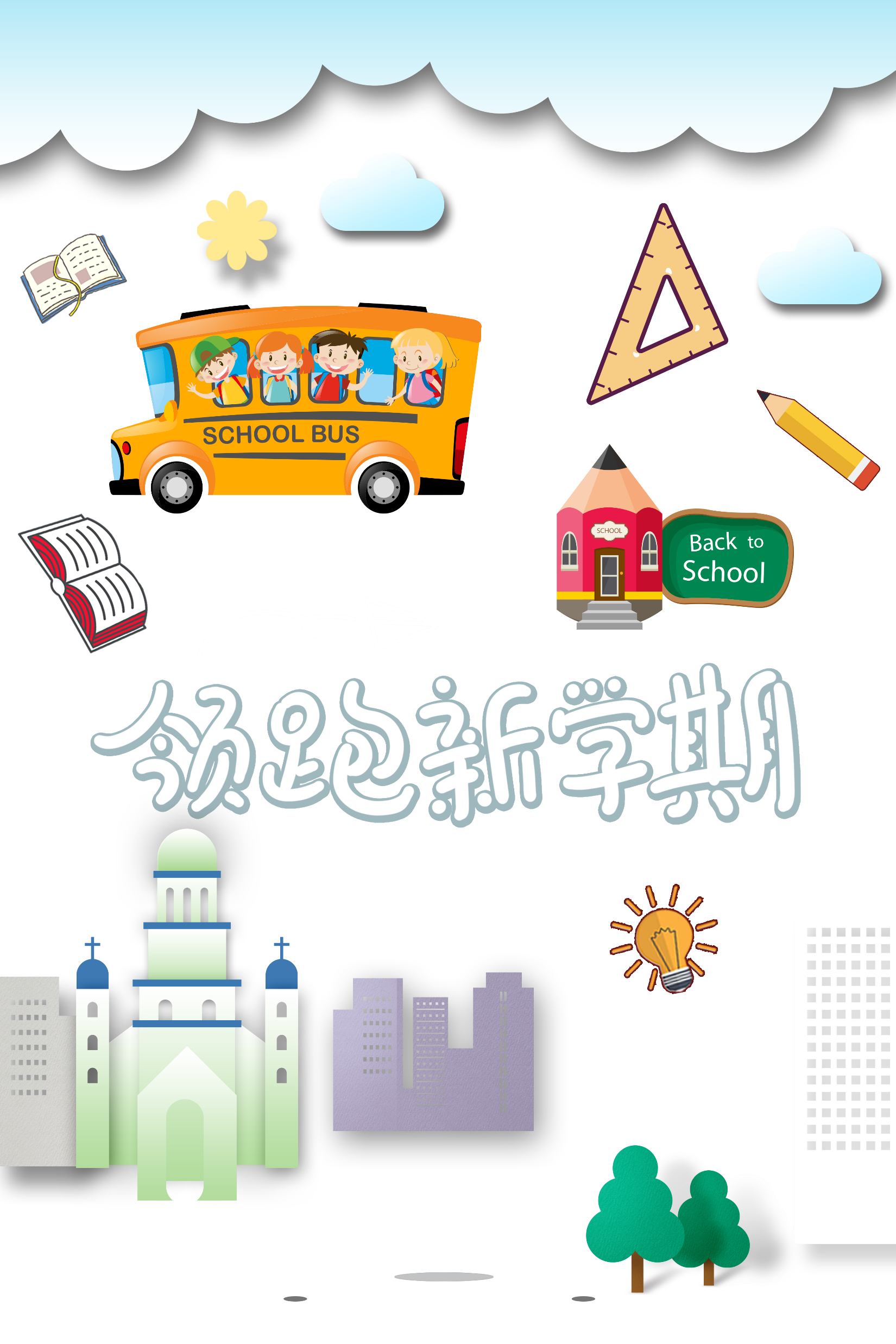 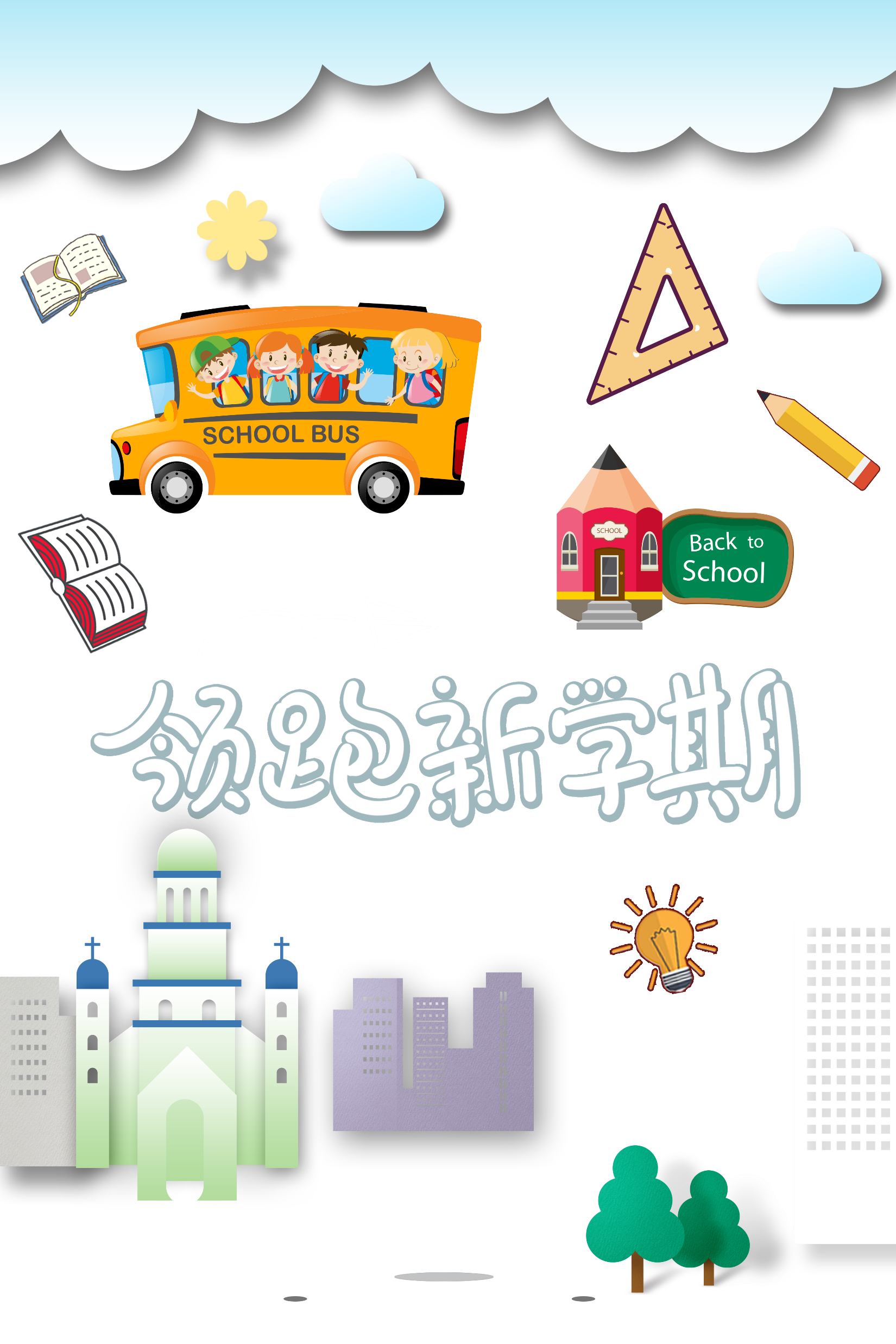 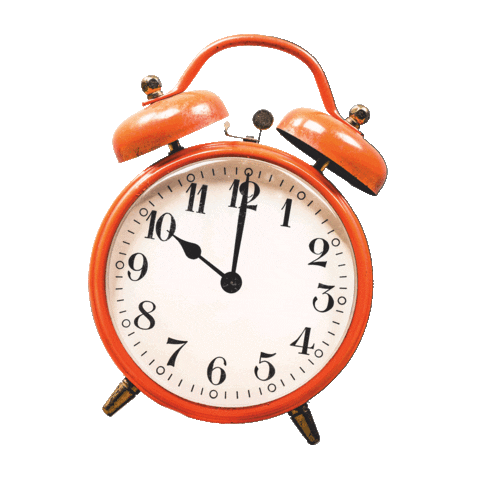 MÔN: TOÁN
BÀI 15: GIÂY
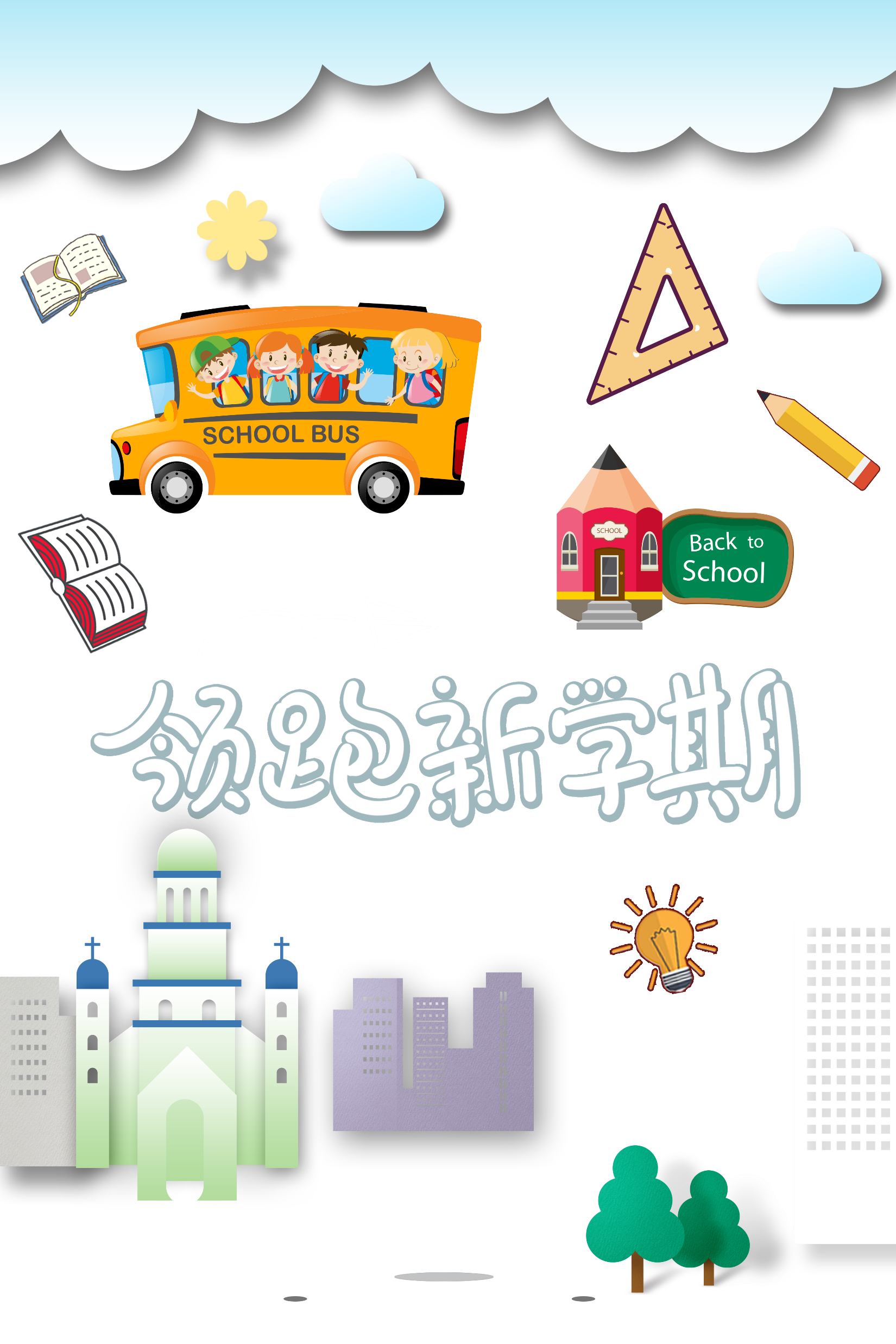 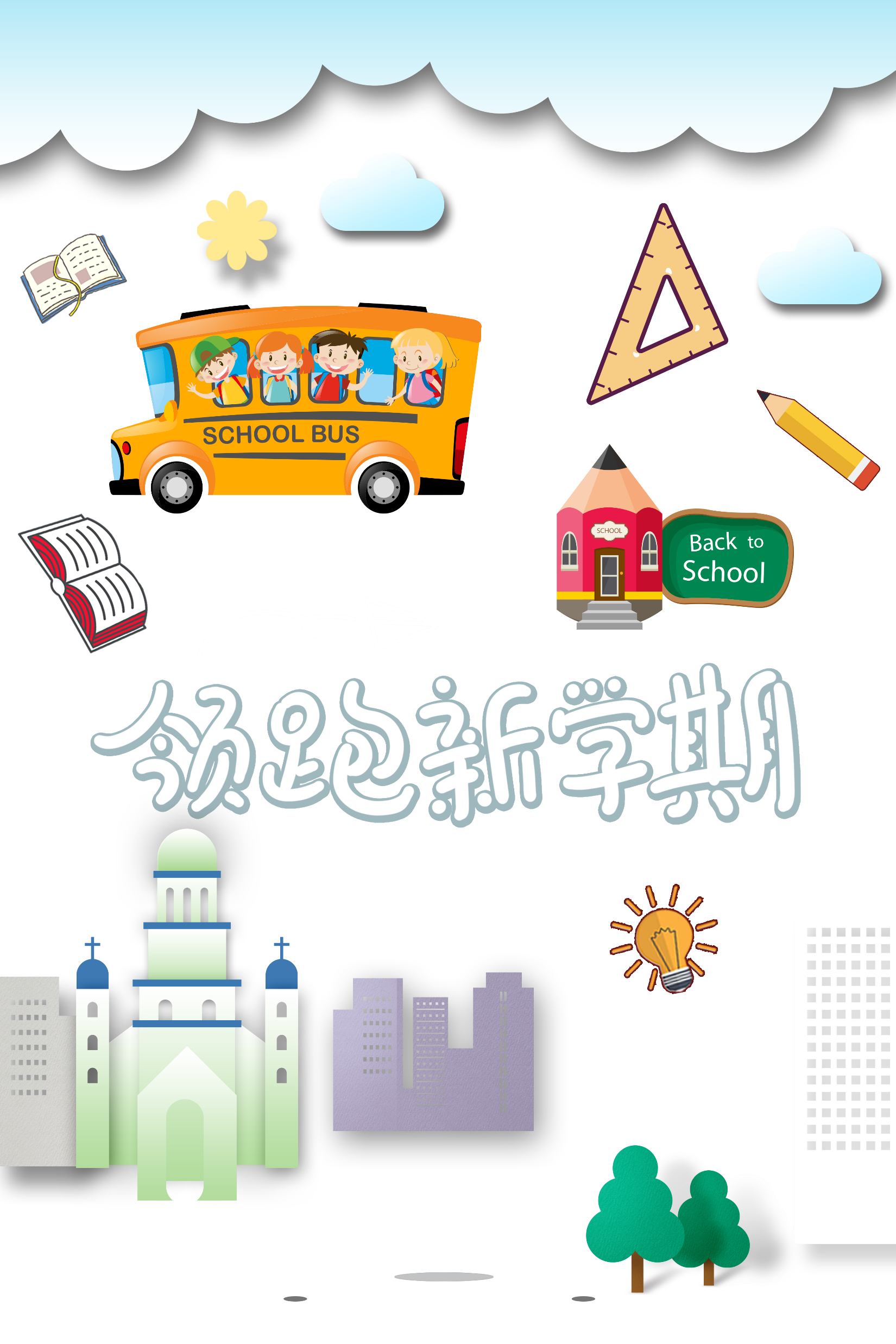 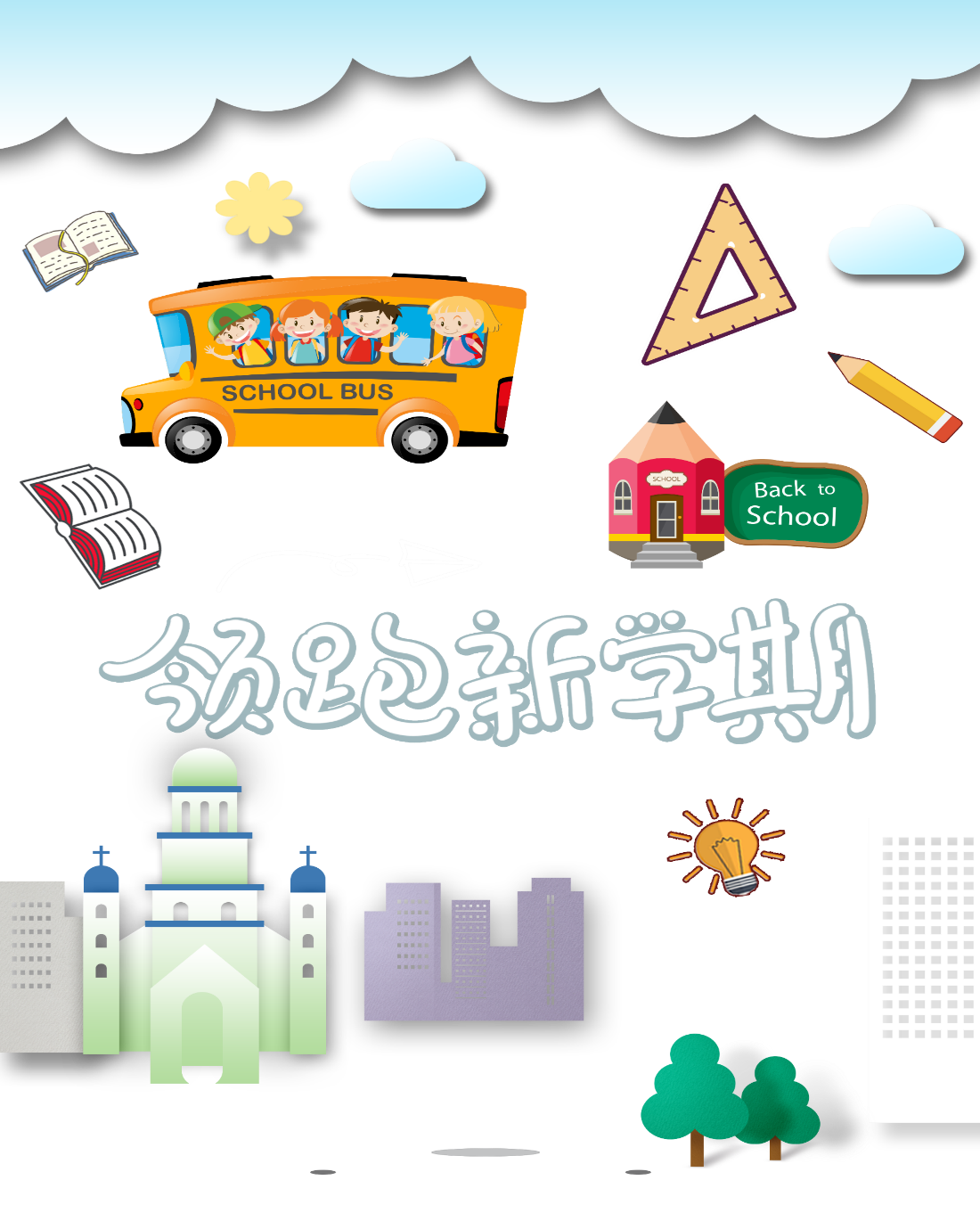 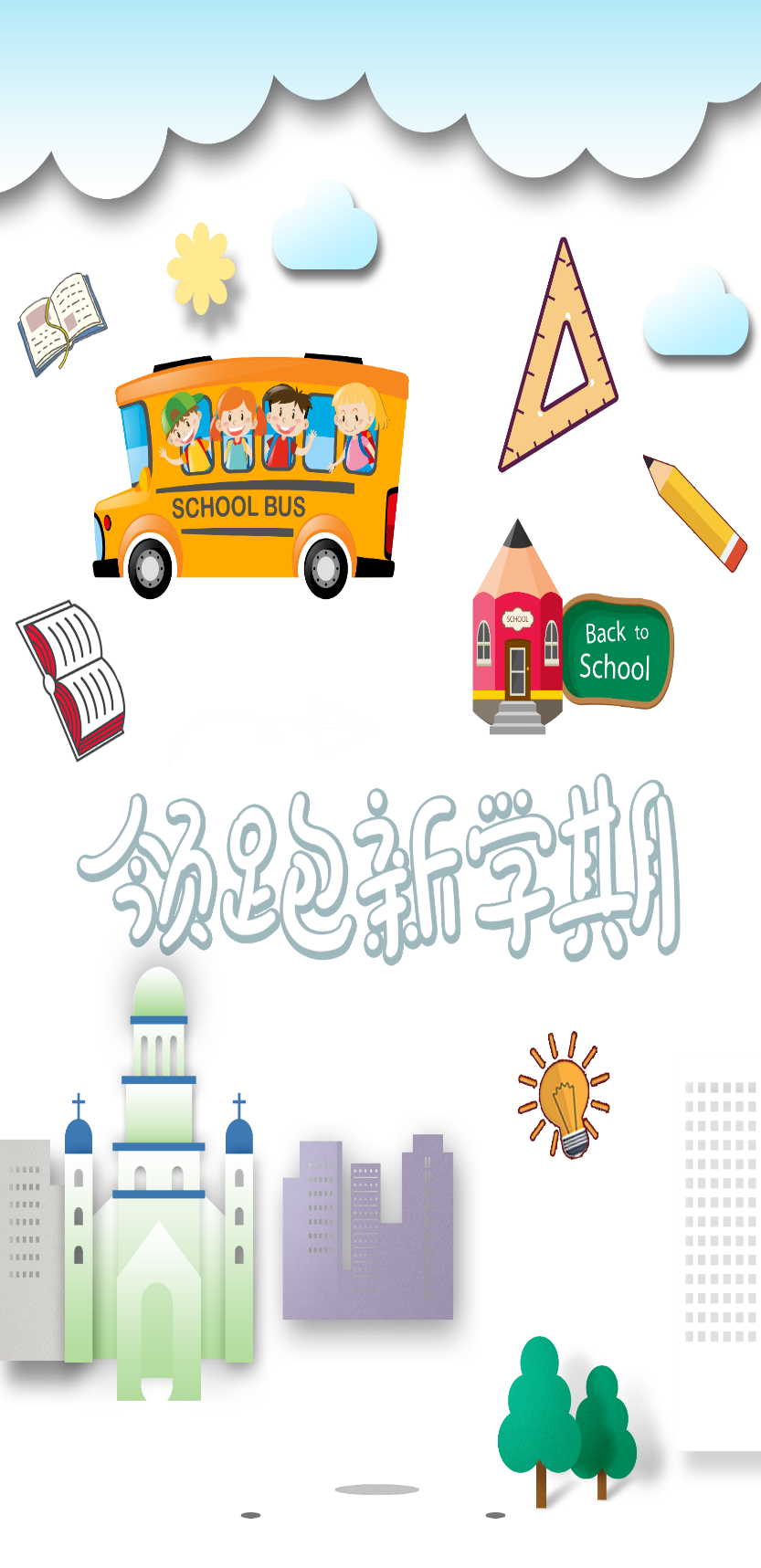 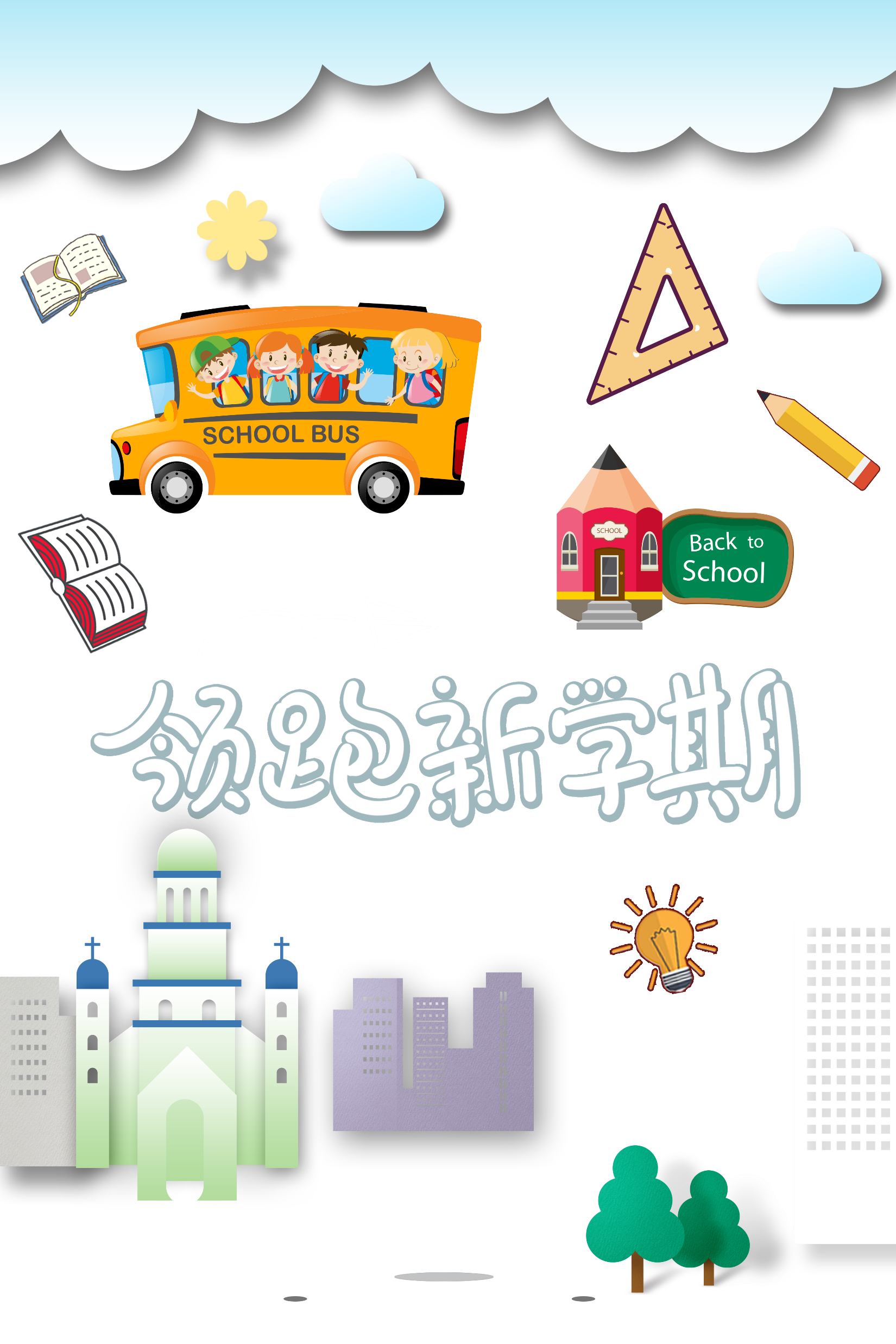 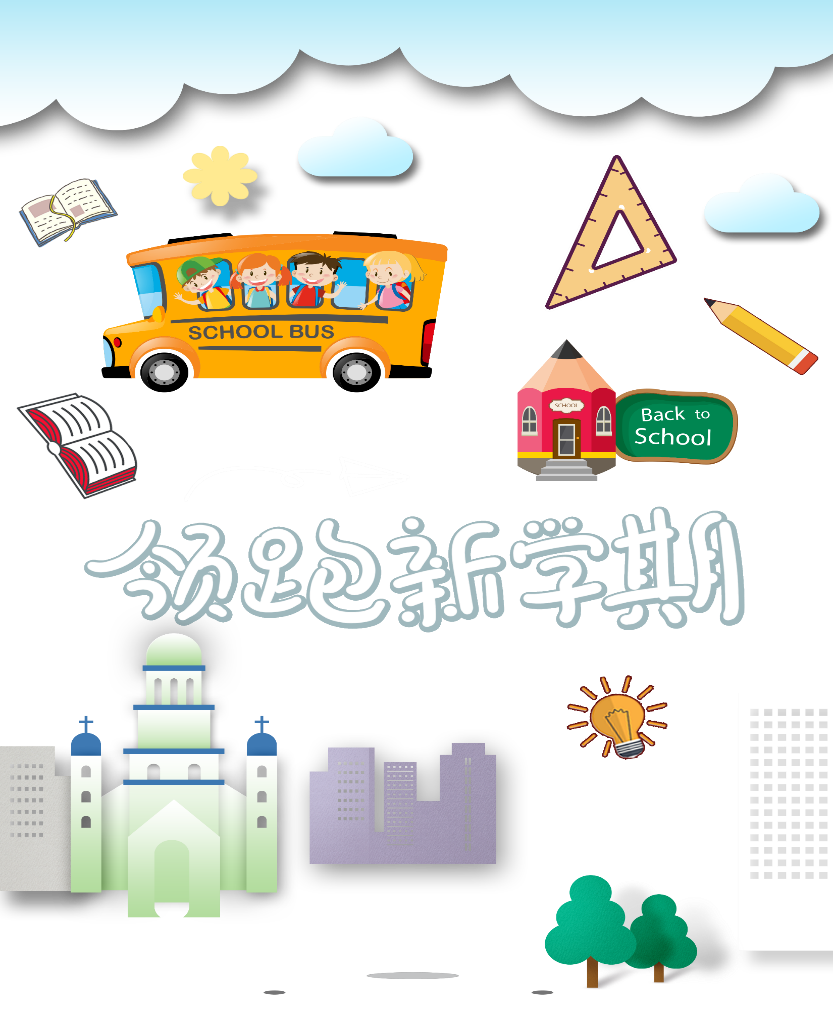 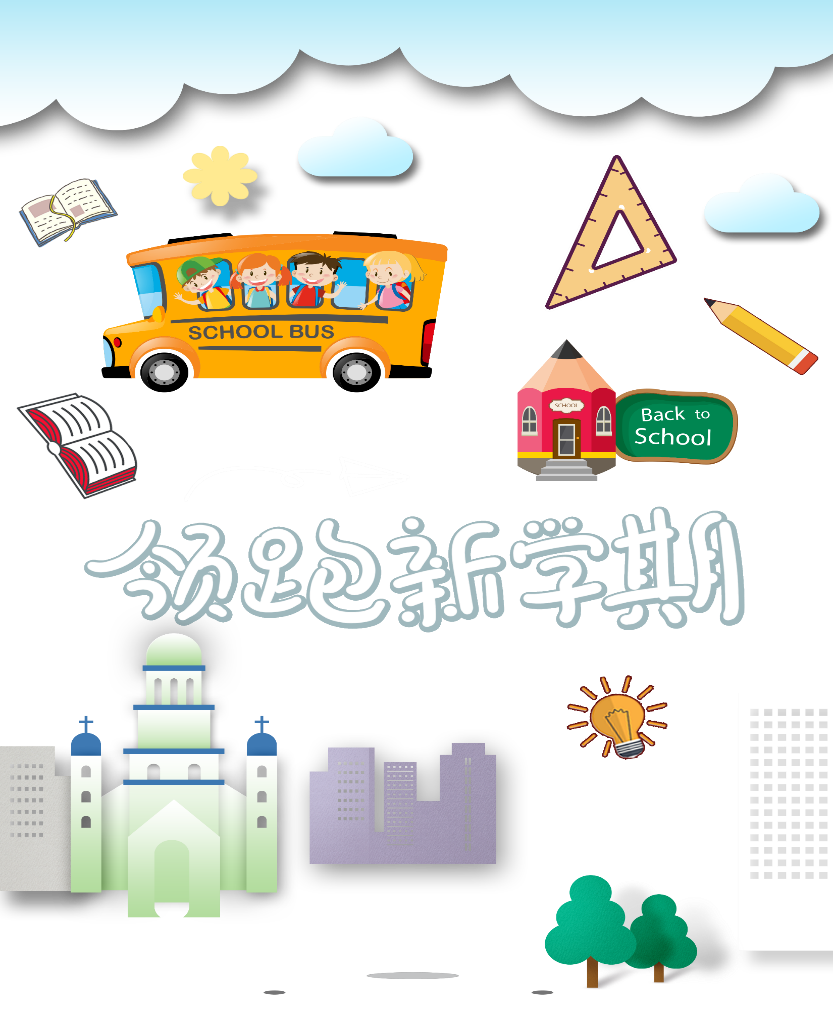 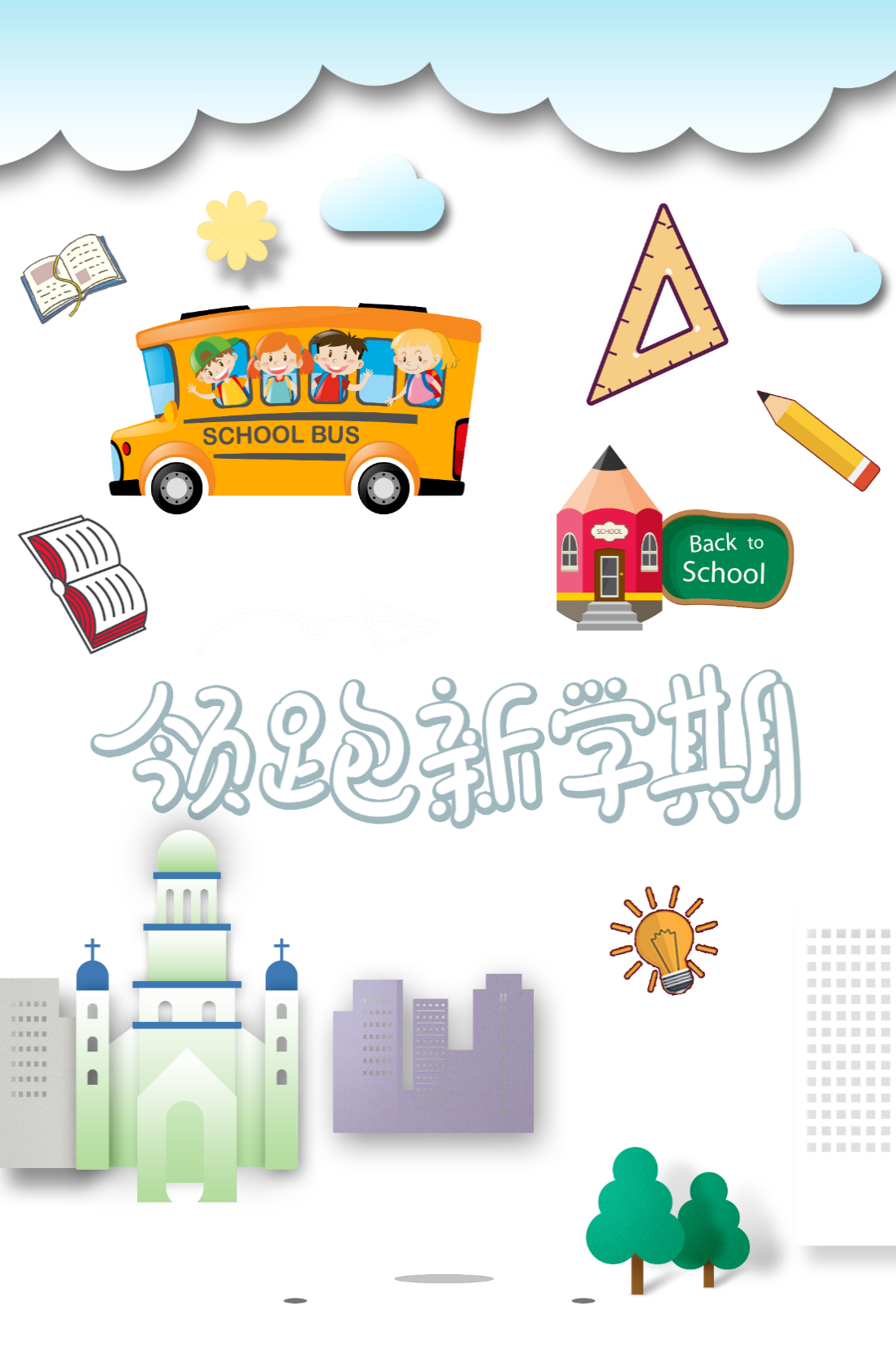 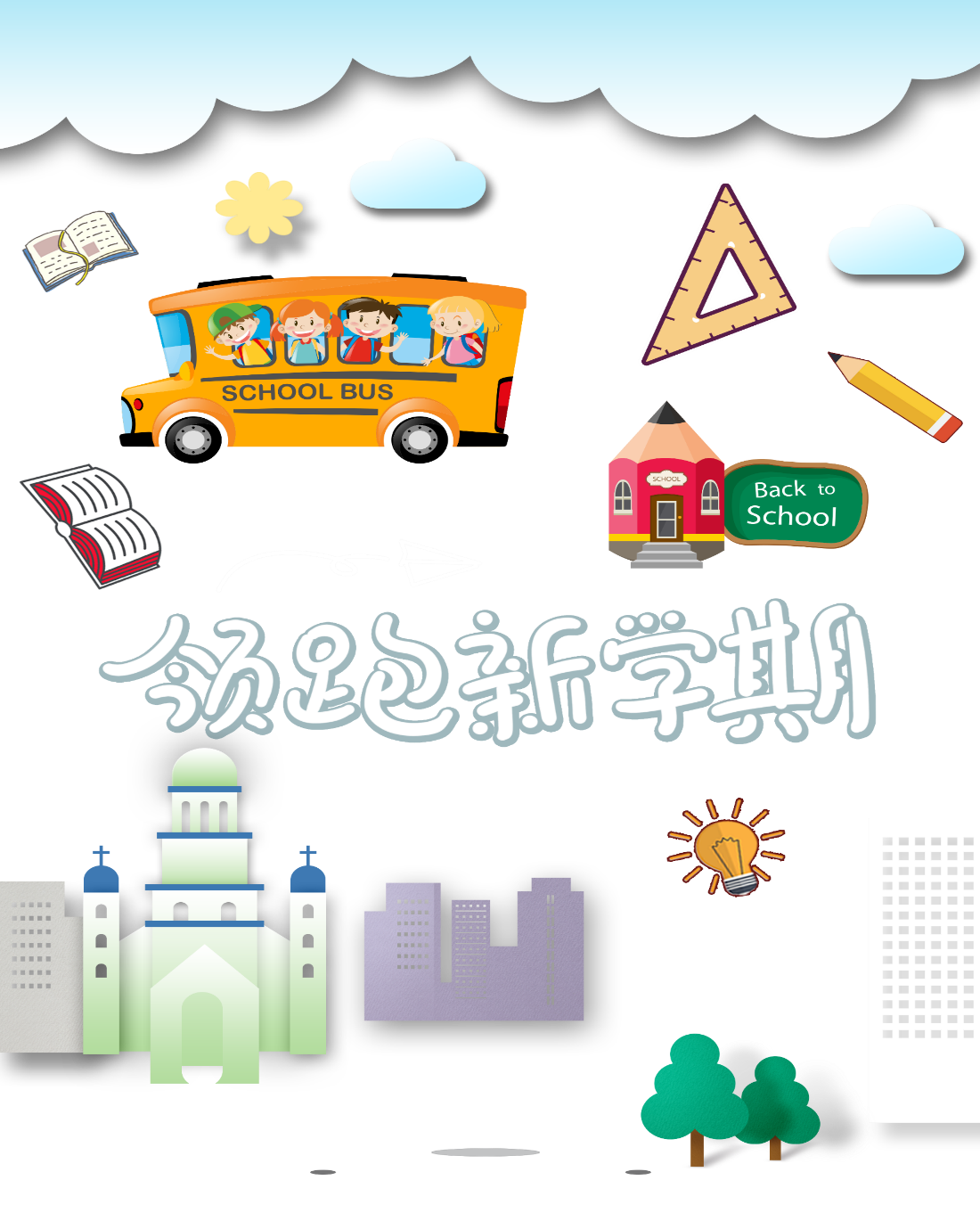 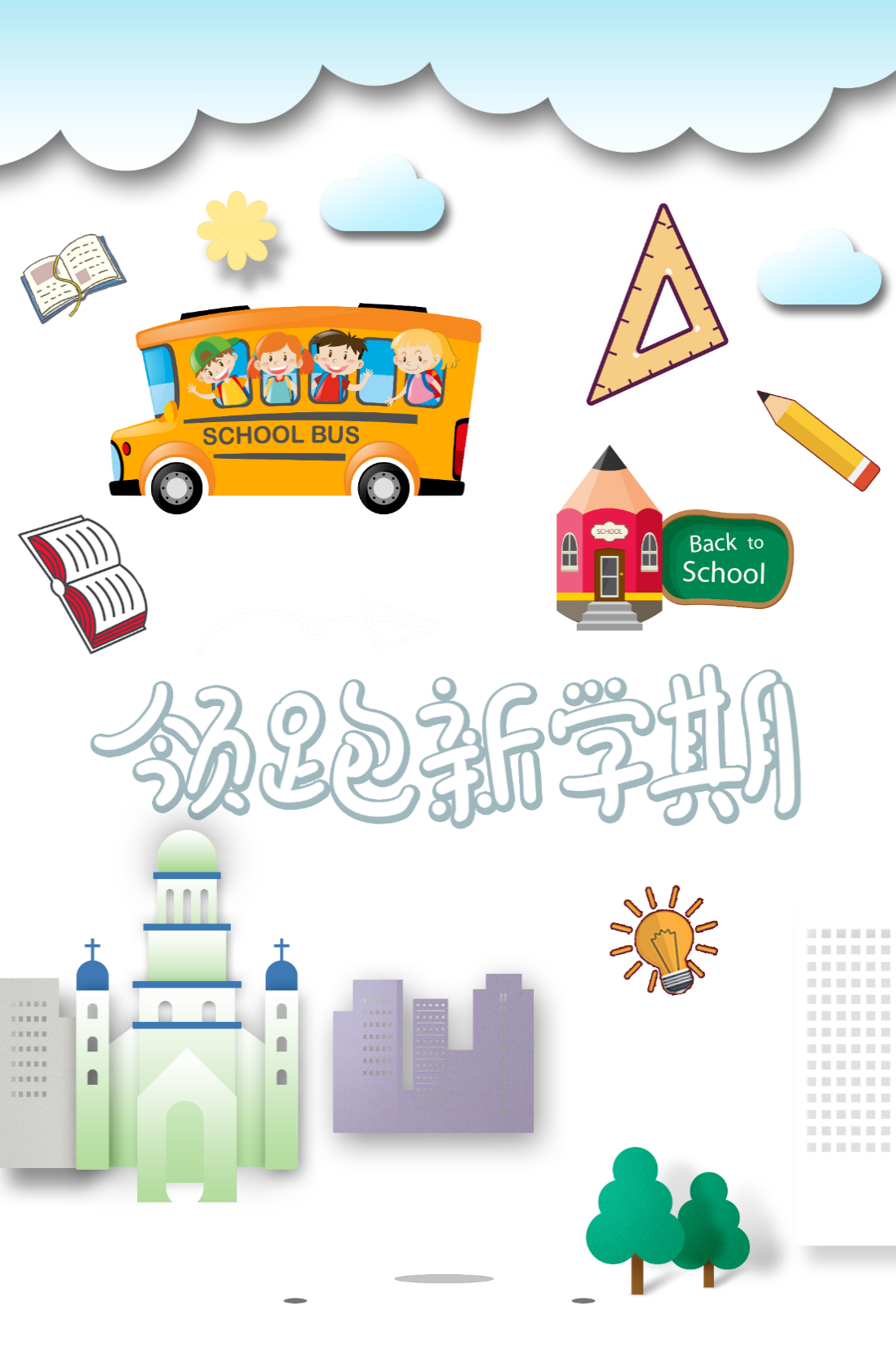 MỤC TIÊU
Nhận biết được đơn vị đo thời gian: giây 
Biết mối quan hệ giữa giây và phút.
Vận dụng được đơn vị đo thời gian “giây” vào thực tế cuộc sống.
Kim giây
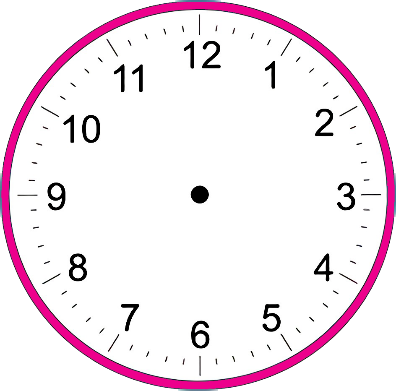 Kim phút
Kim giờ
[Speaker Notes: Thiết kế: Hương Thảo – Zalo 0972.115.126]
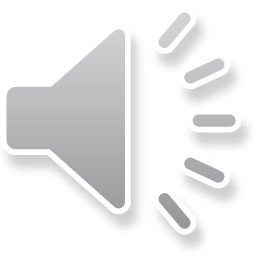 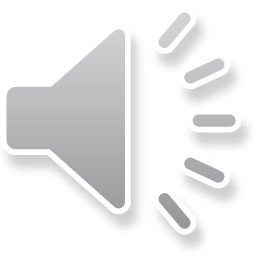 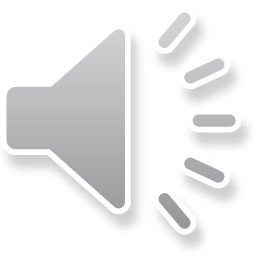 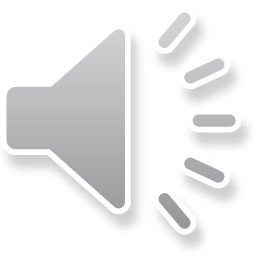 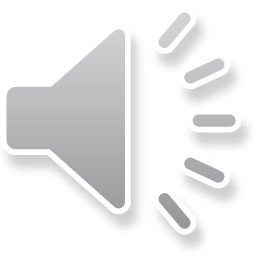 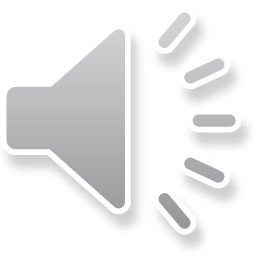 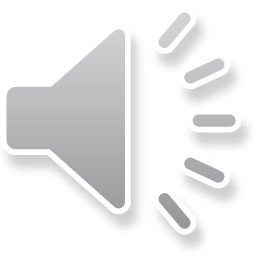 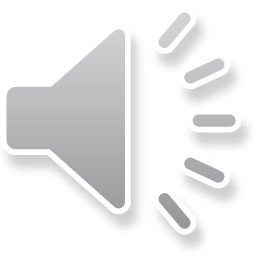 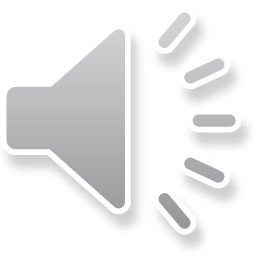 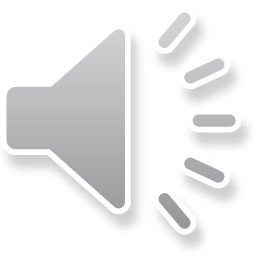 60 giây
55 giây
5 giây
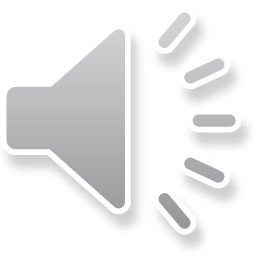 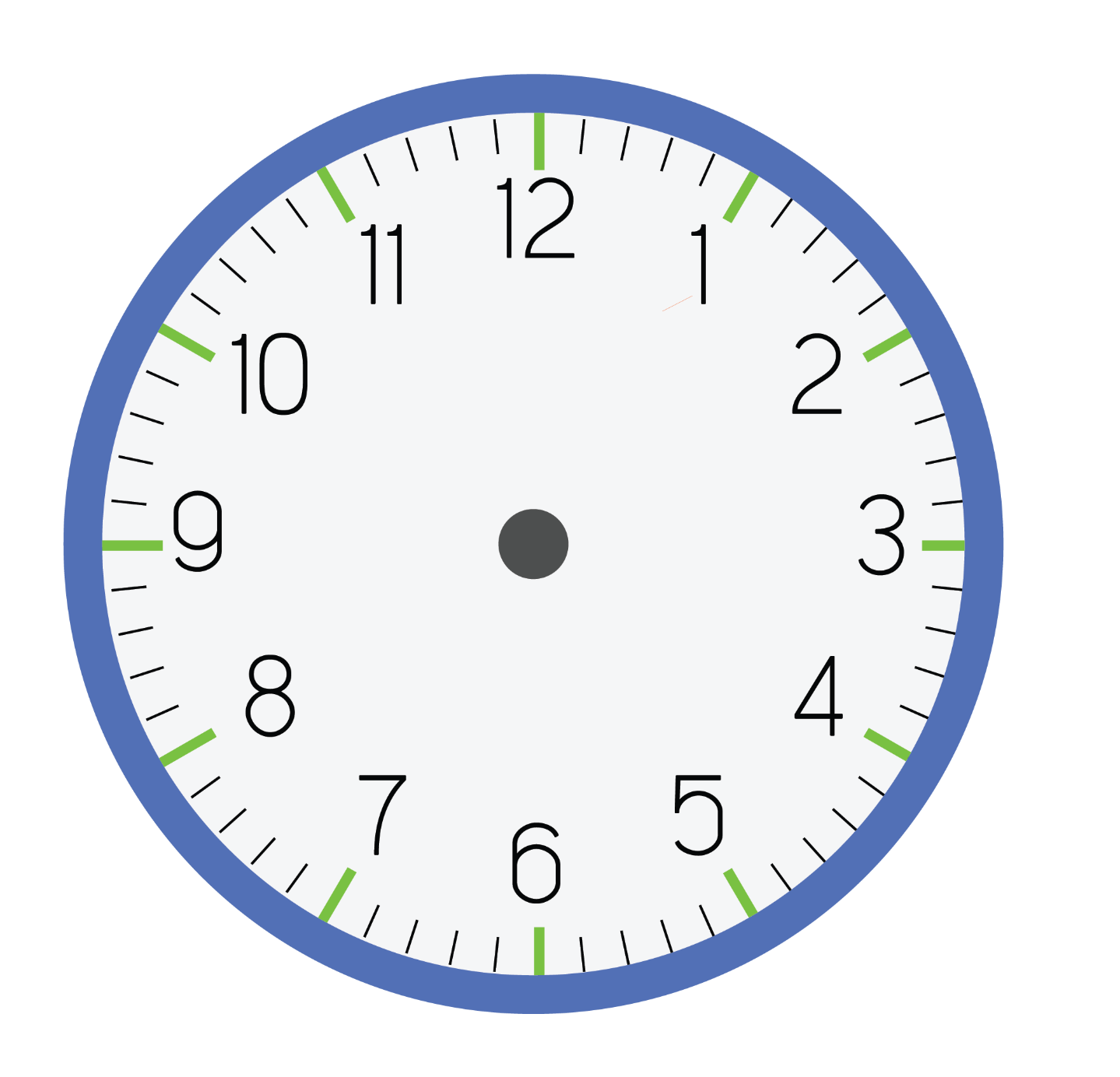 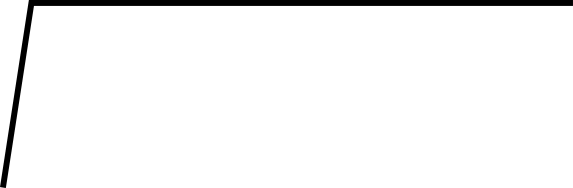 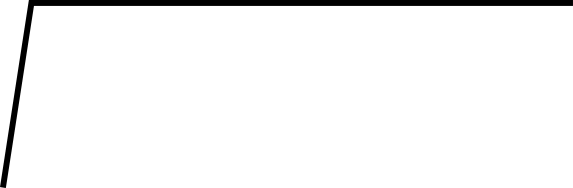 50 giây
10 giây
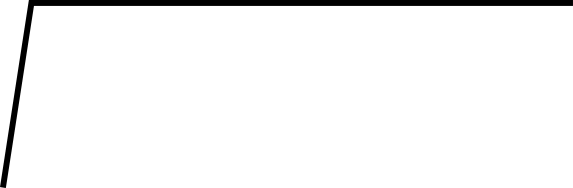 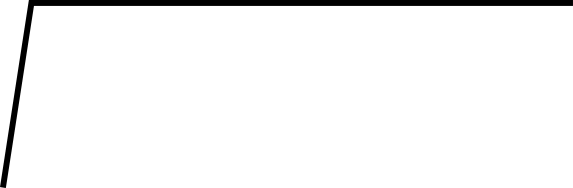 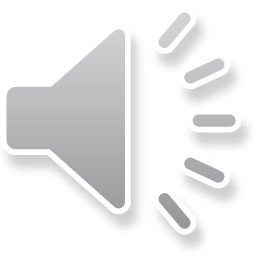 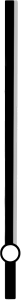 15 giây
45 giây
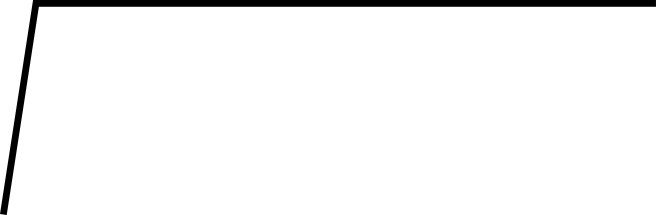 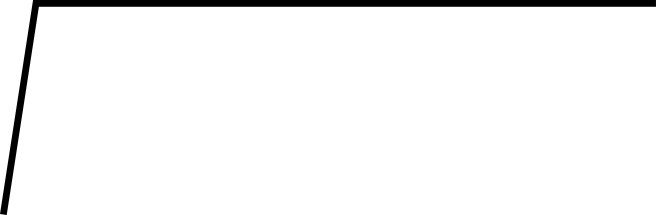 20 giây
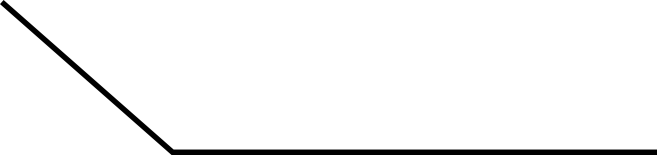 40 giây
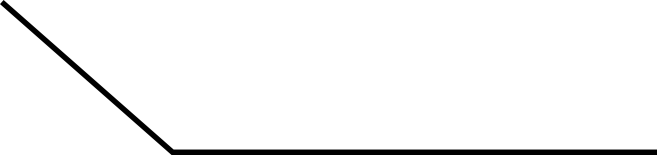 35 giây
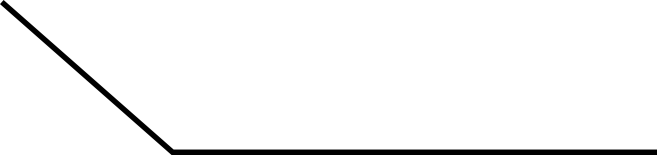 25 giây
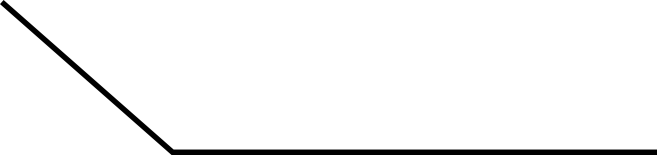 30 giây
[Speaker Notes: Thiết kế: Hương Thảo – Zalo 0972.115.126]
Khi kim giây chạy được một vòng trên mặt đồng hồ qua 60 vạch thì kim phút chạy được 1 phút.
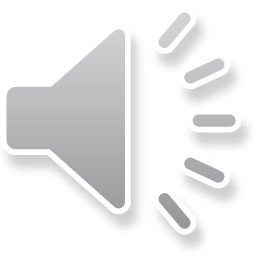 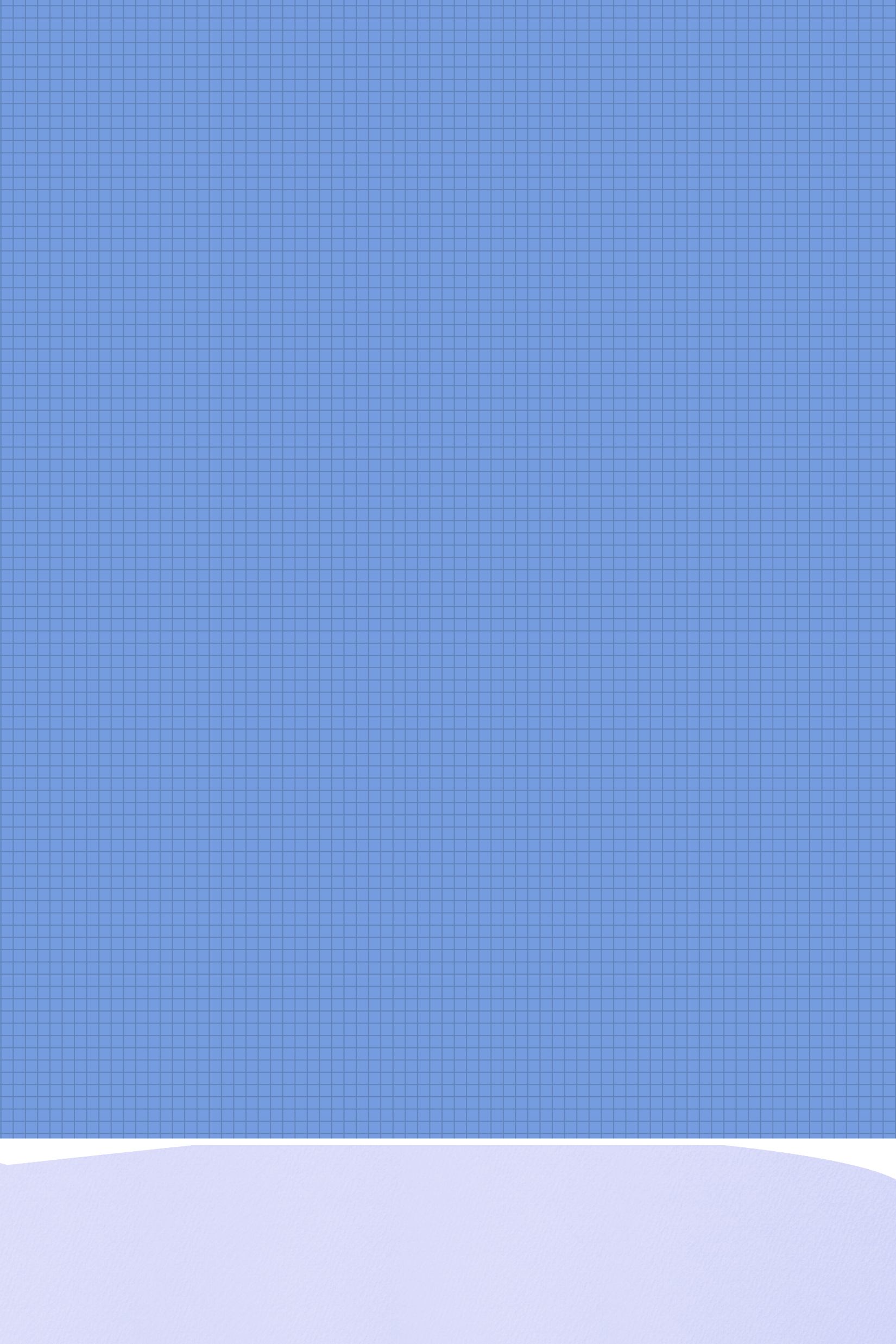 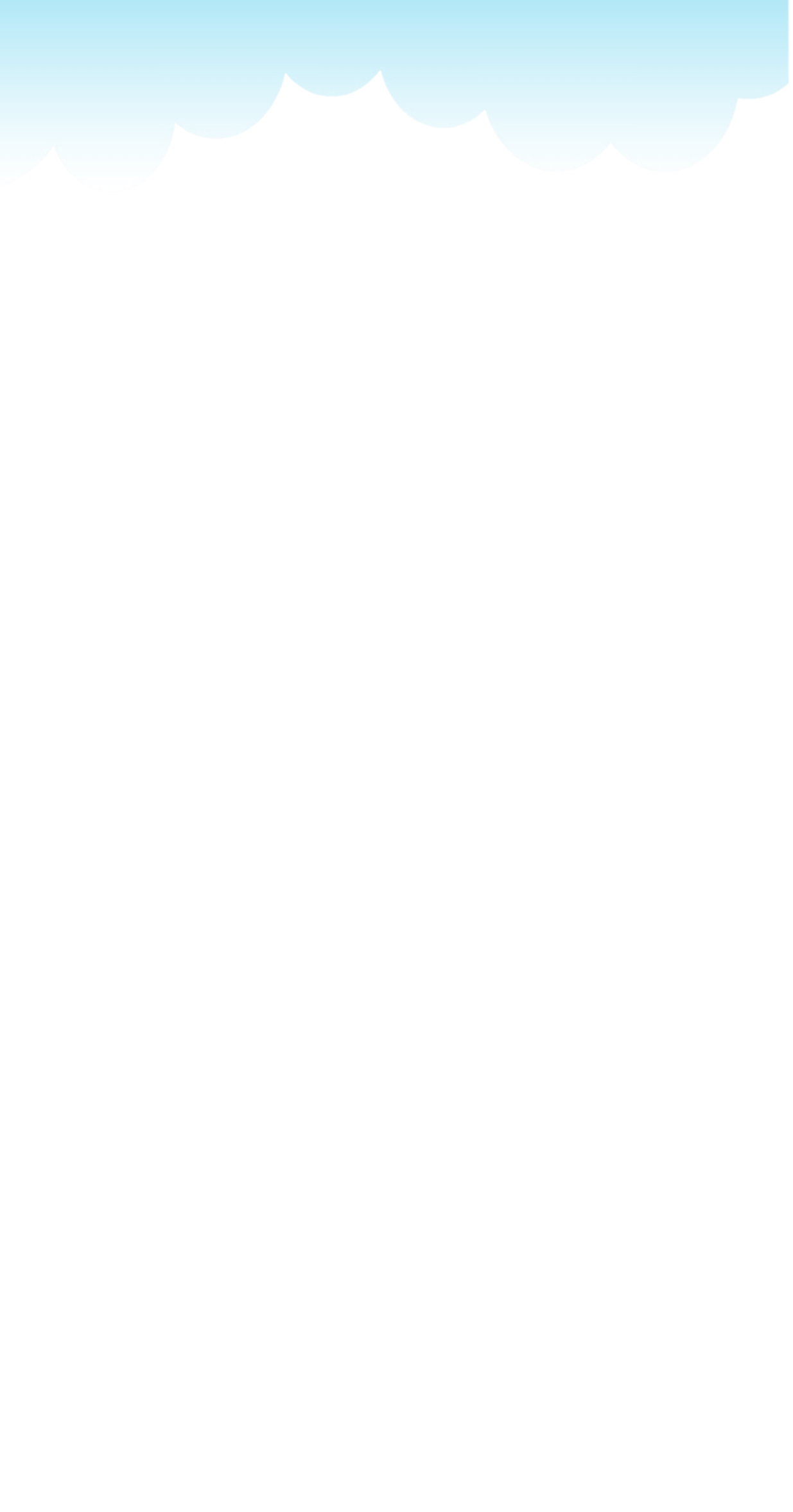 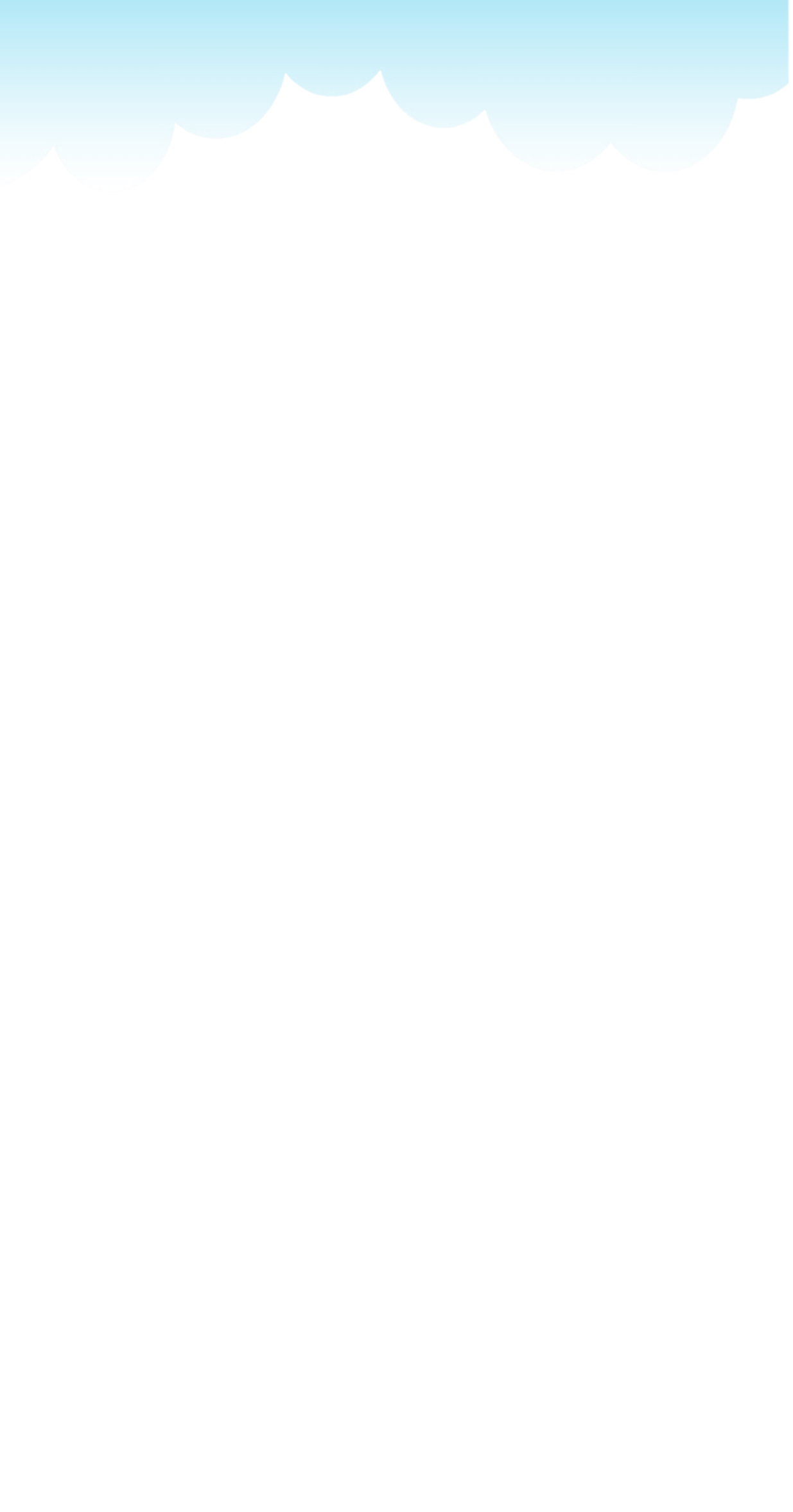 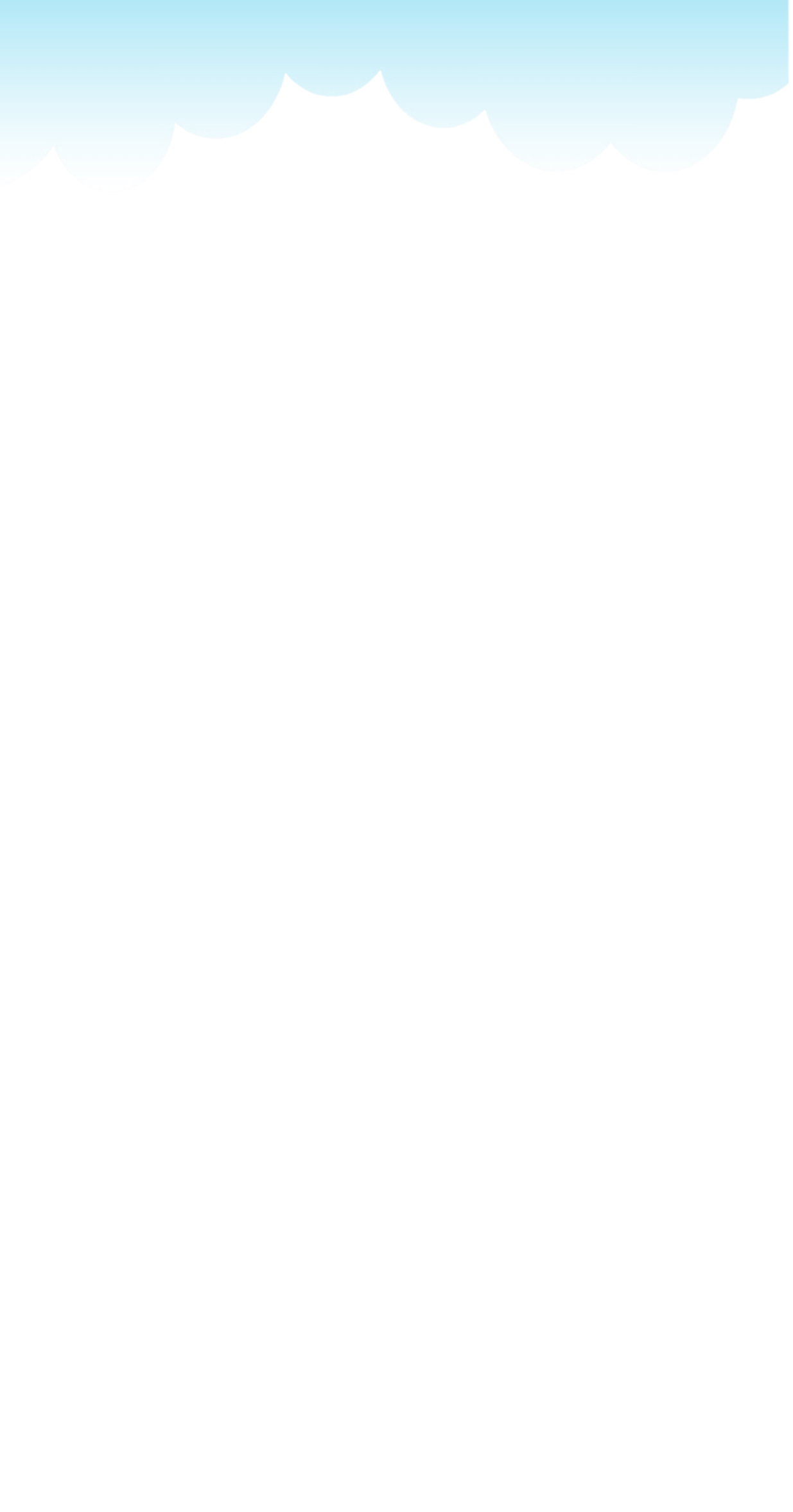 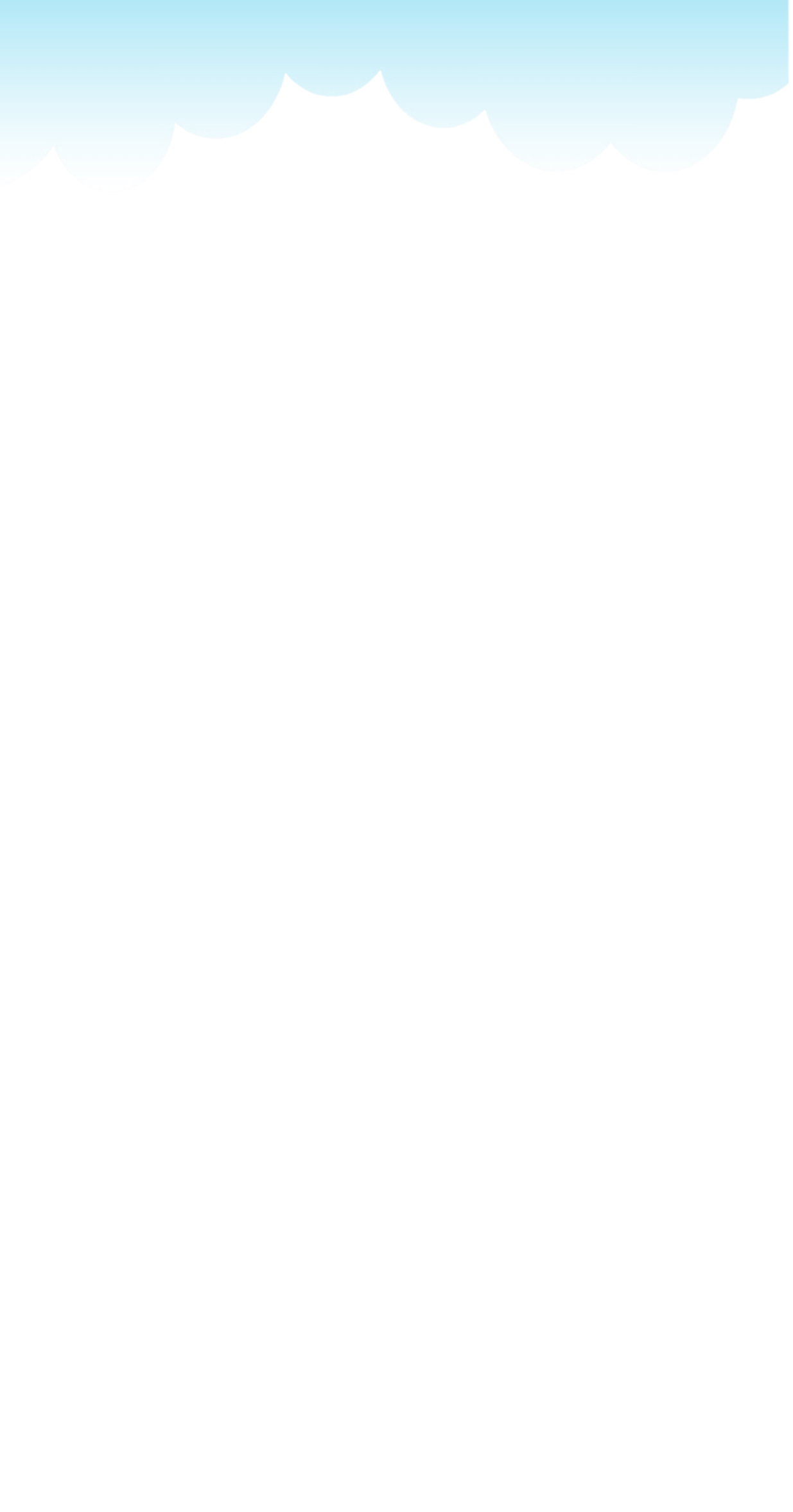 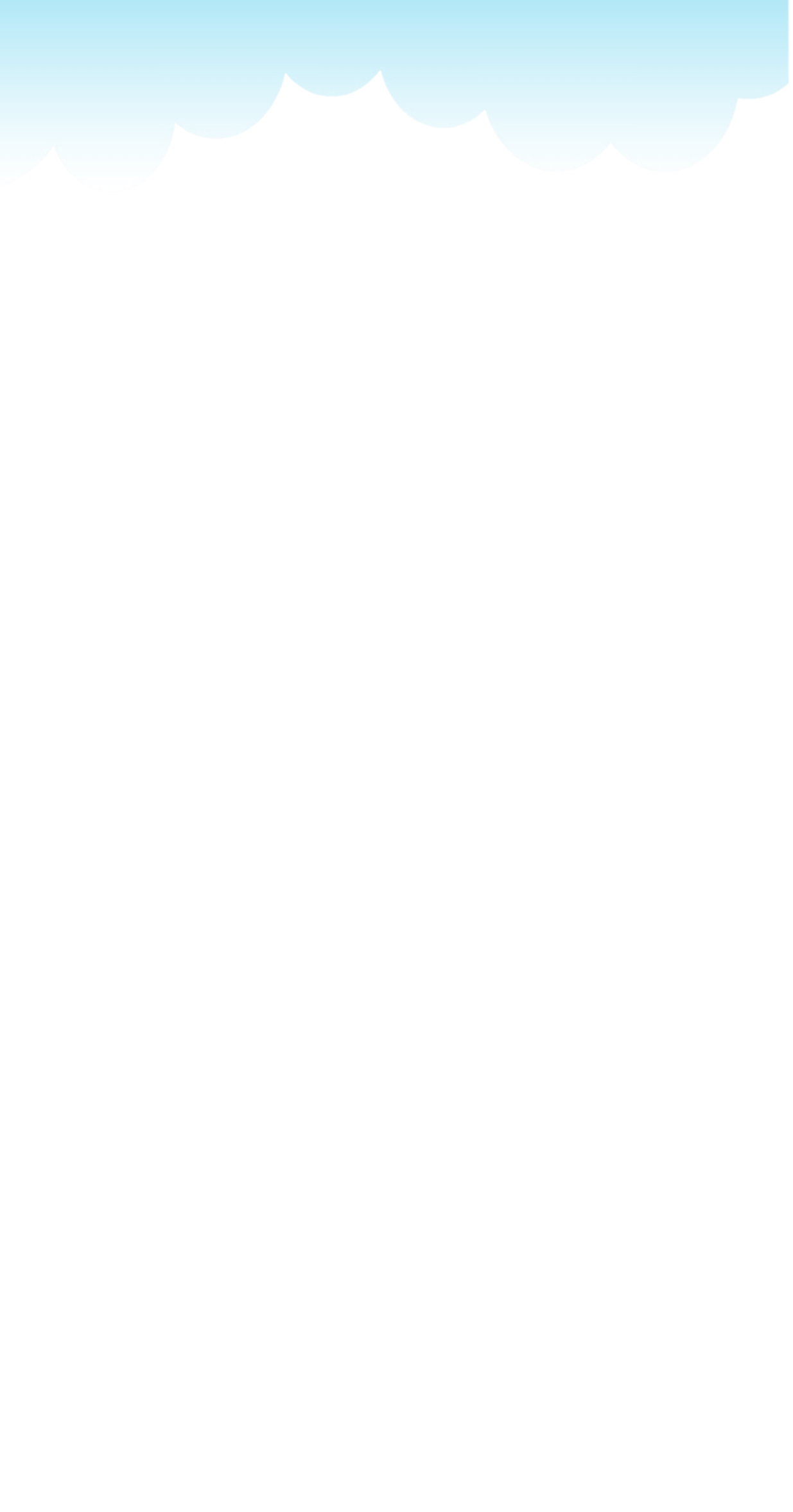 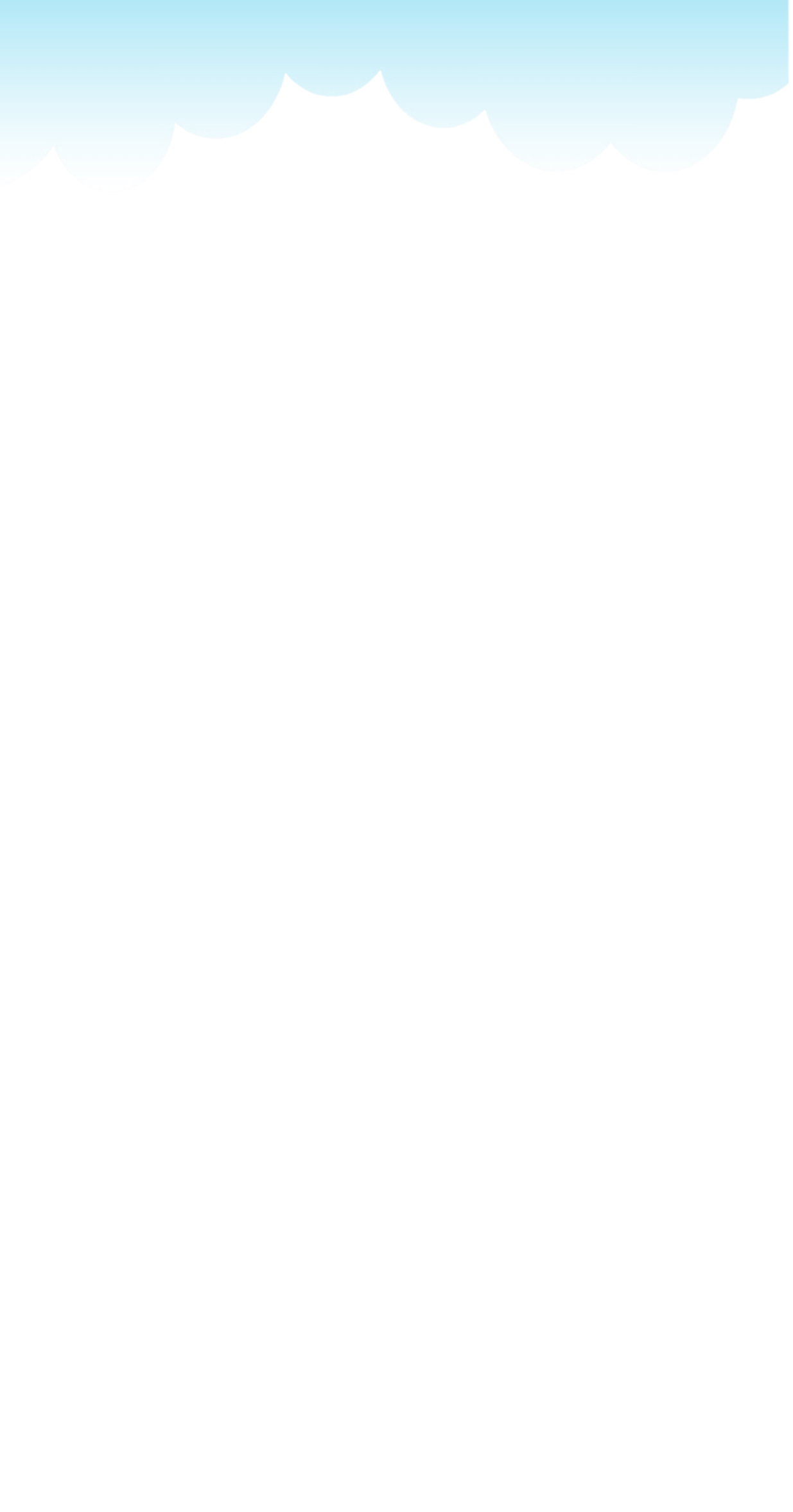 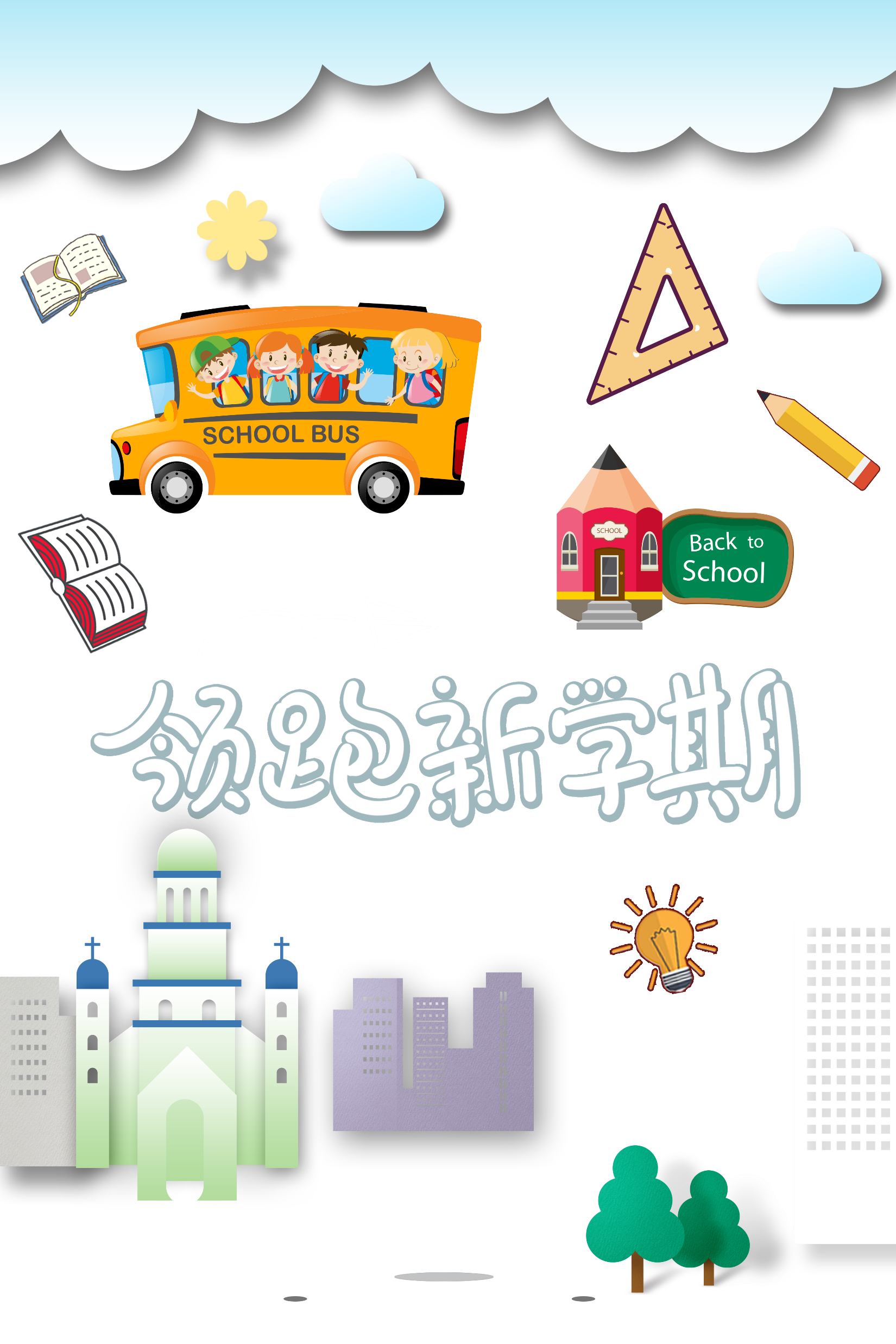 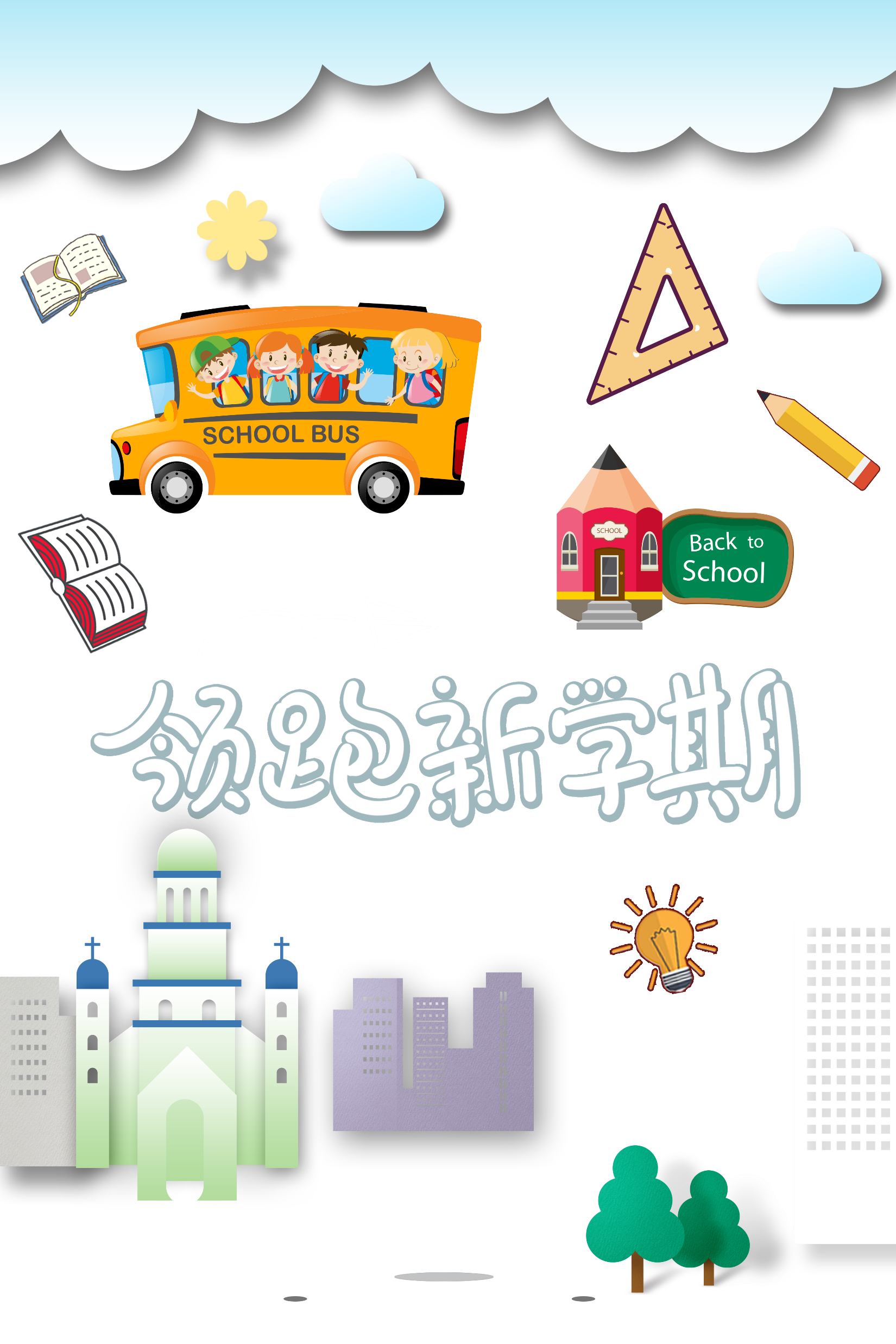 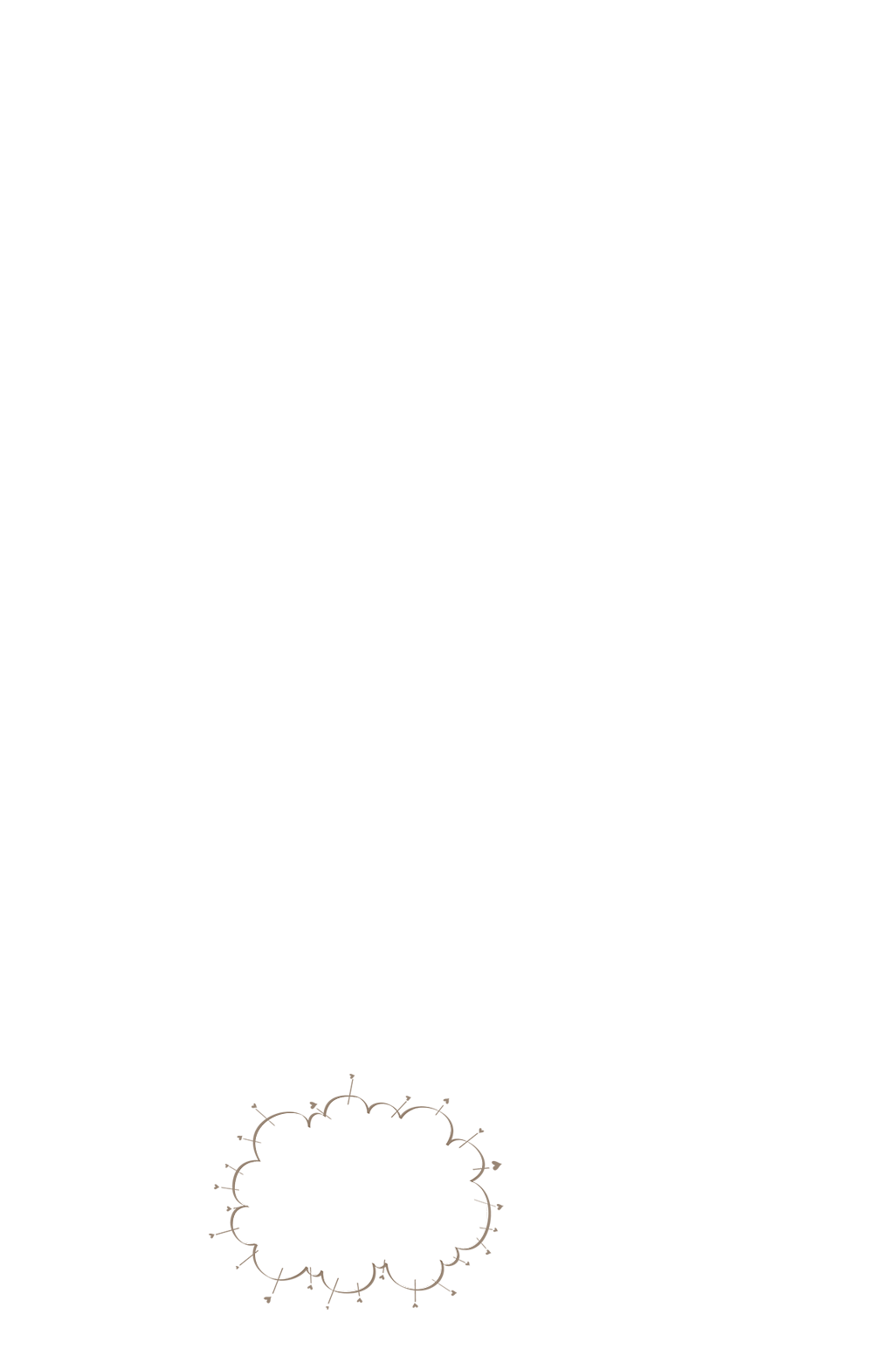 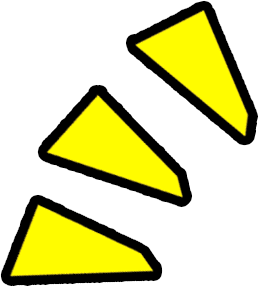 THỰC HÀNH
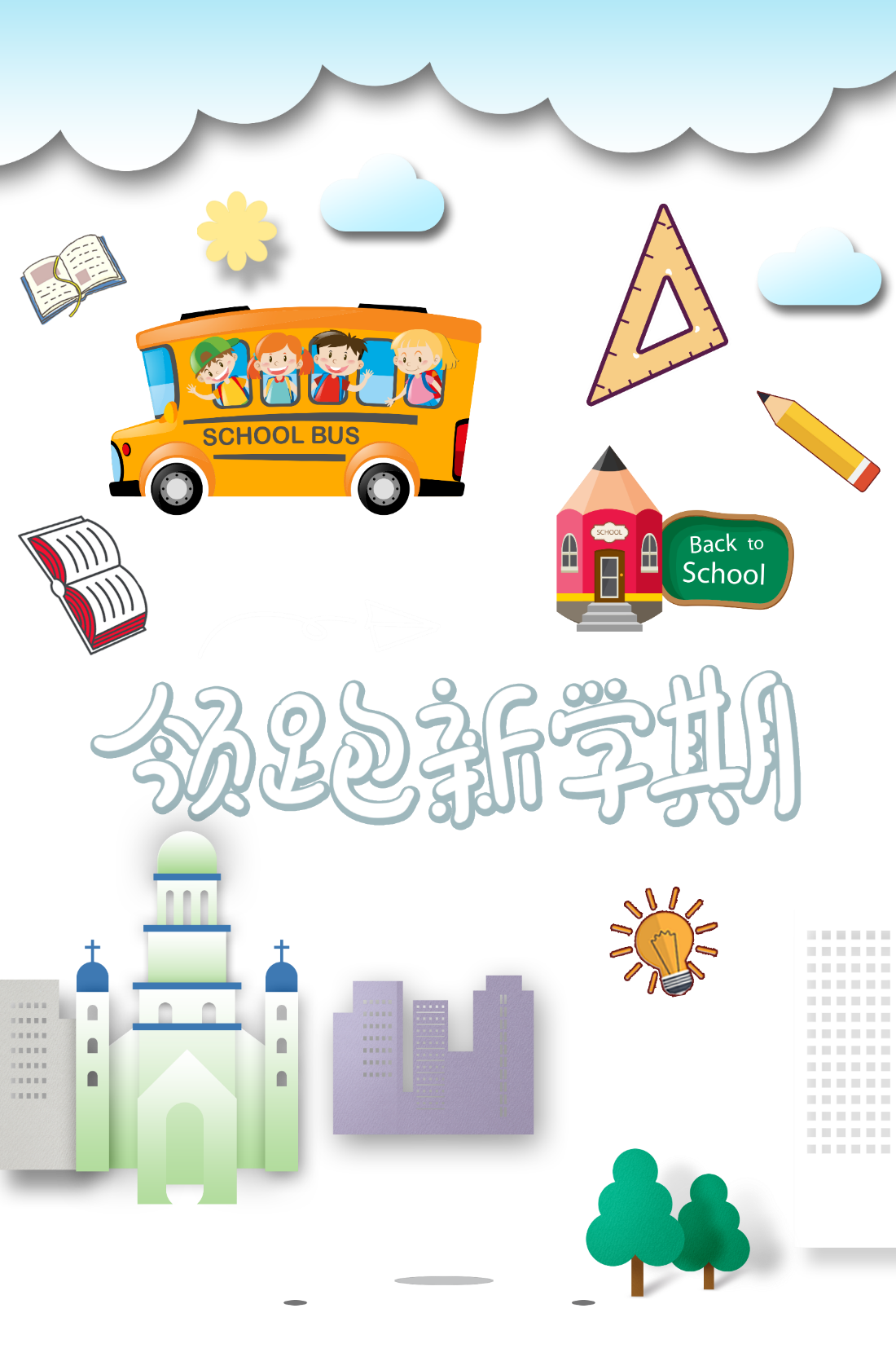 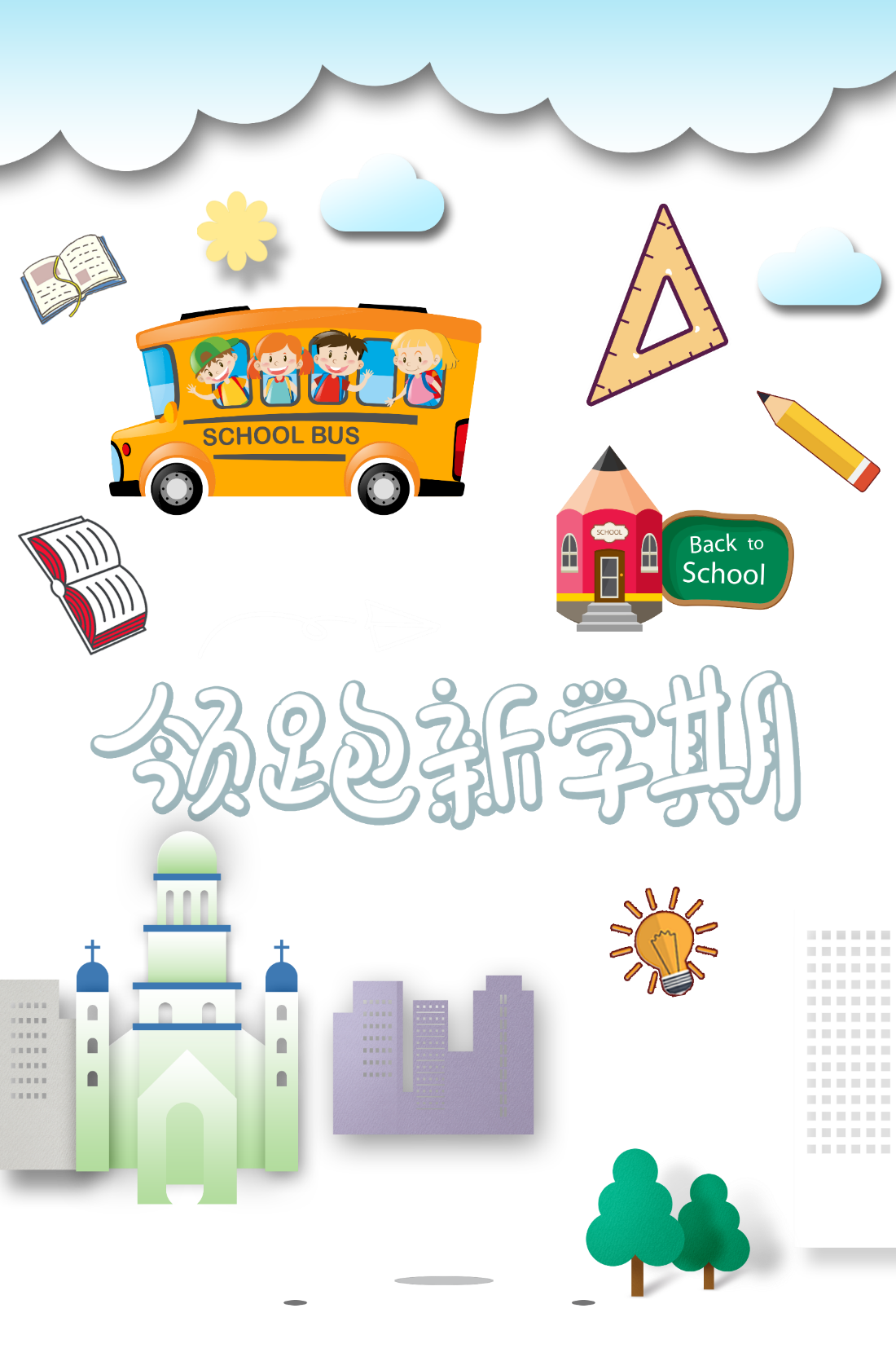 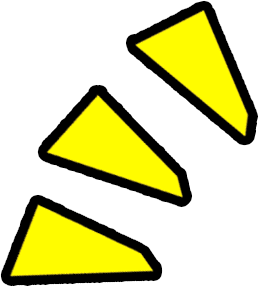 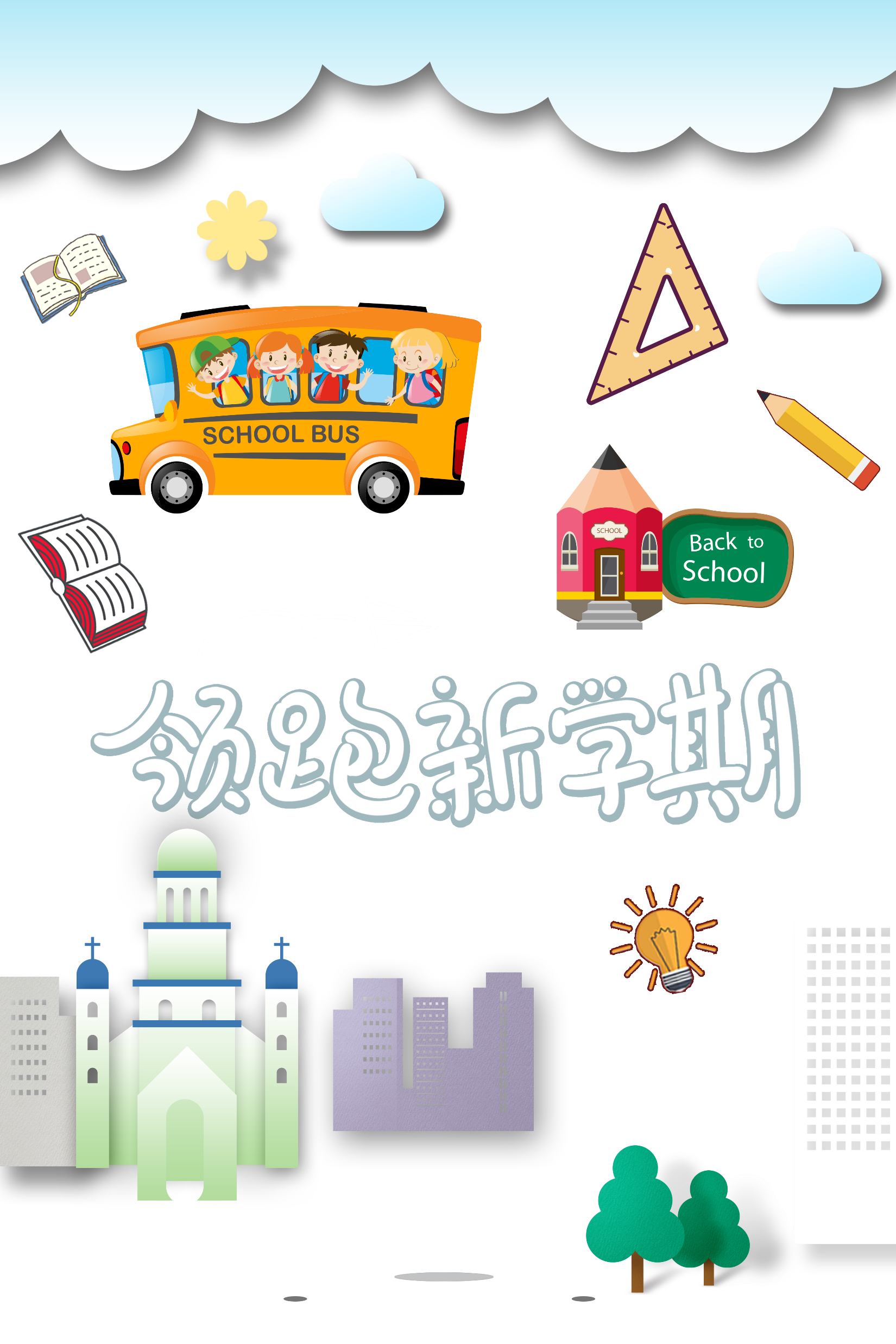 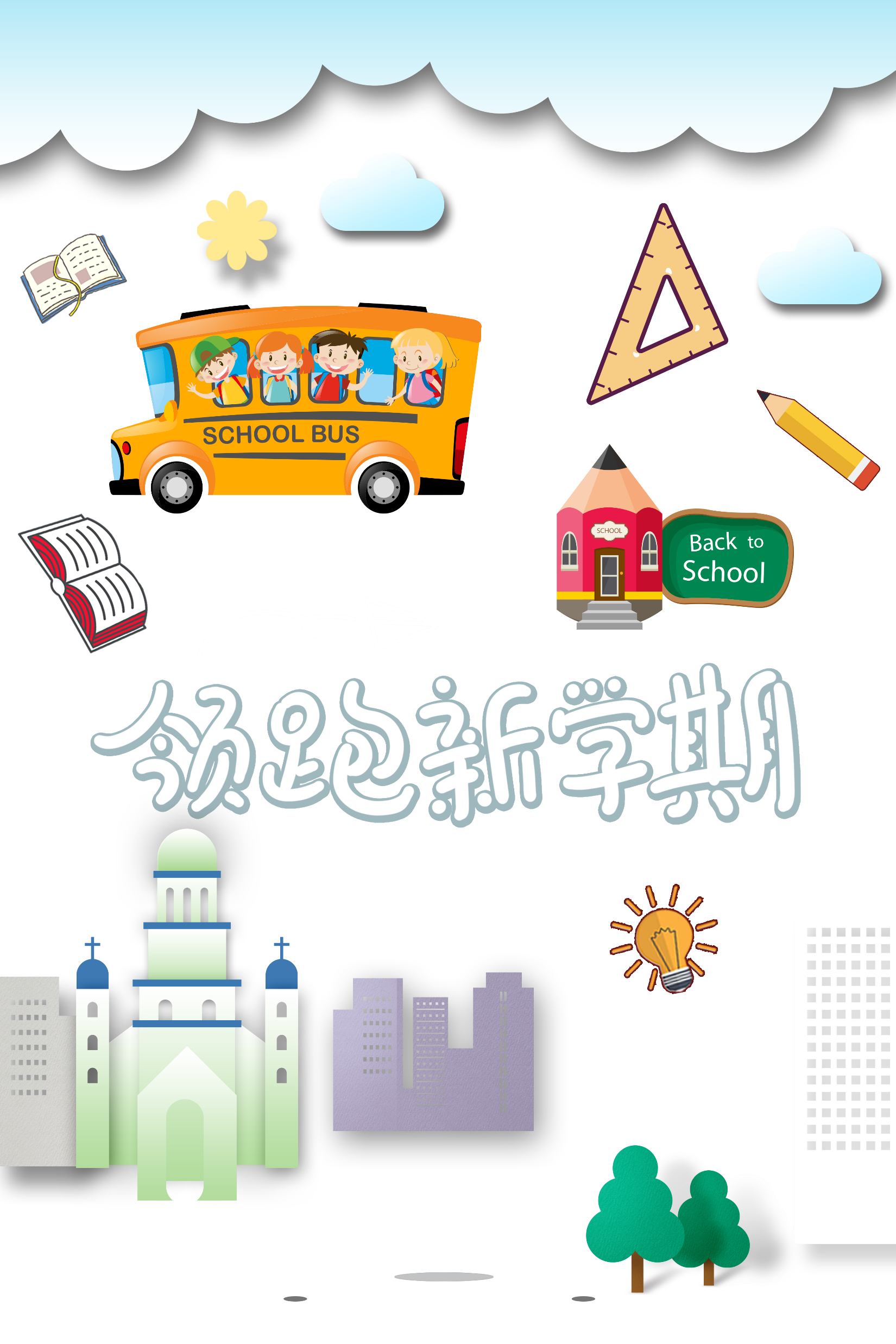 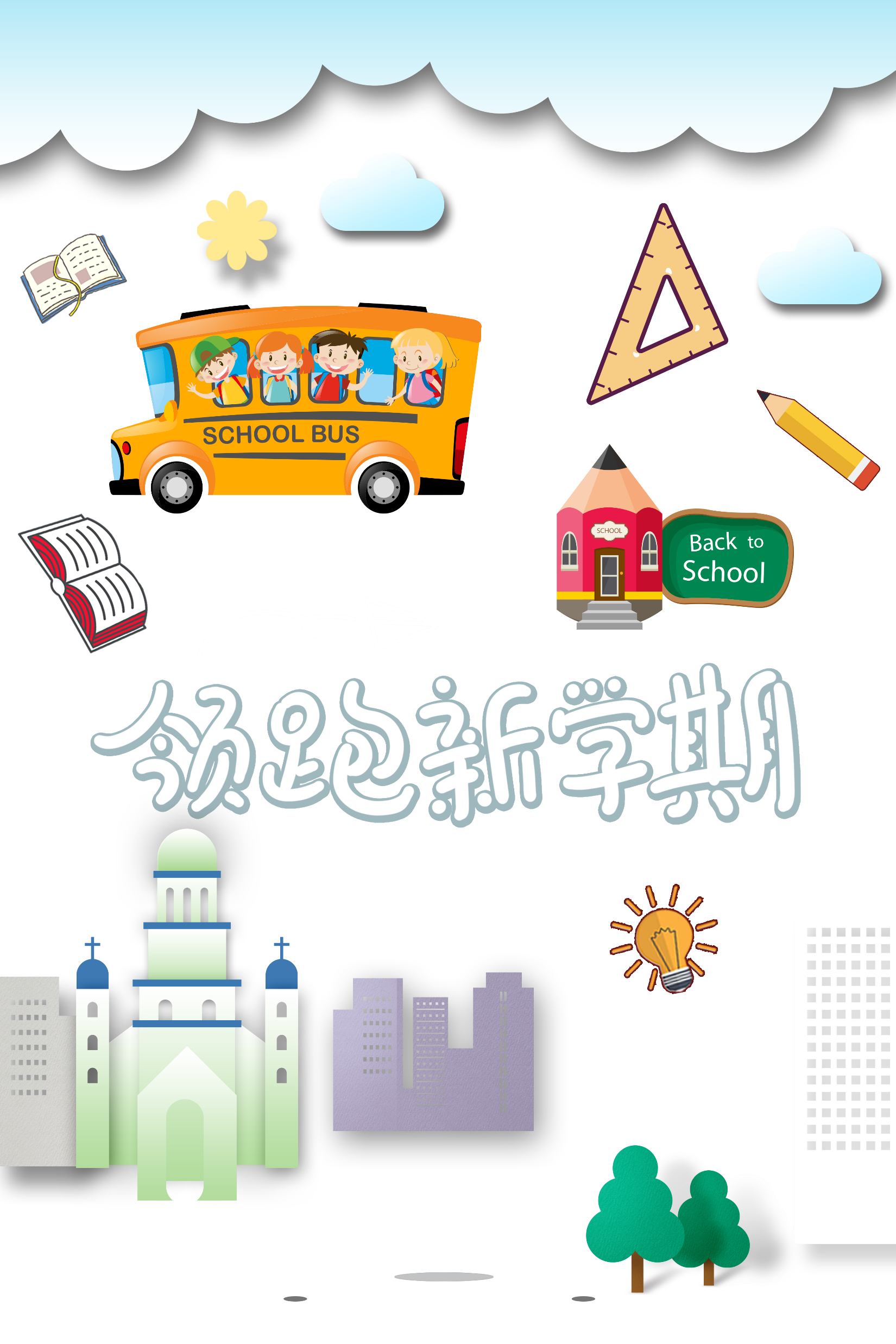 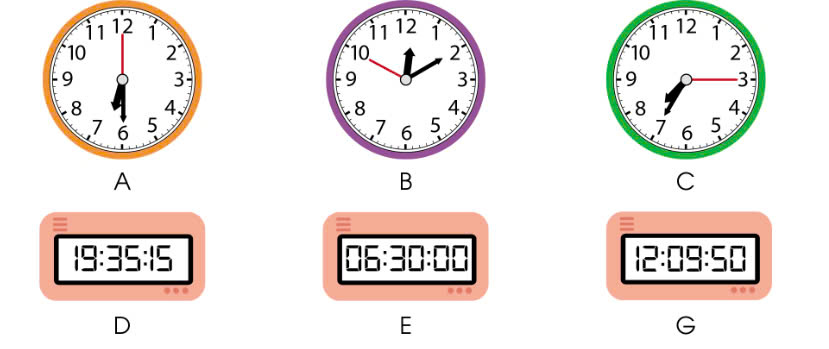 Trò chơi
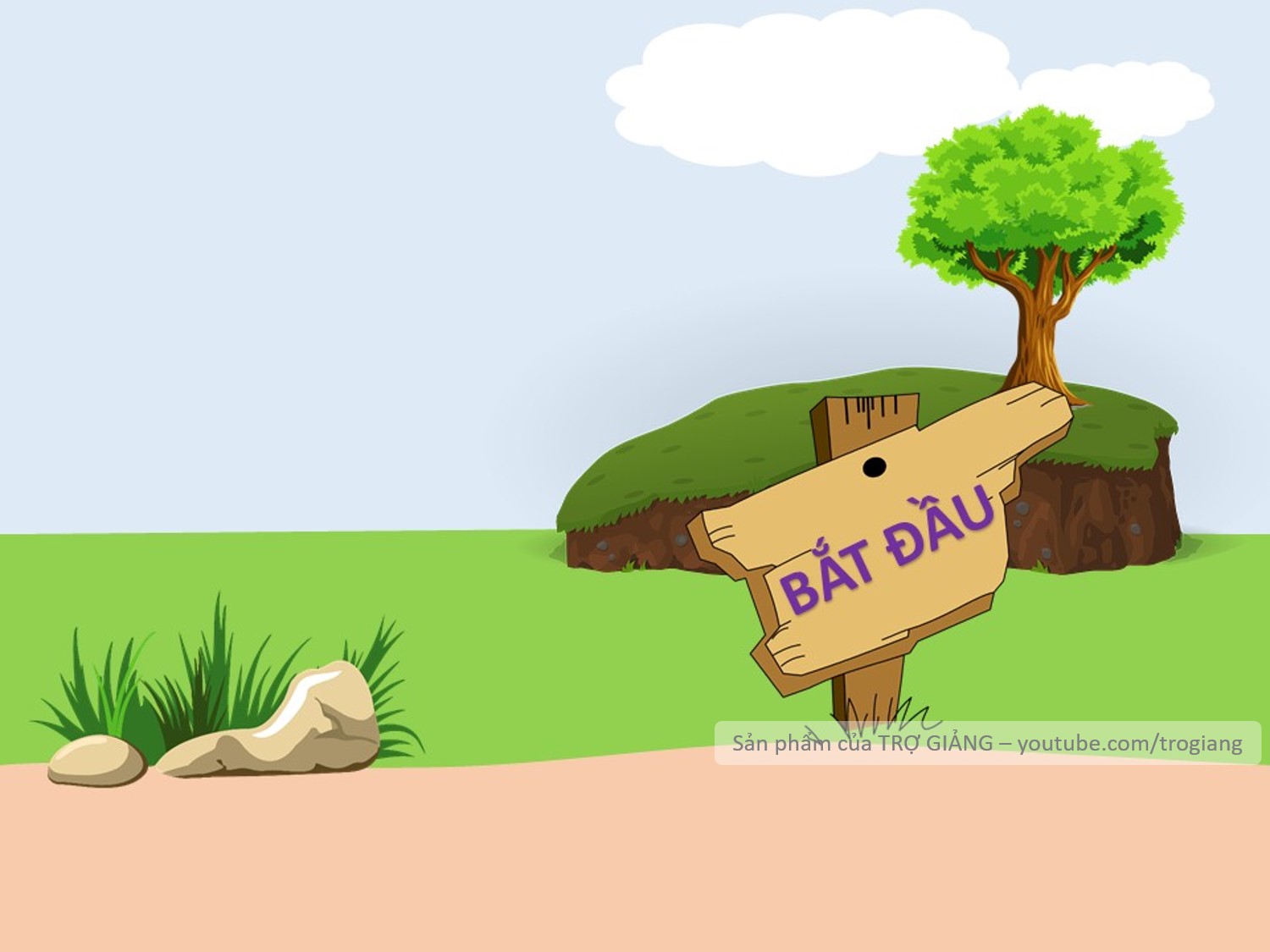 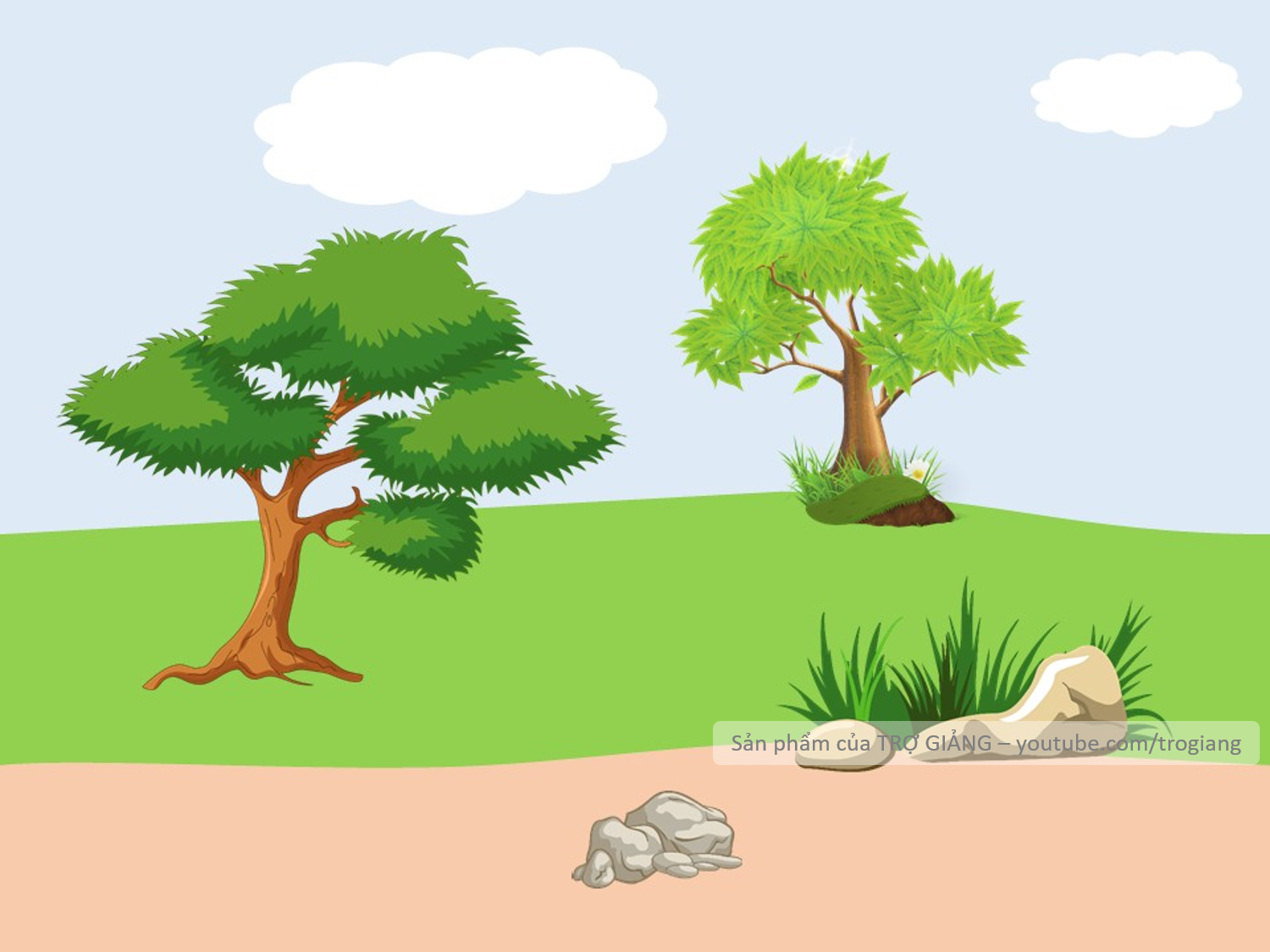 VƯỢT CHƯỚNG
NGẠI VẬT
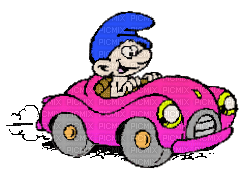 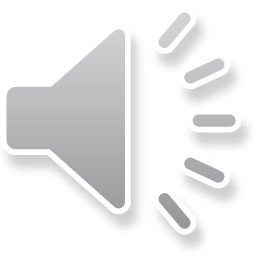 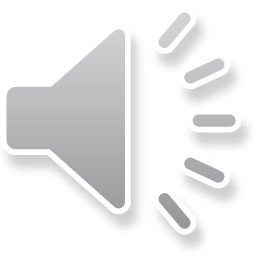 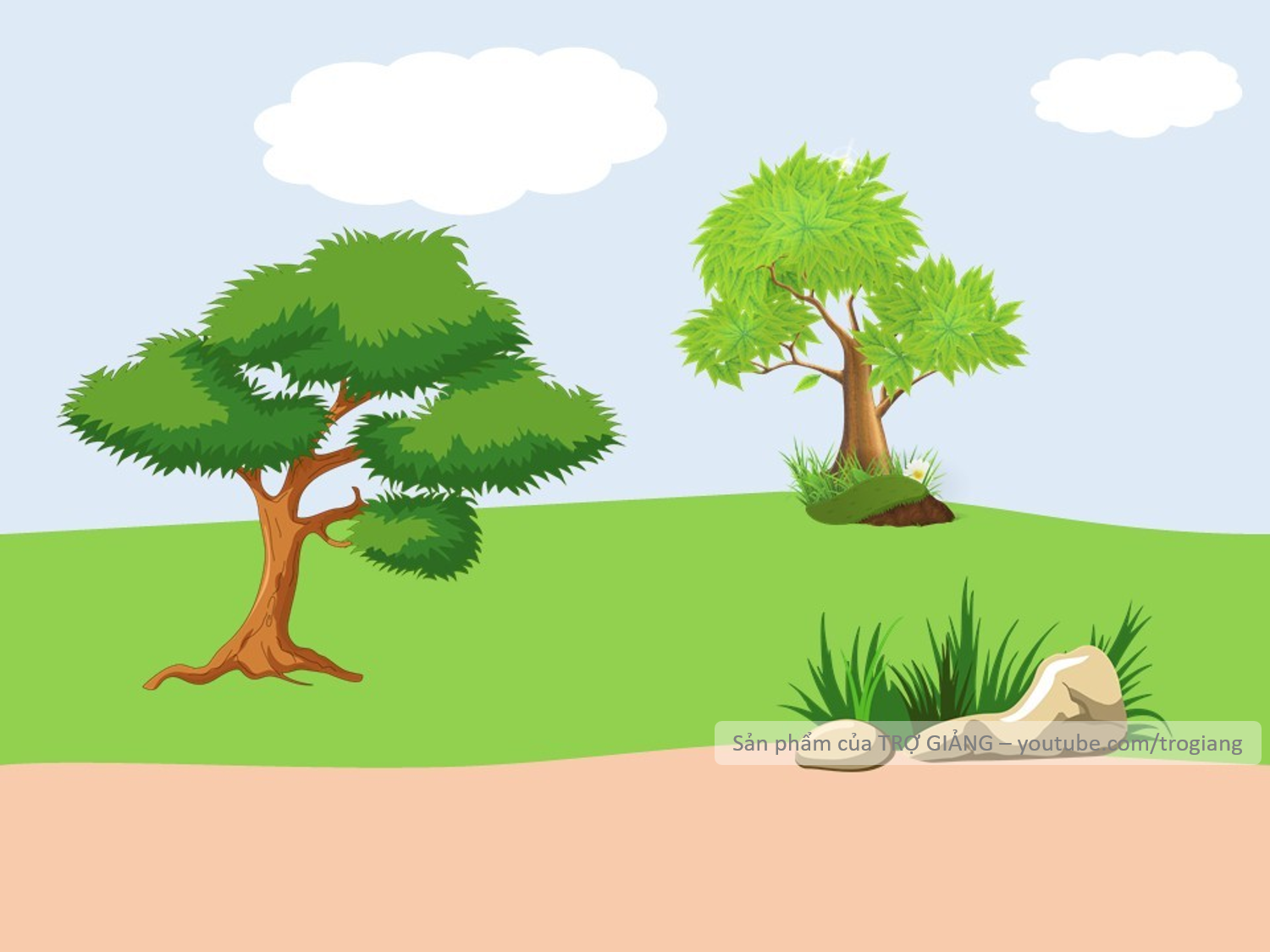 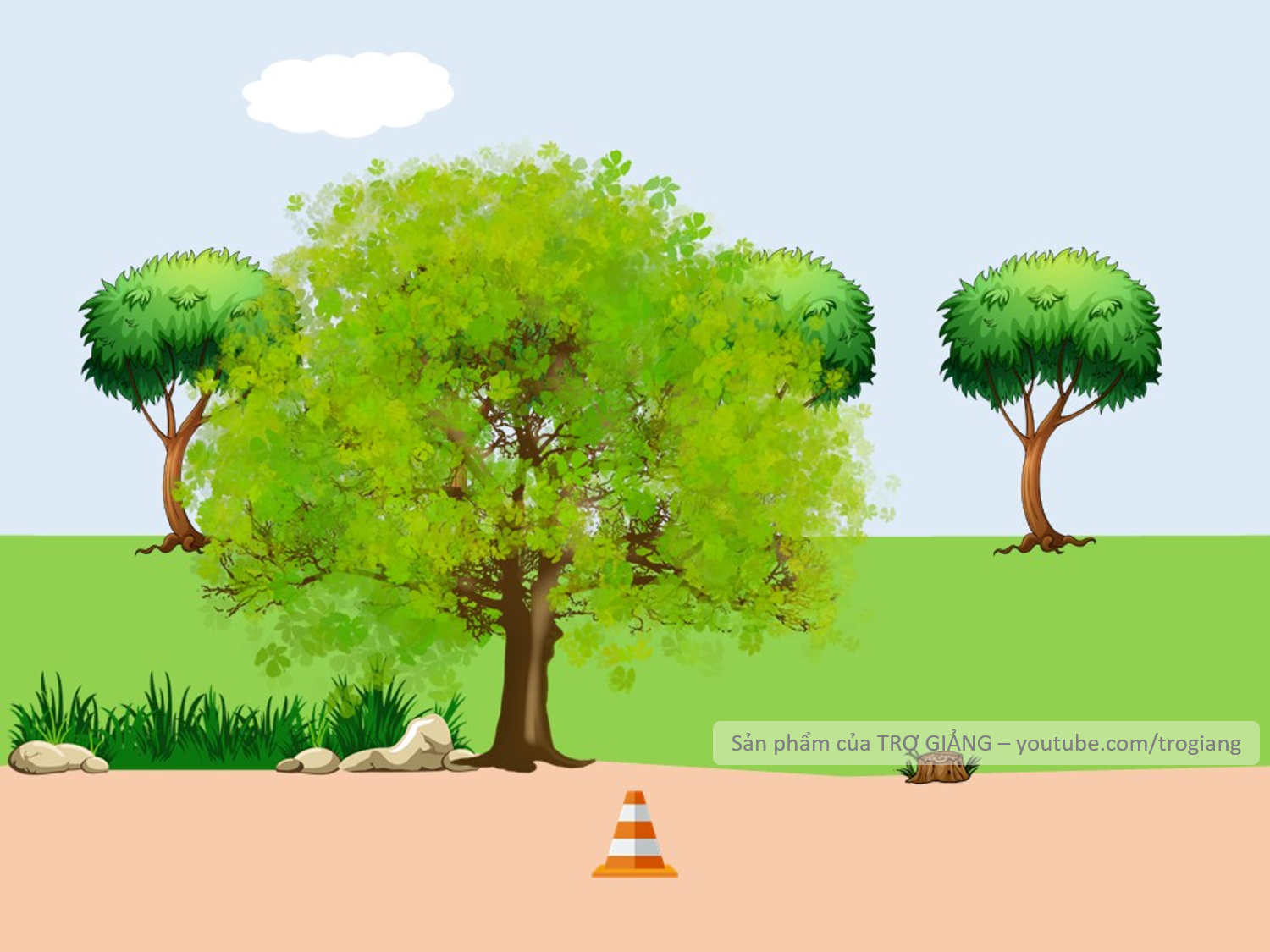 Con gà có mấy chân?
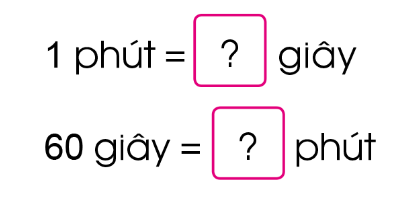 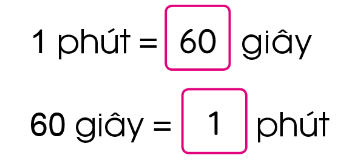 Không trả lời được thì mình giúp cho để qua vòng nhé!
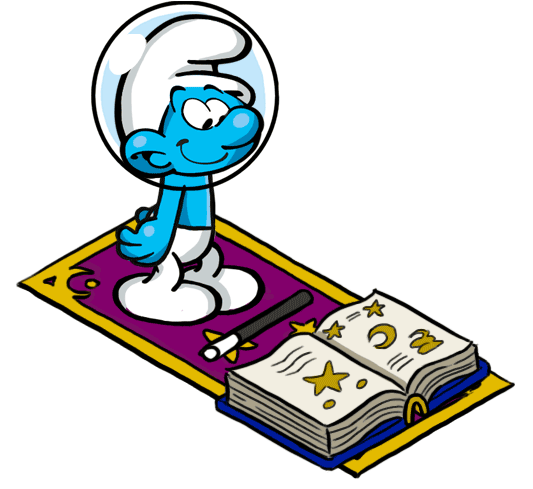 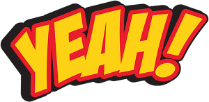 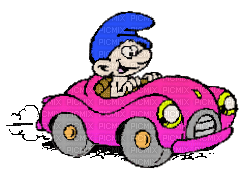 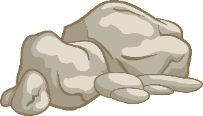 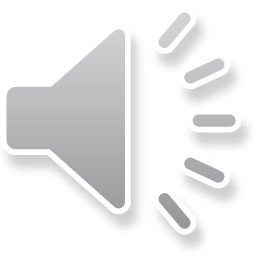 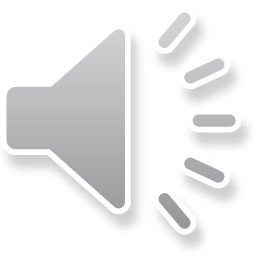 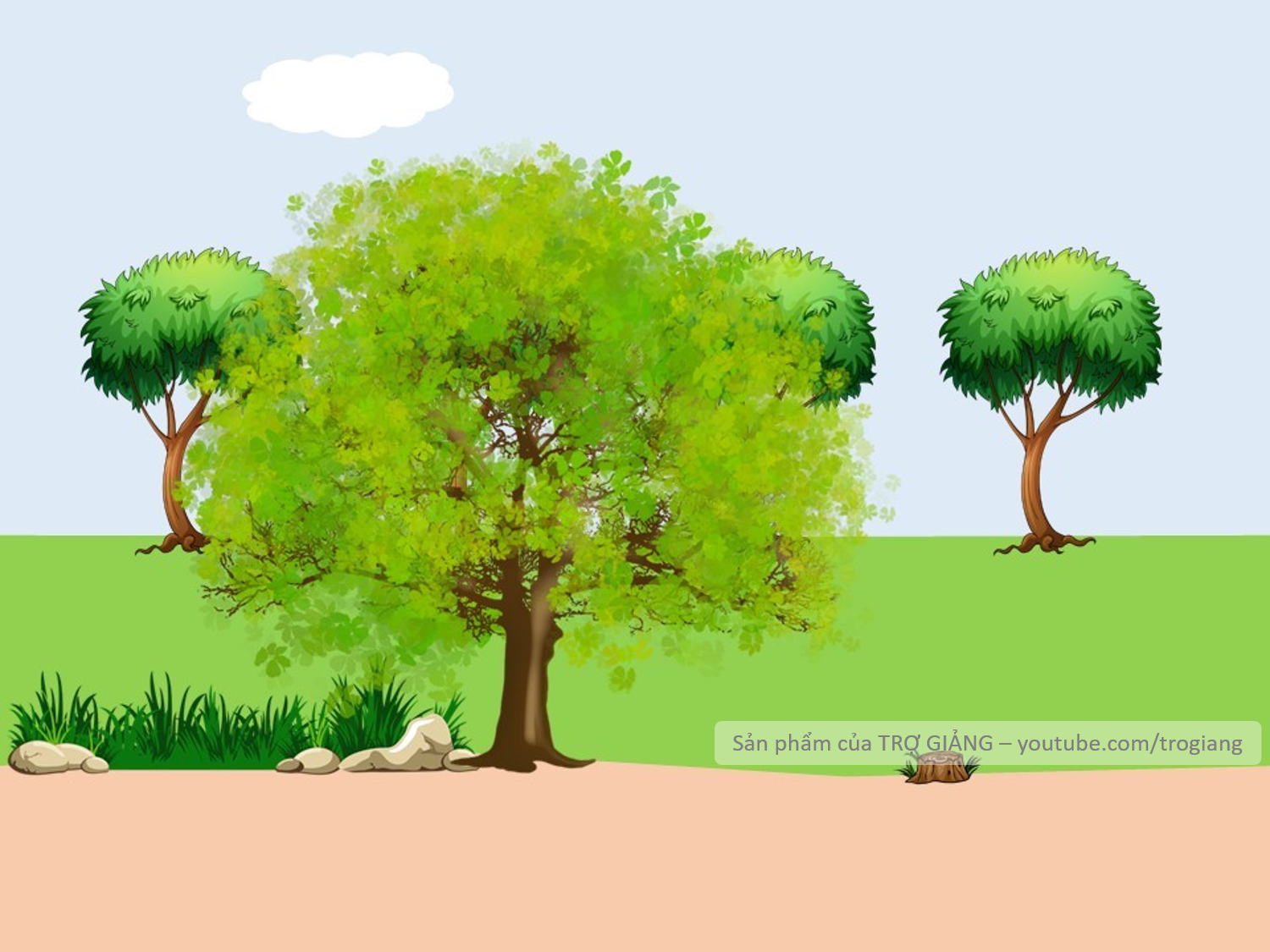 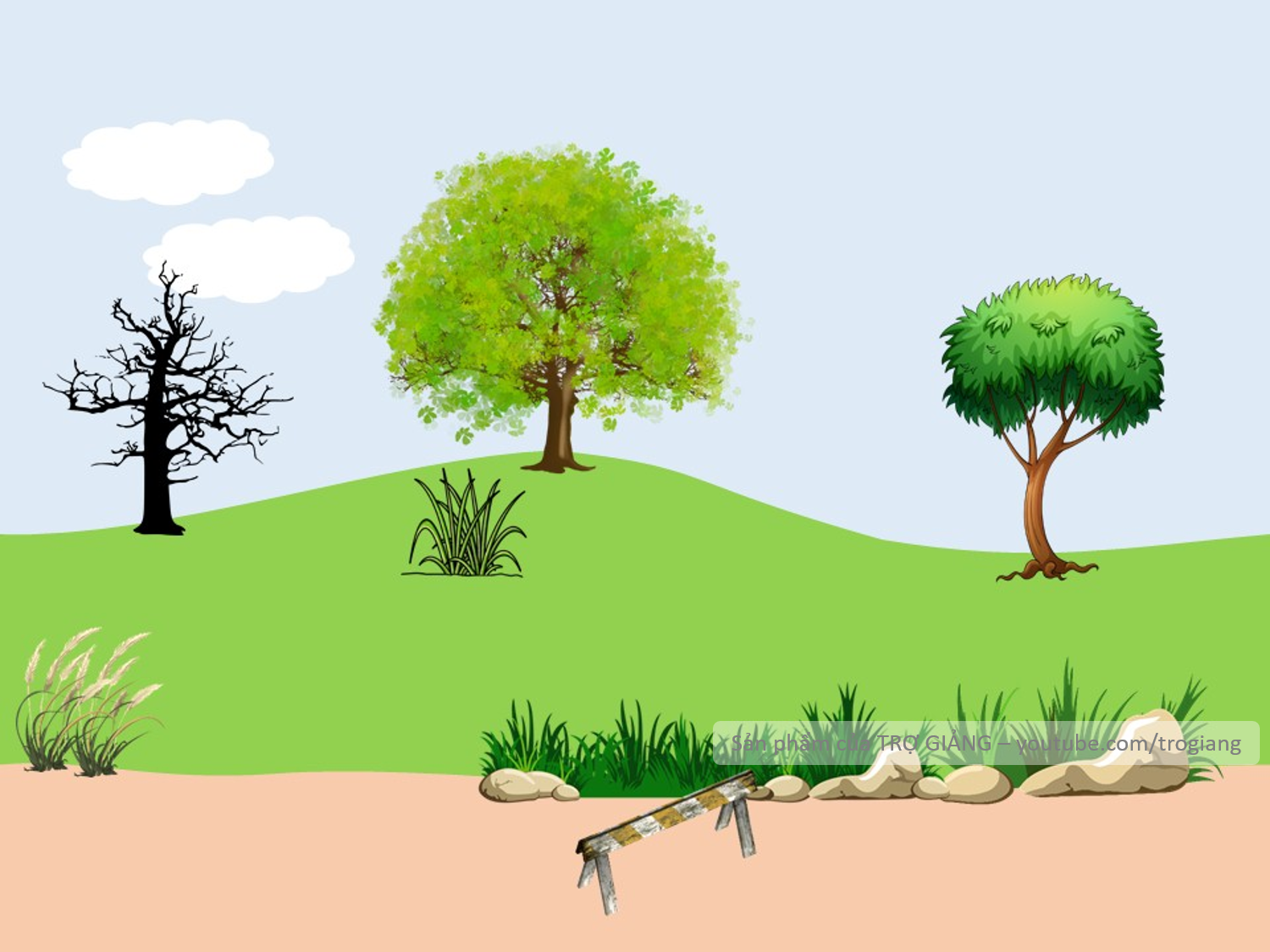 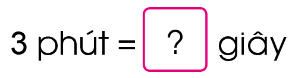 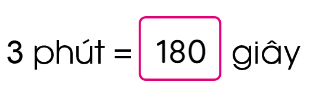 Không trả lời được thì mình giúp cho để qua vòng nhé!
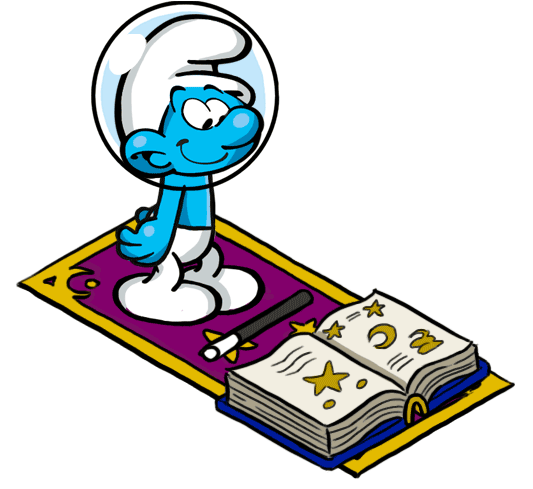 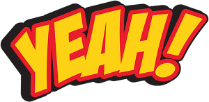 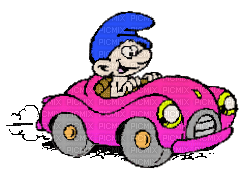 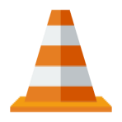 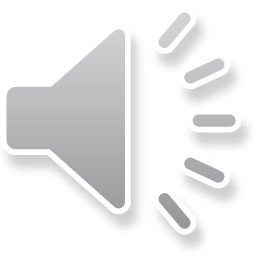 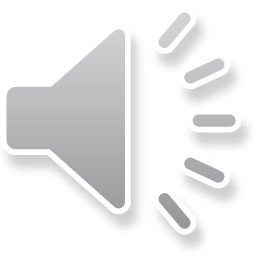 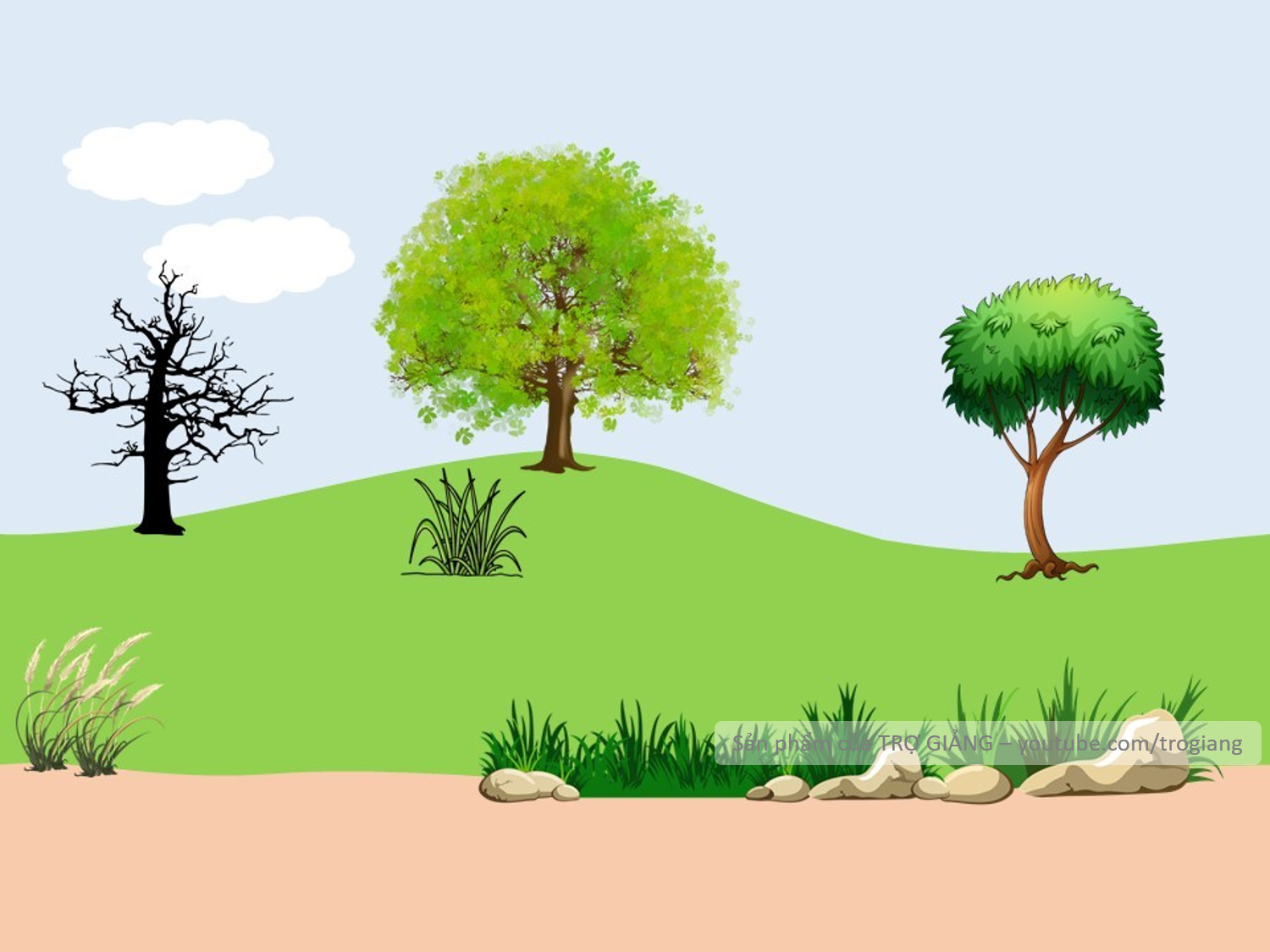 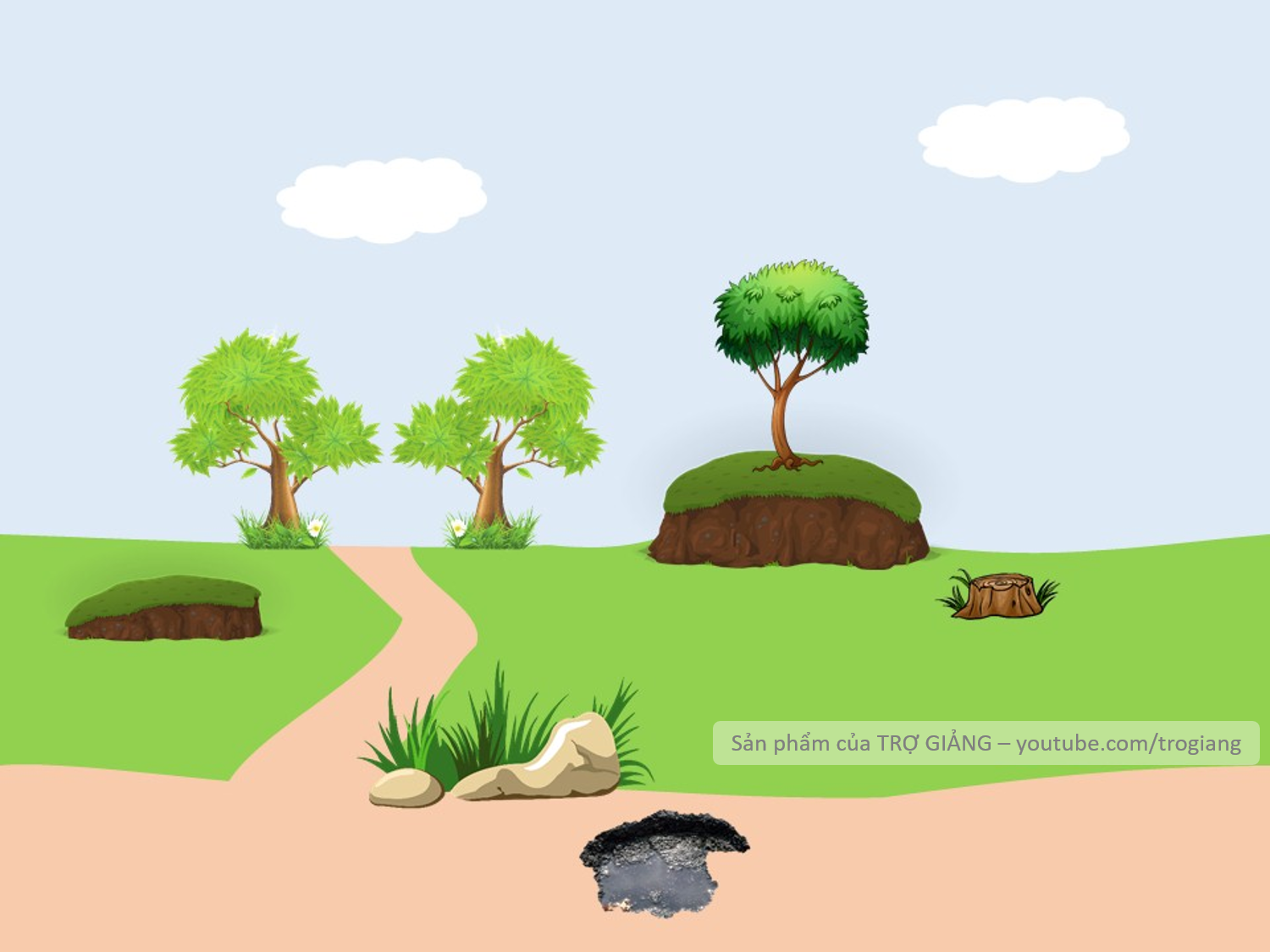 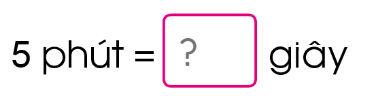 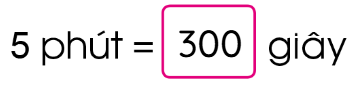 Không trả lời được thì mình giúp cho để qua vòng nhé!
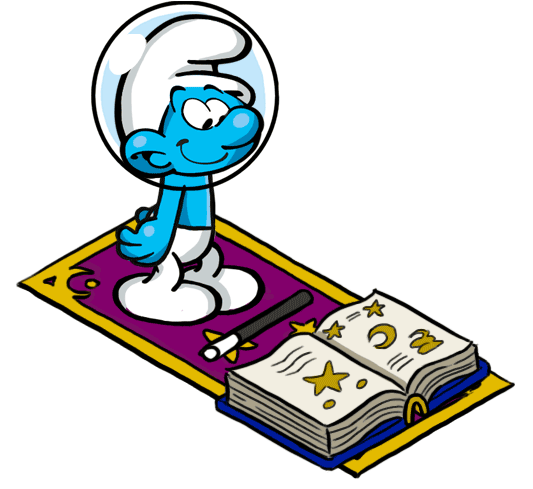 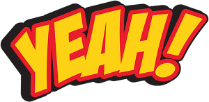 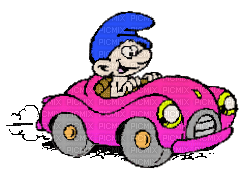 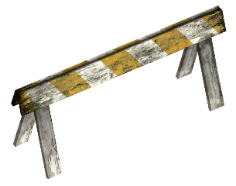 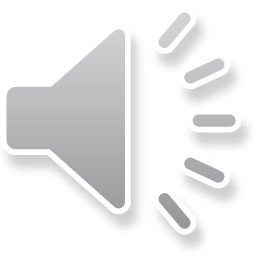 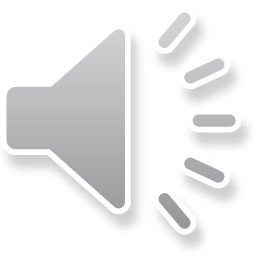 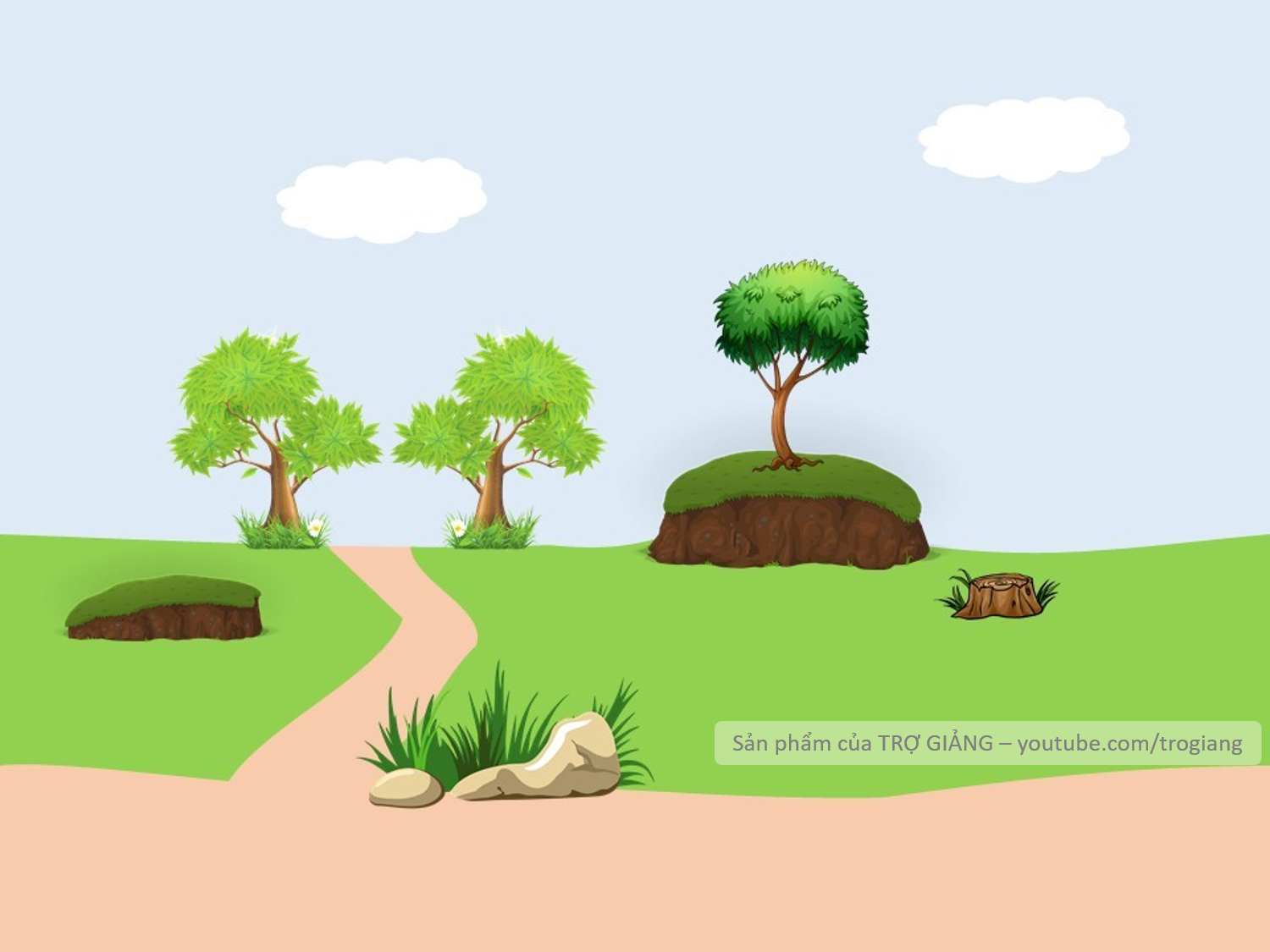 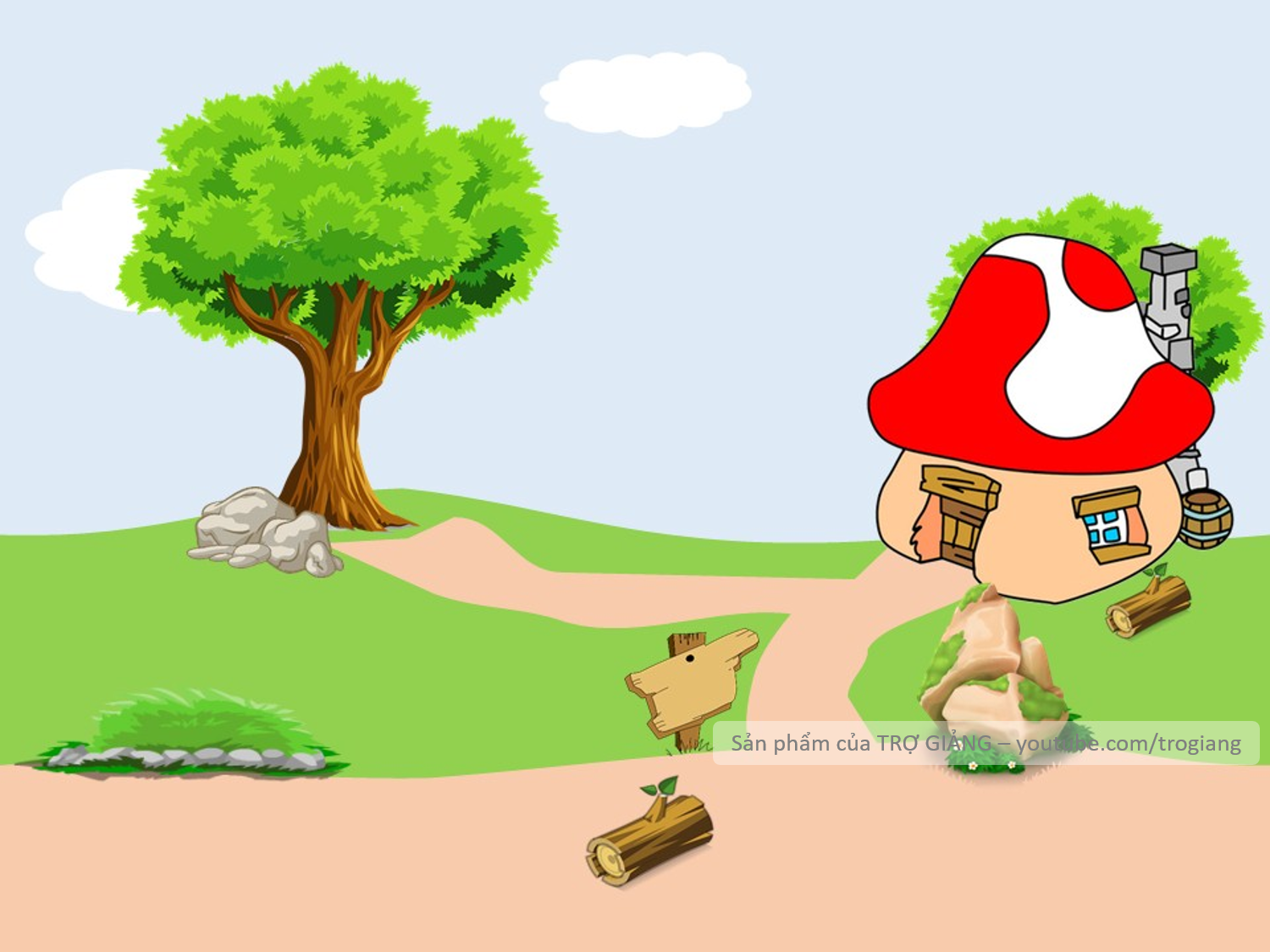 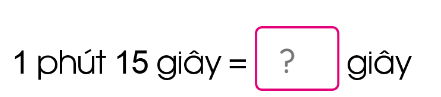 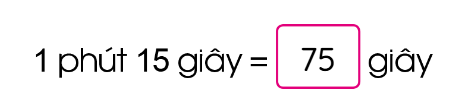 Không trả lời được thì mình giúp cho để qua vòng nhé!
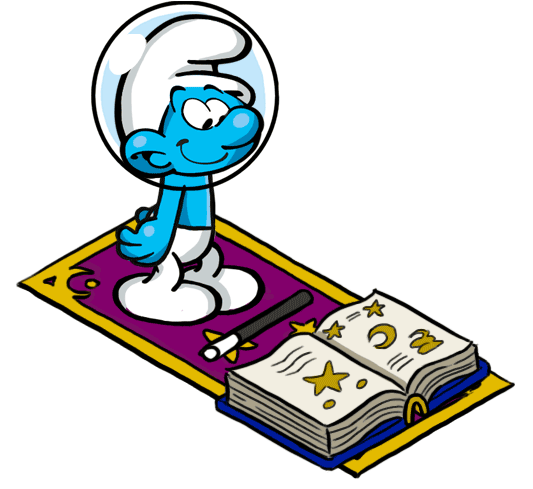 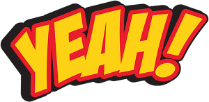 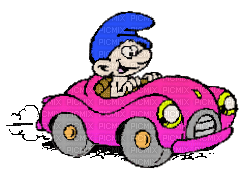 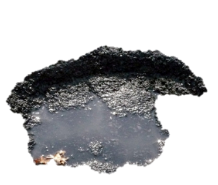 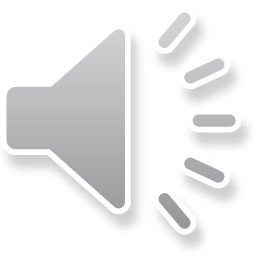 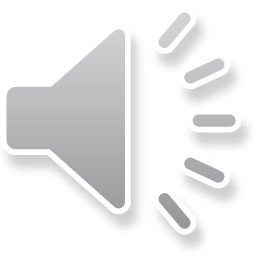 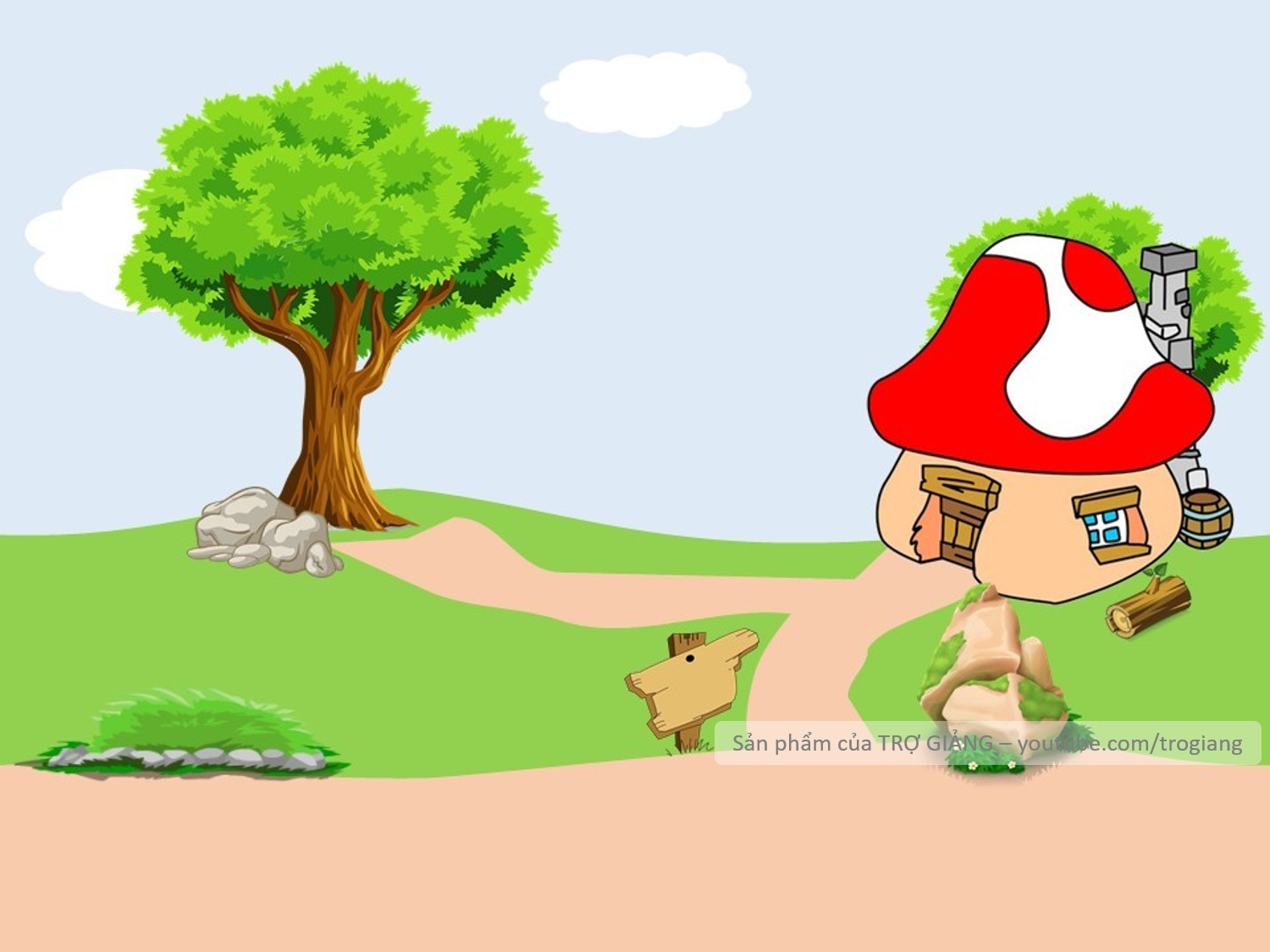 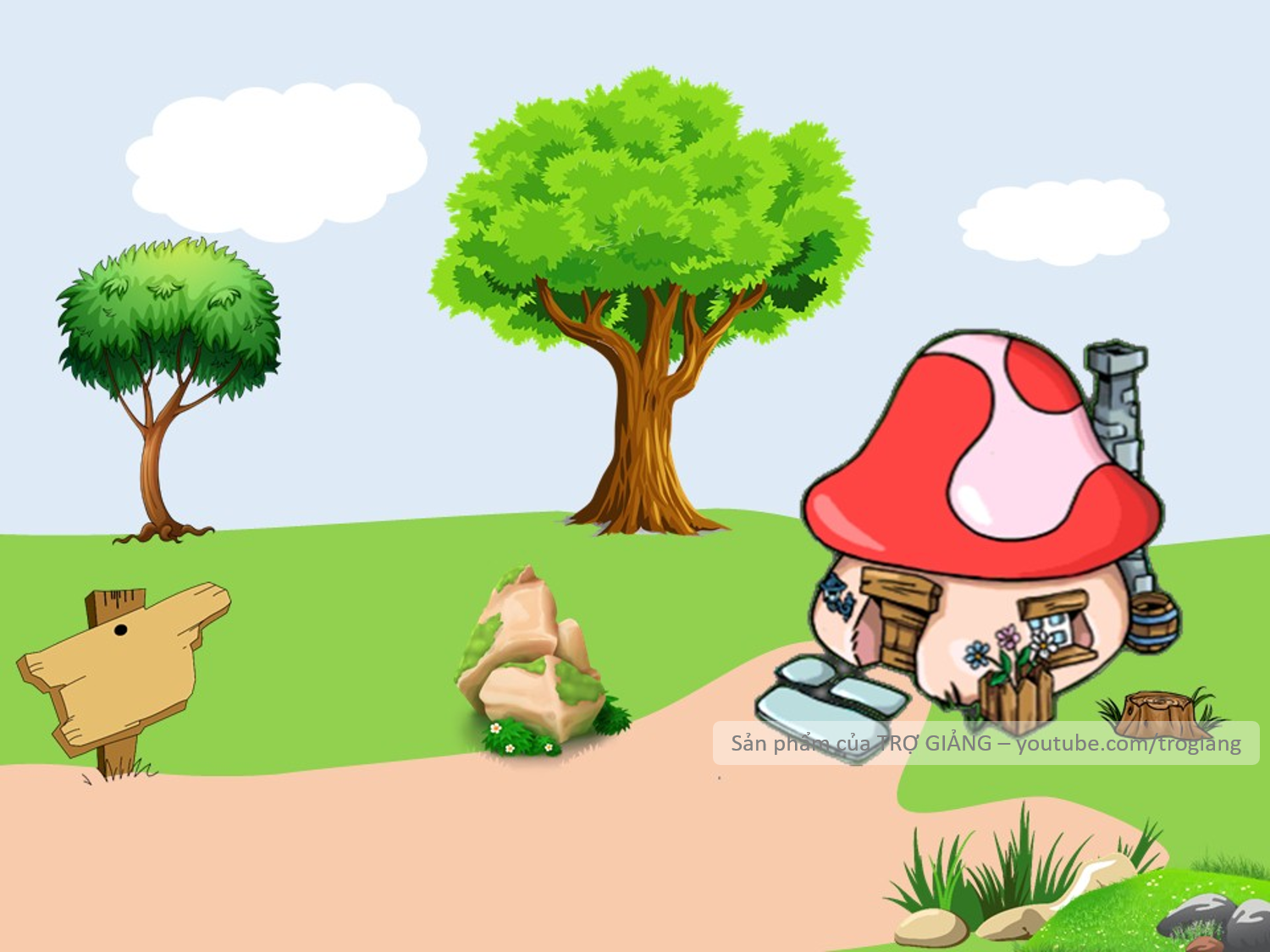 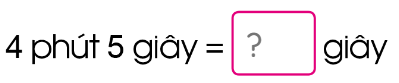 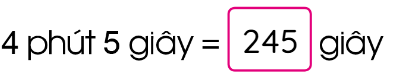 CHÀO MỪNG TÍ XÌ TRUM VỀ NHÀ
Không trả lời được thì mình giúp cho để qua vòng nhé!
Đáp án số 5
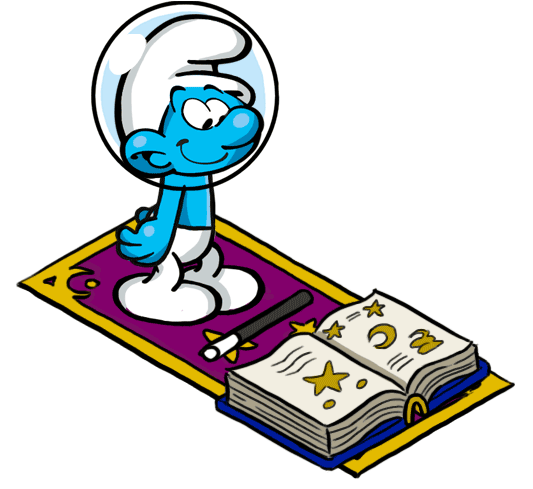 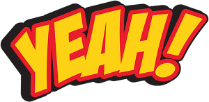 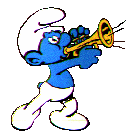 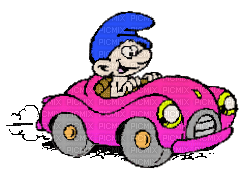 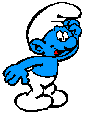 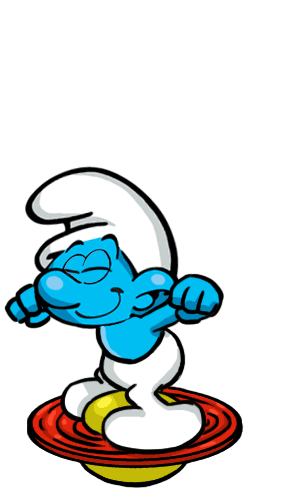 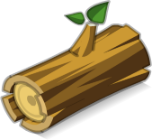 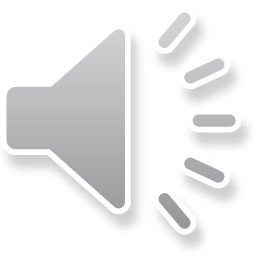 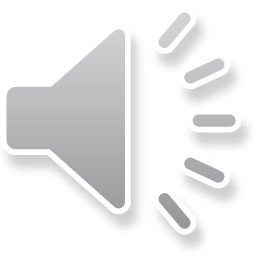 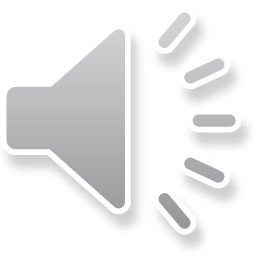 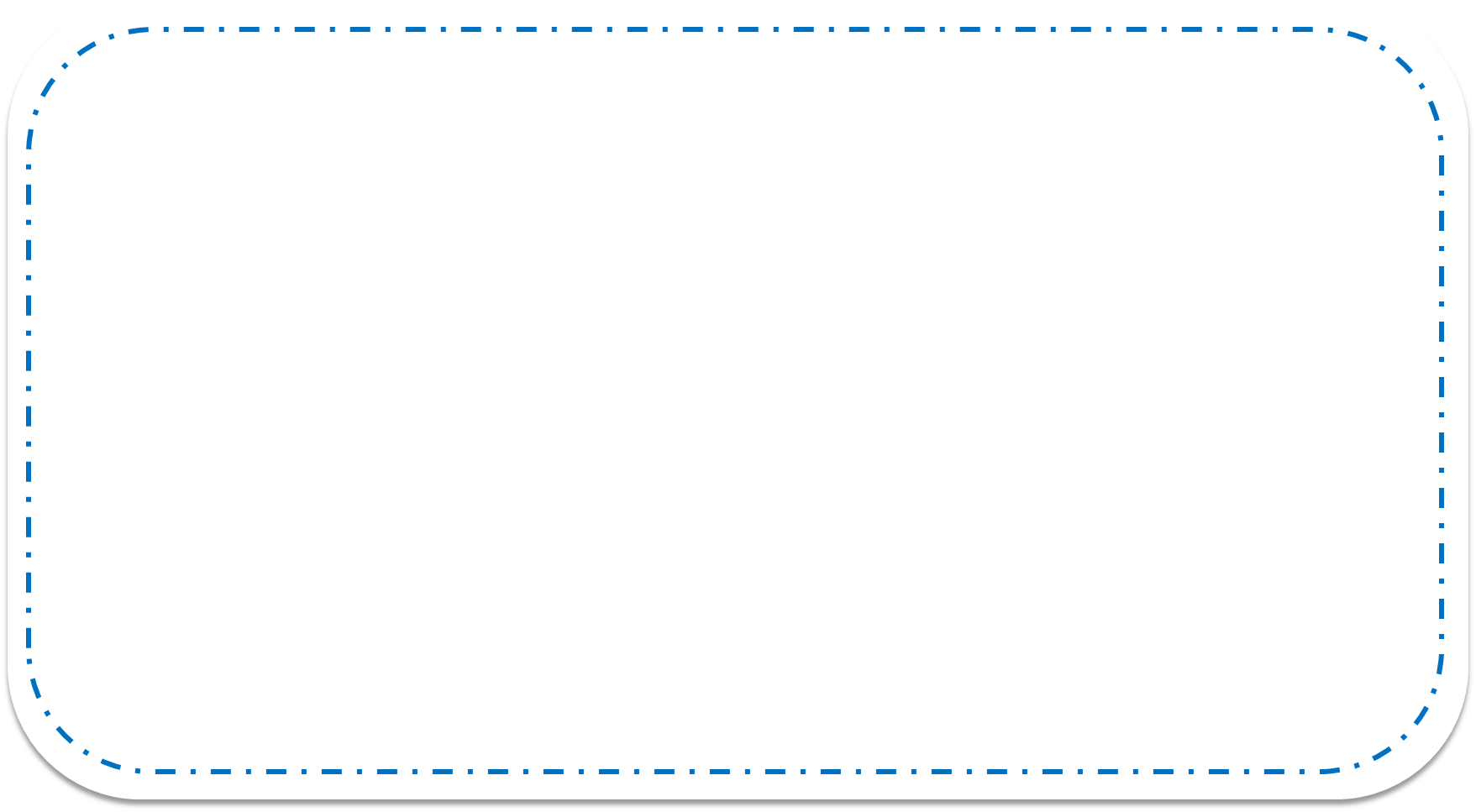 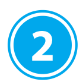 Số?
1 phút =        giây
3 phút =         giây
5 phút =         giây
1 phút 15 giây=         giây
4 phút 5 giây =         giây
245
60
75
180
300
60 giây =        phút
1
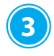 Bài giải
Đổi 1 phút = 60 giây
Vận động viên đó đã chạy hết số giây là:
60 + 45 = 105 (giây)
Đáp số: 105 giây
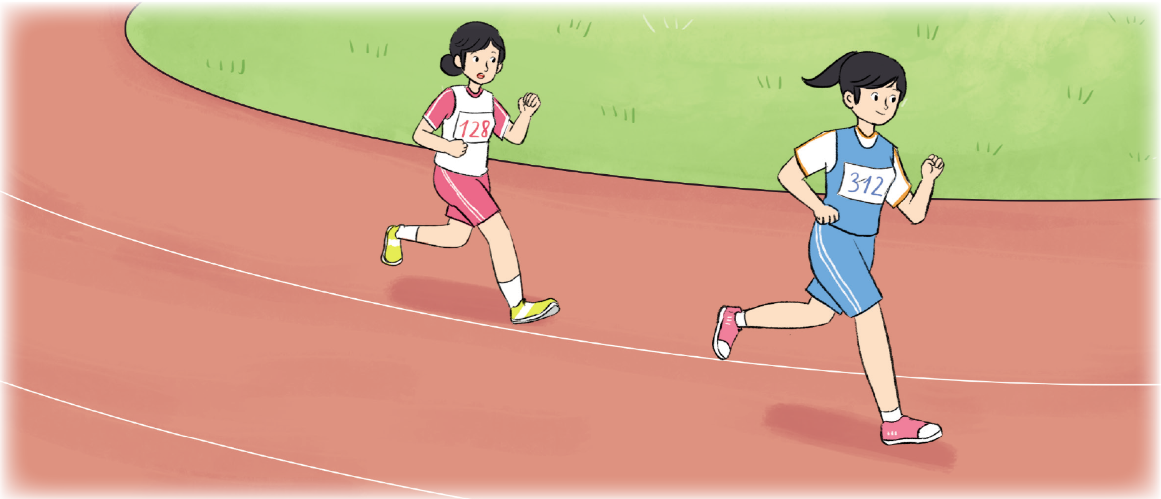 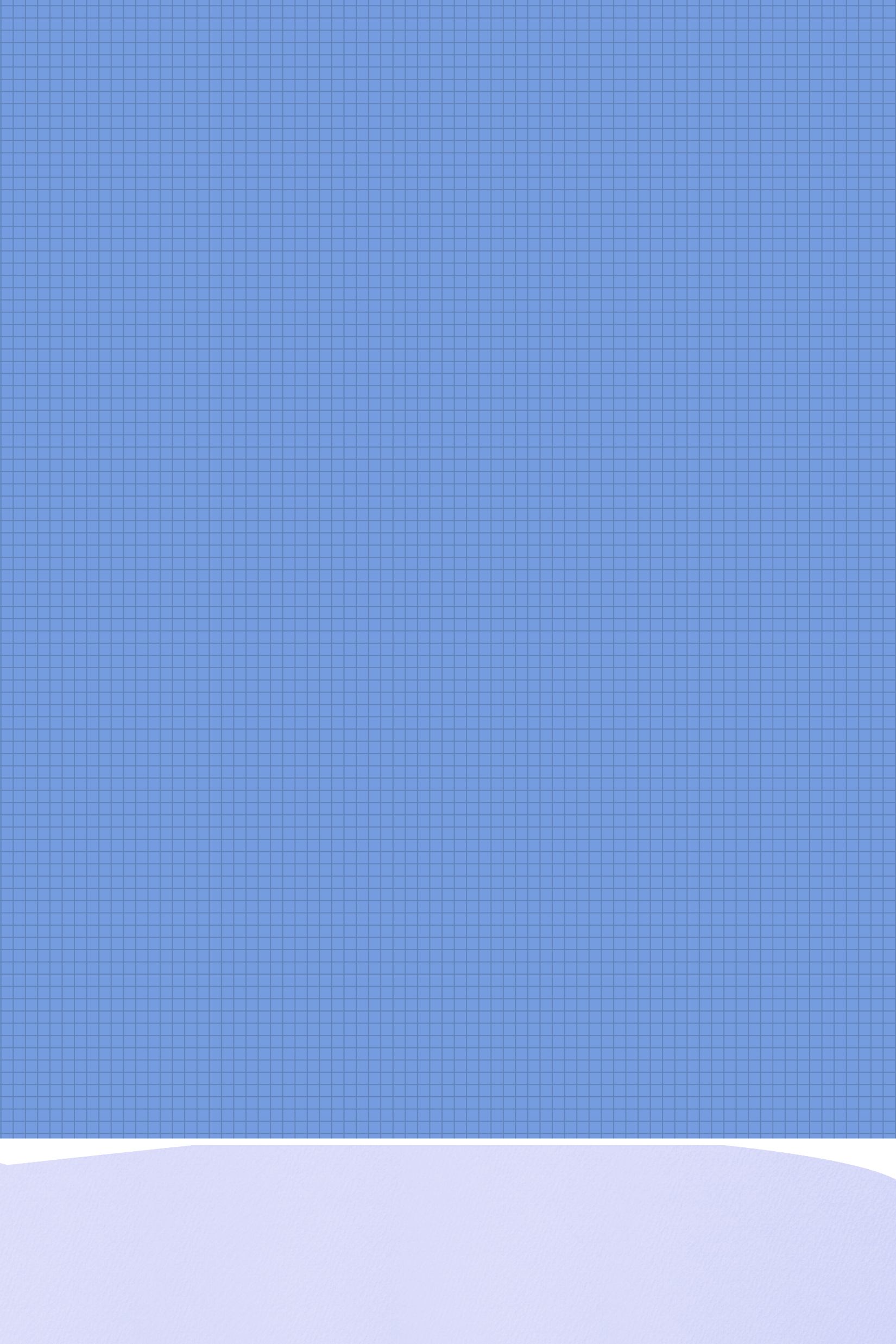 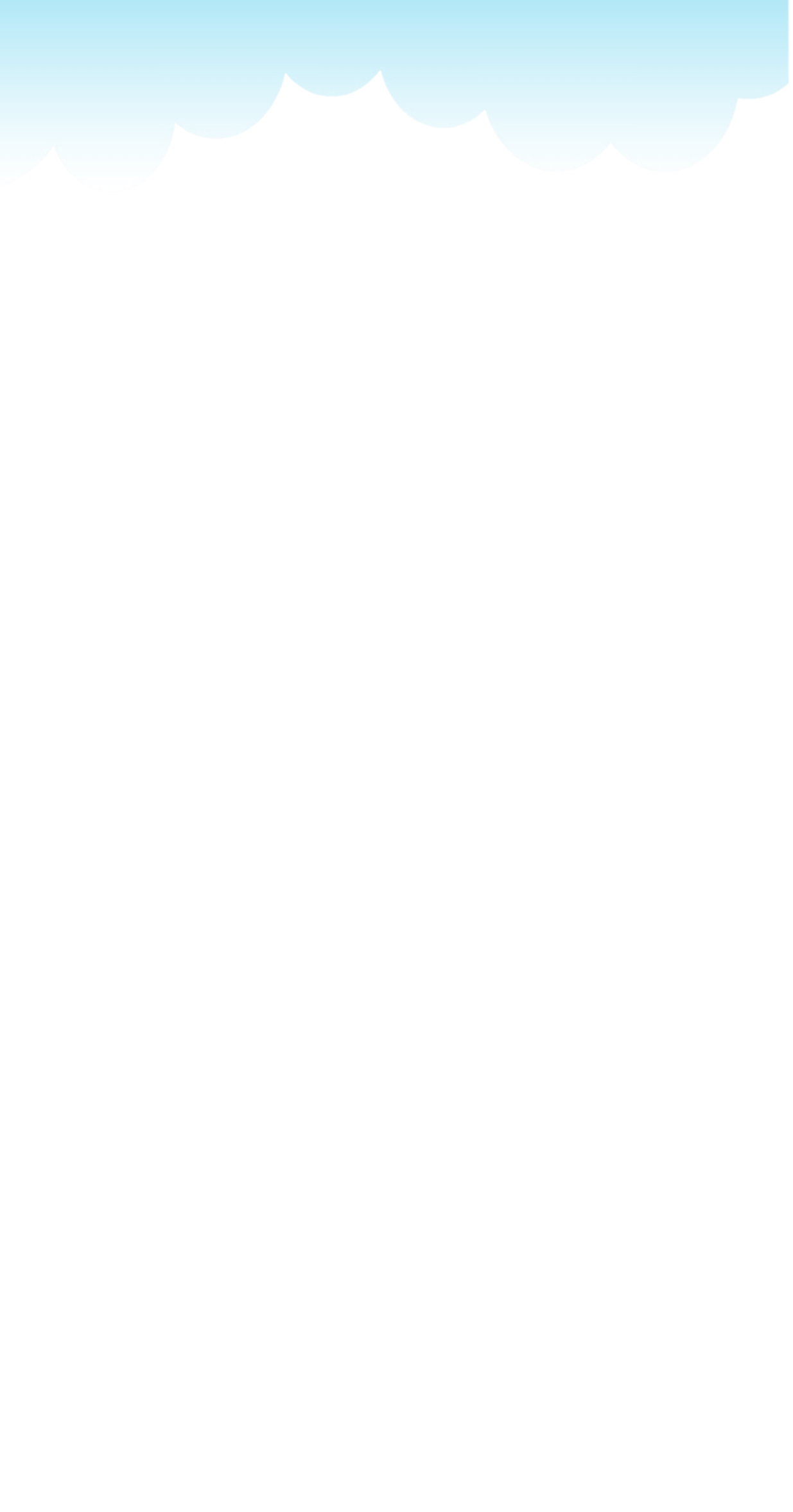 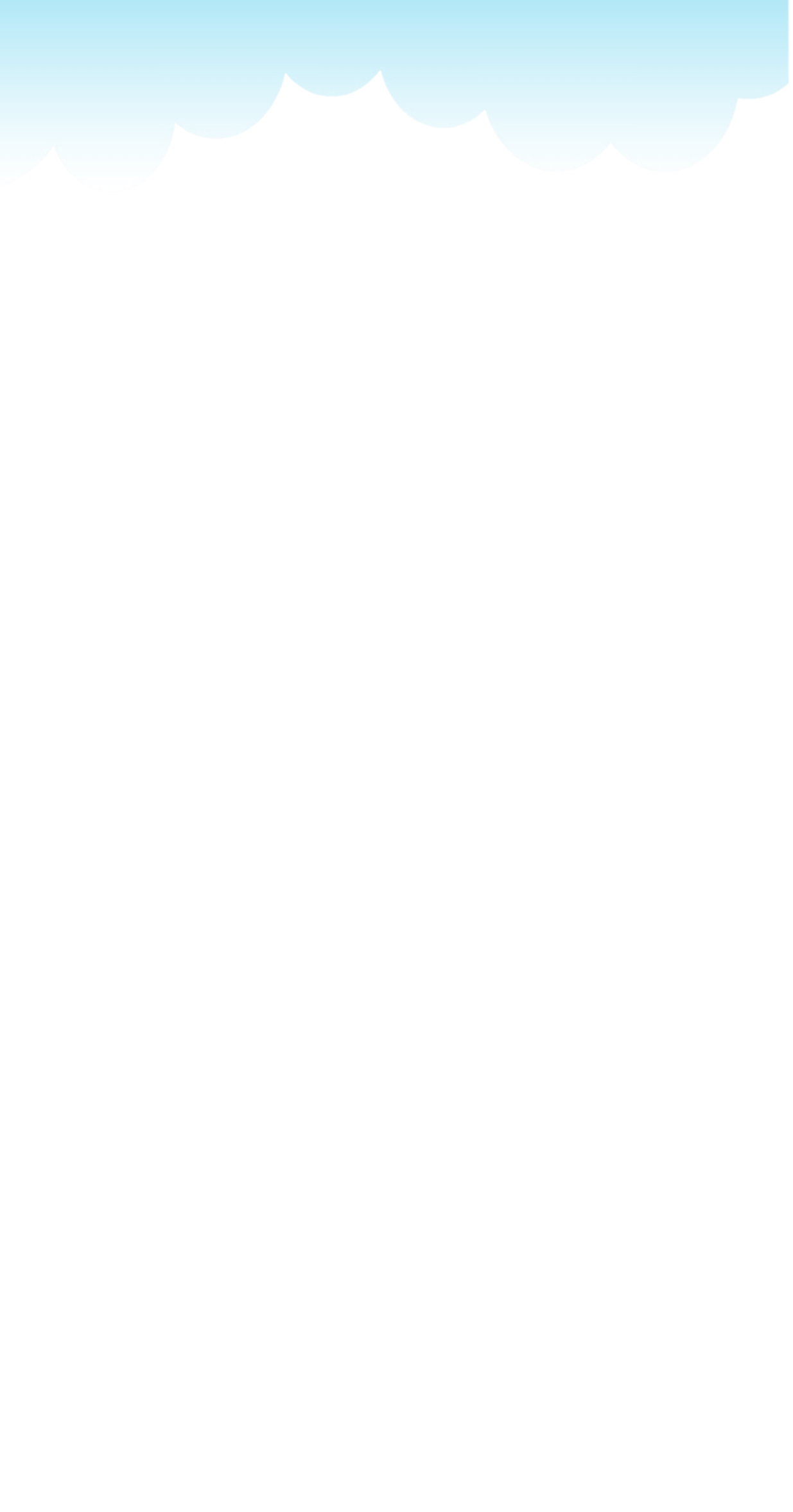 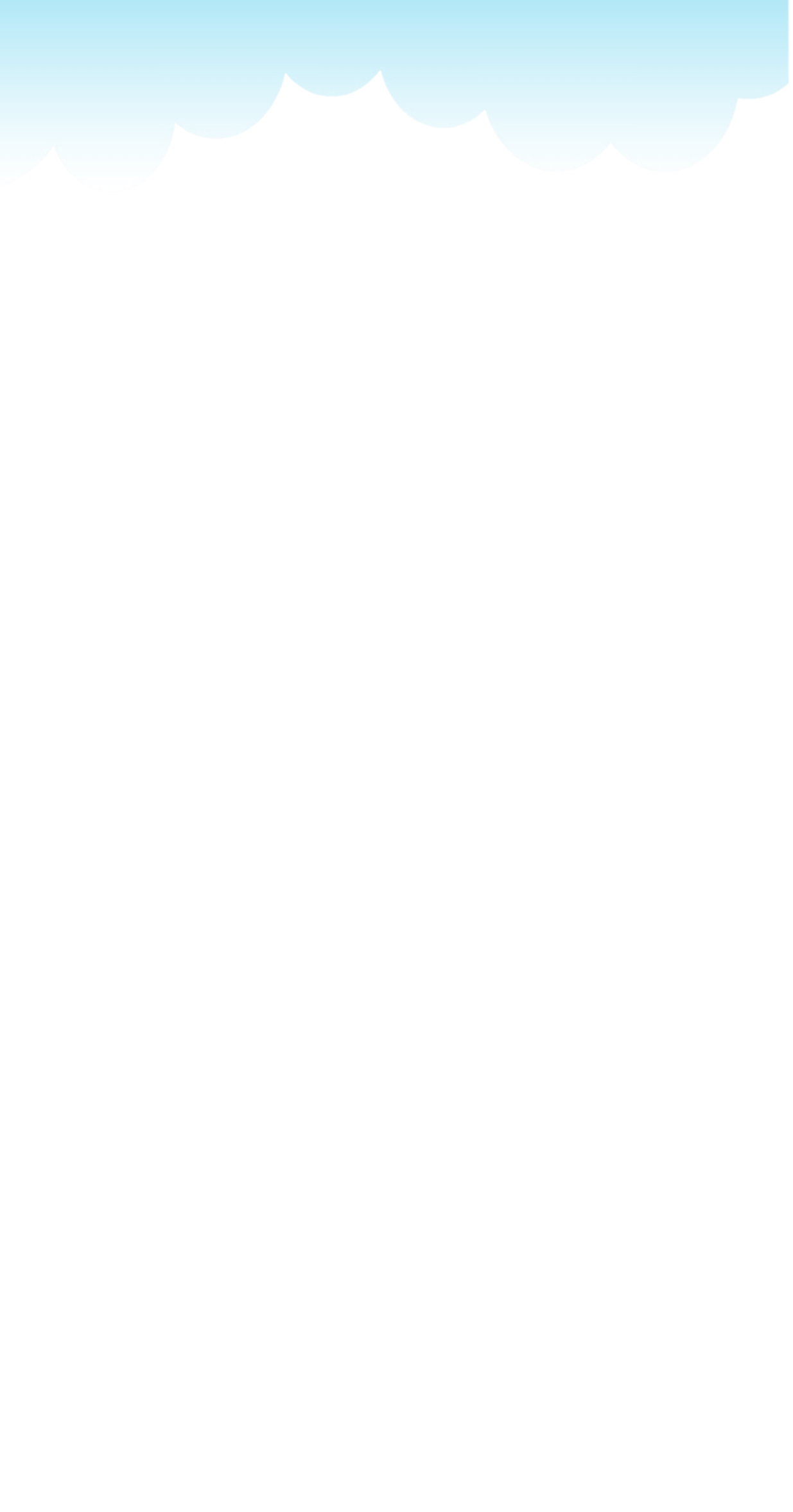 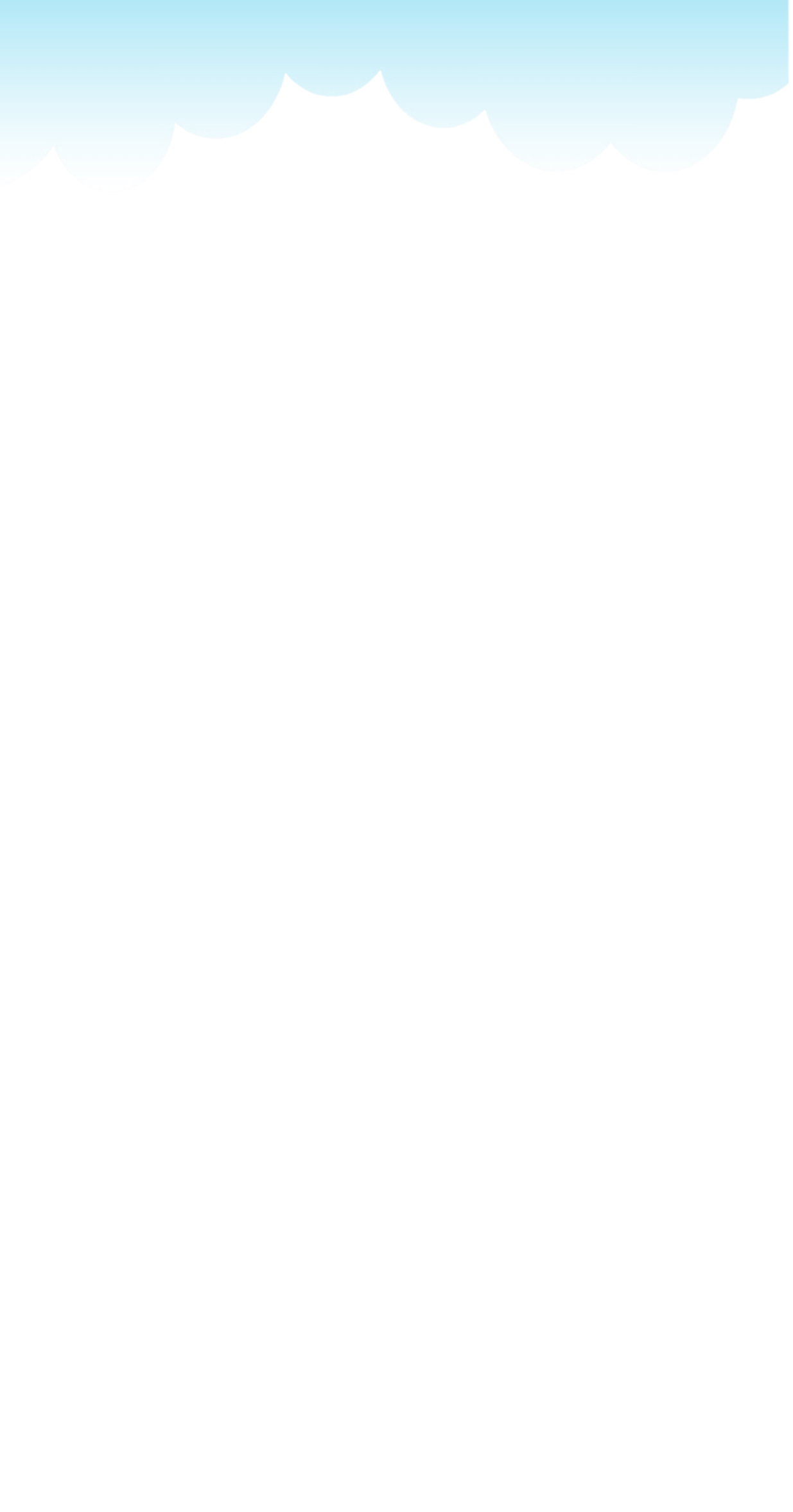 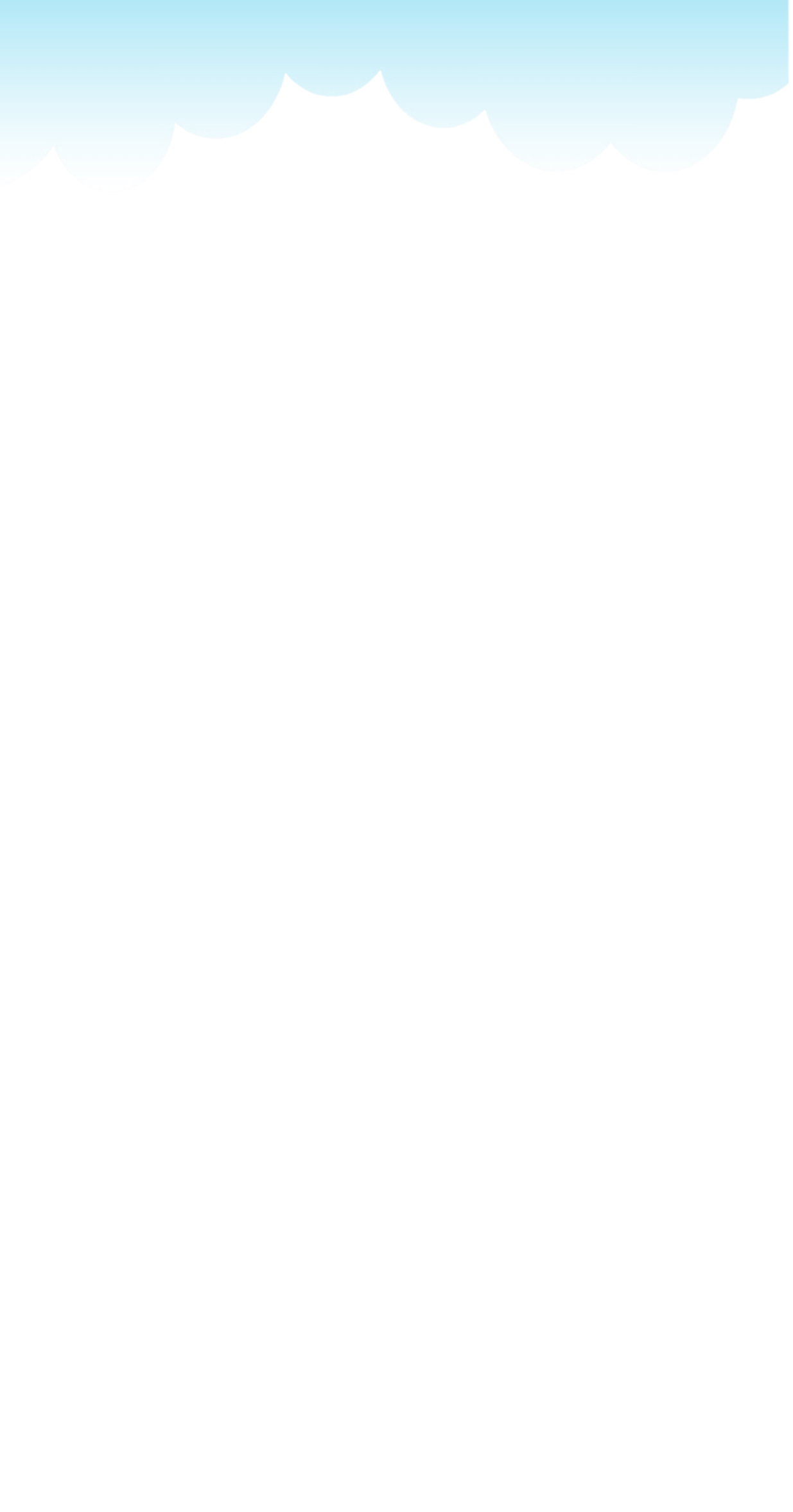 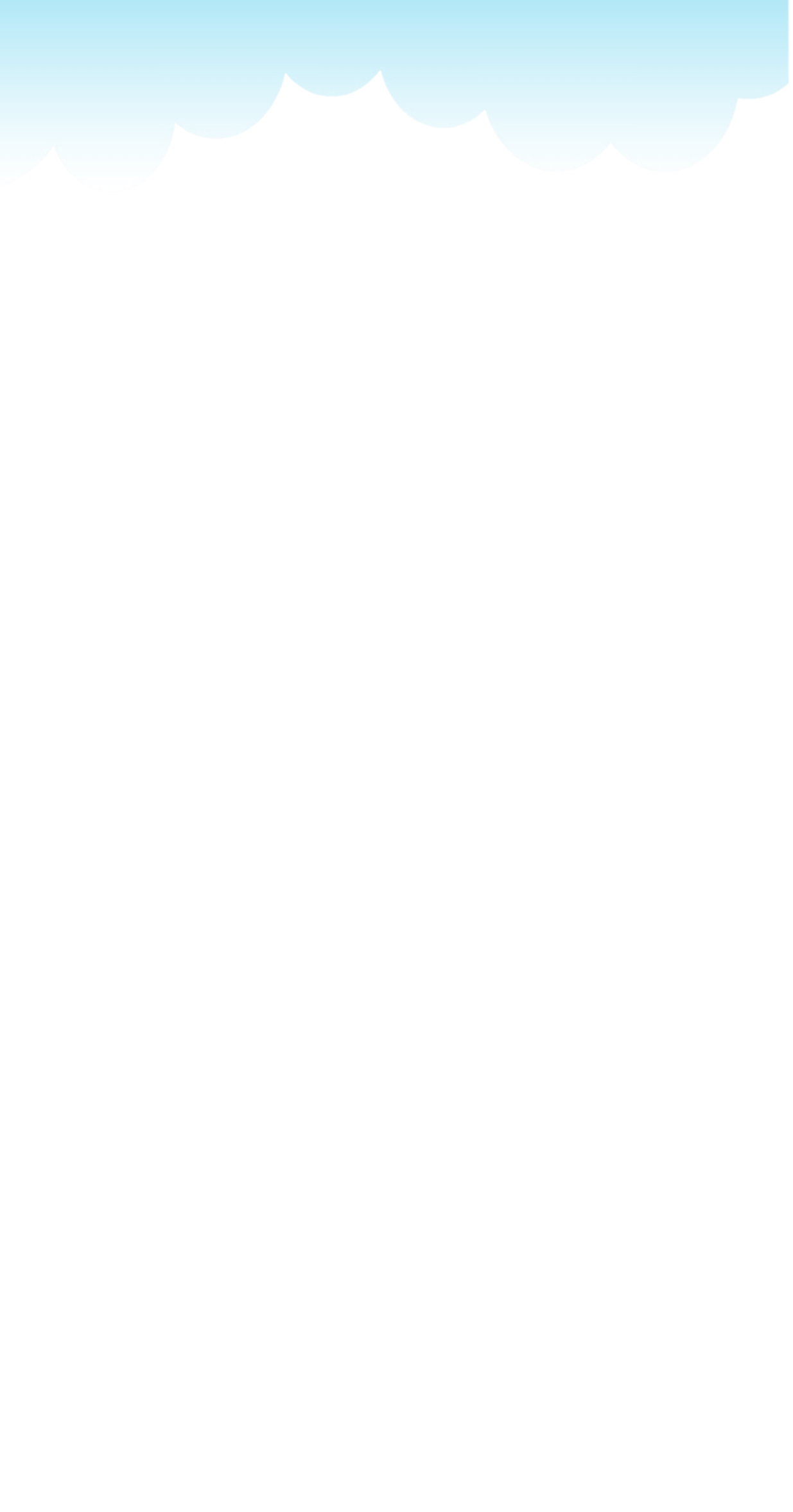 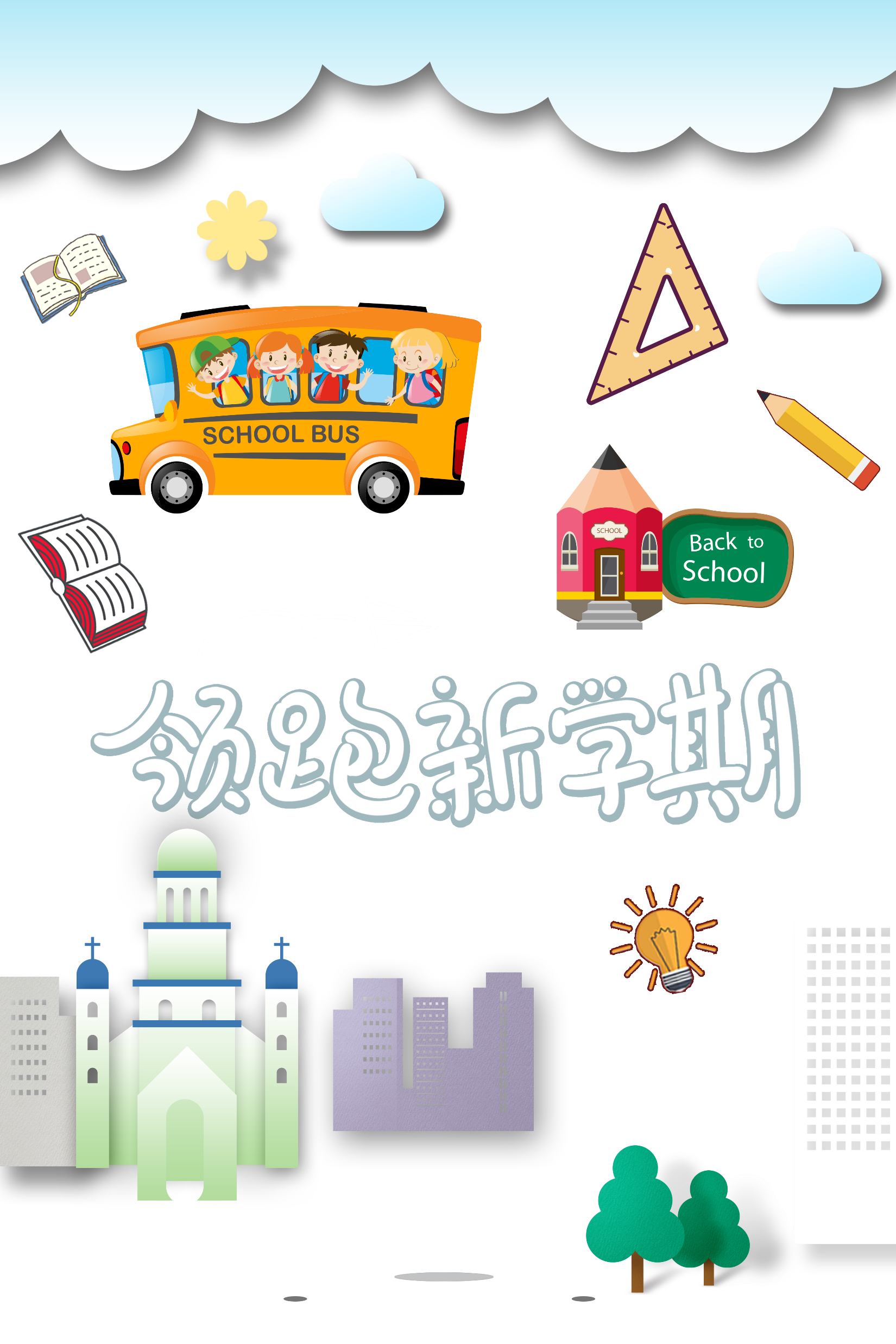 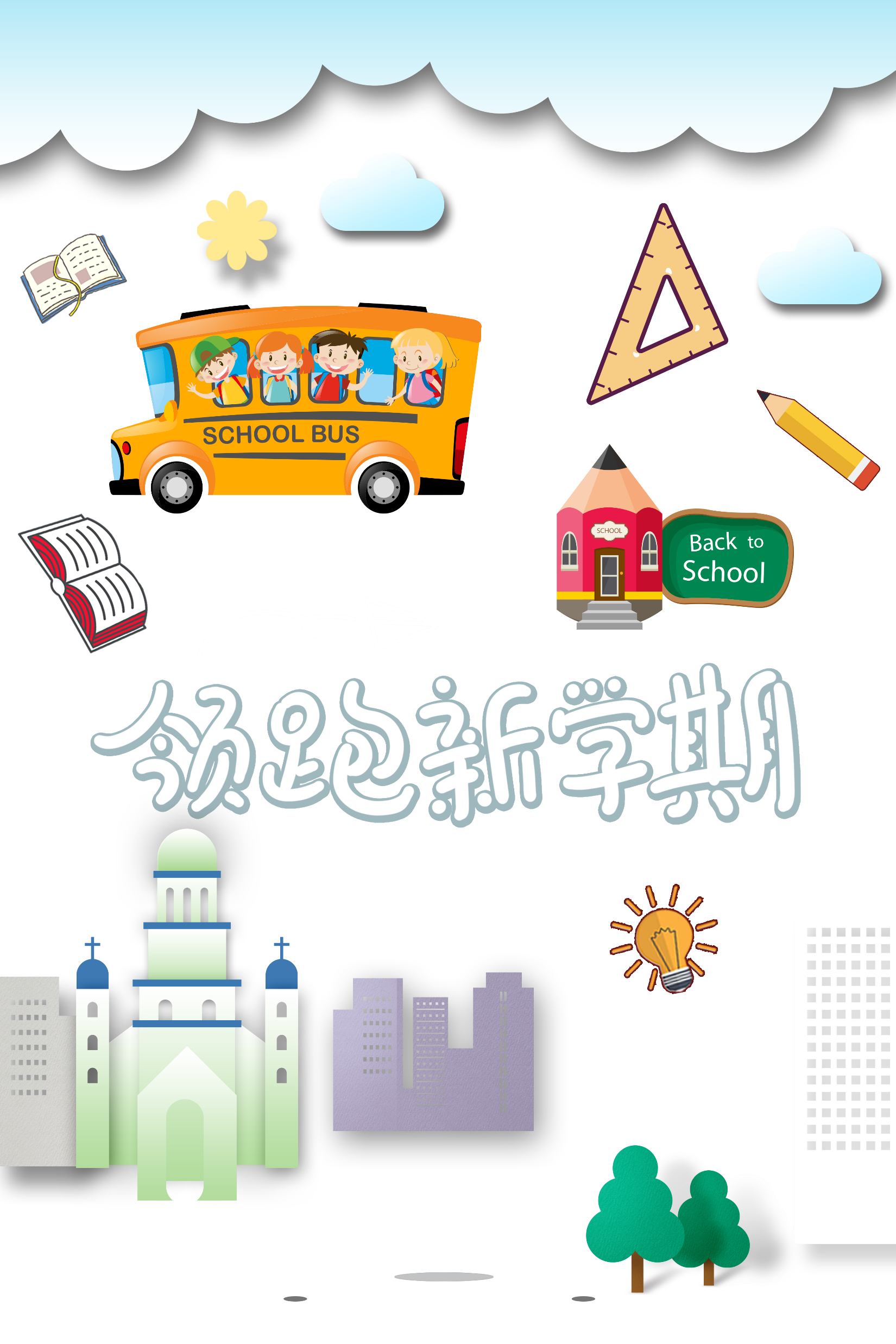 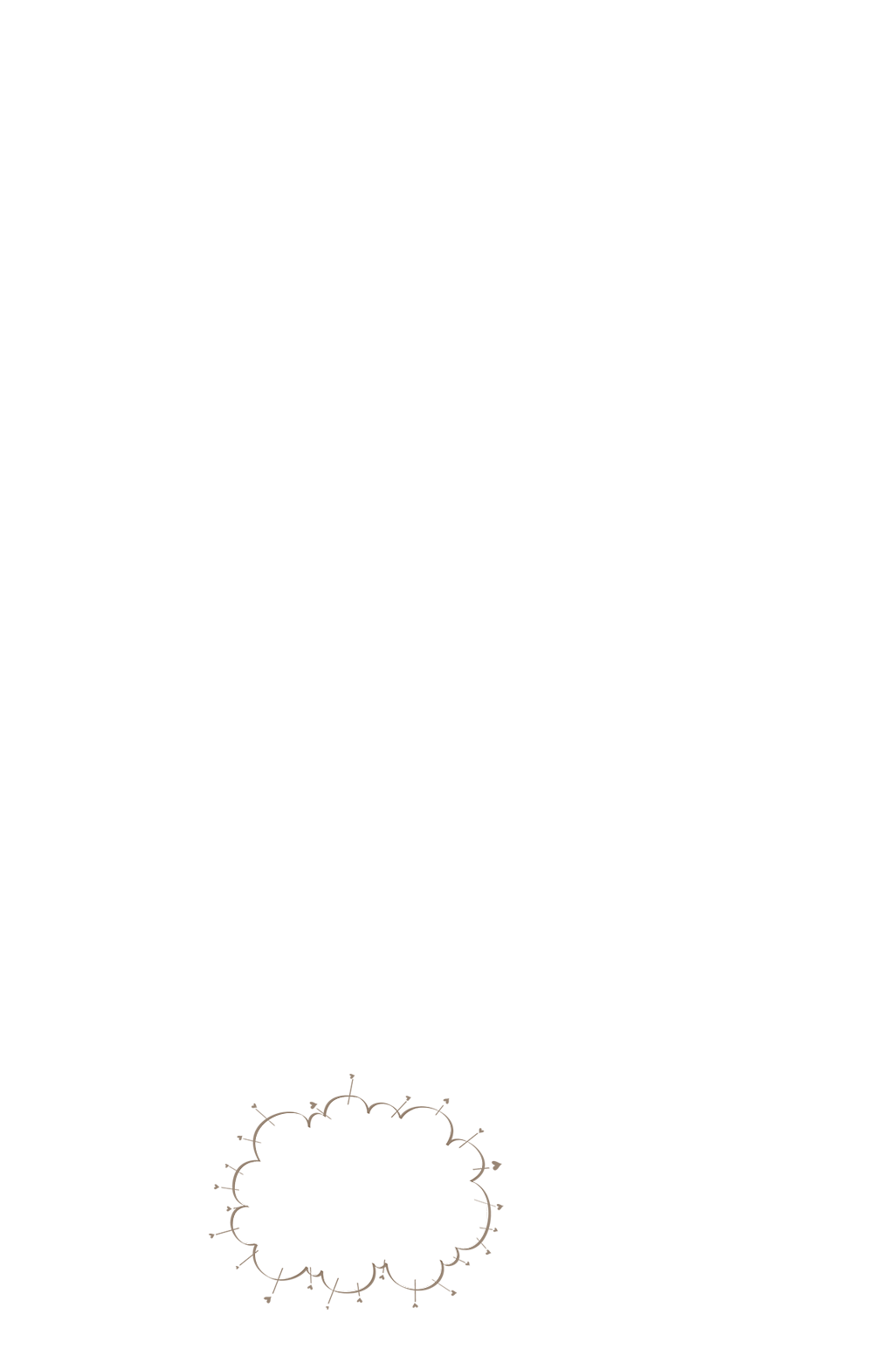 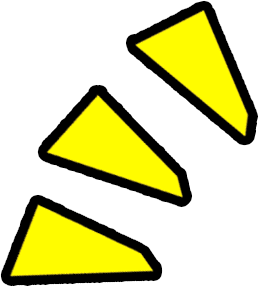 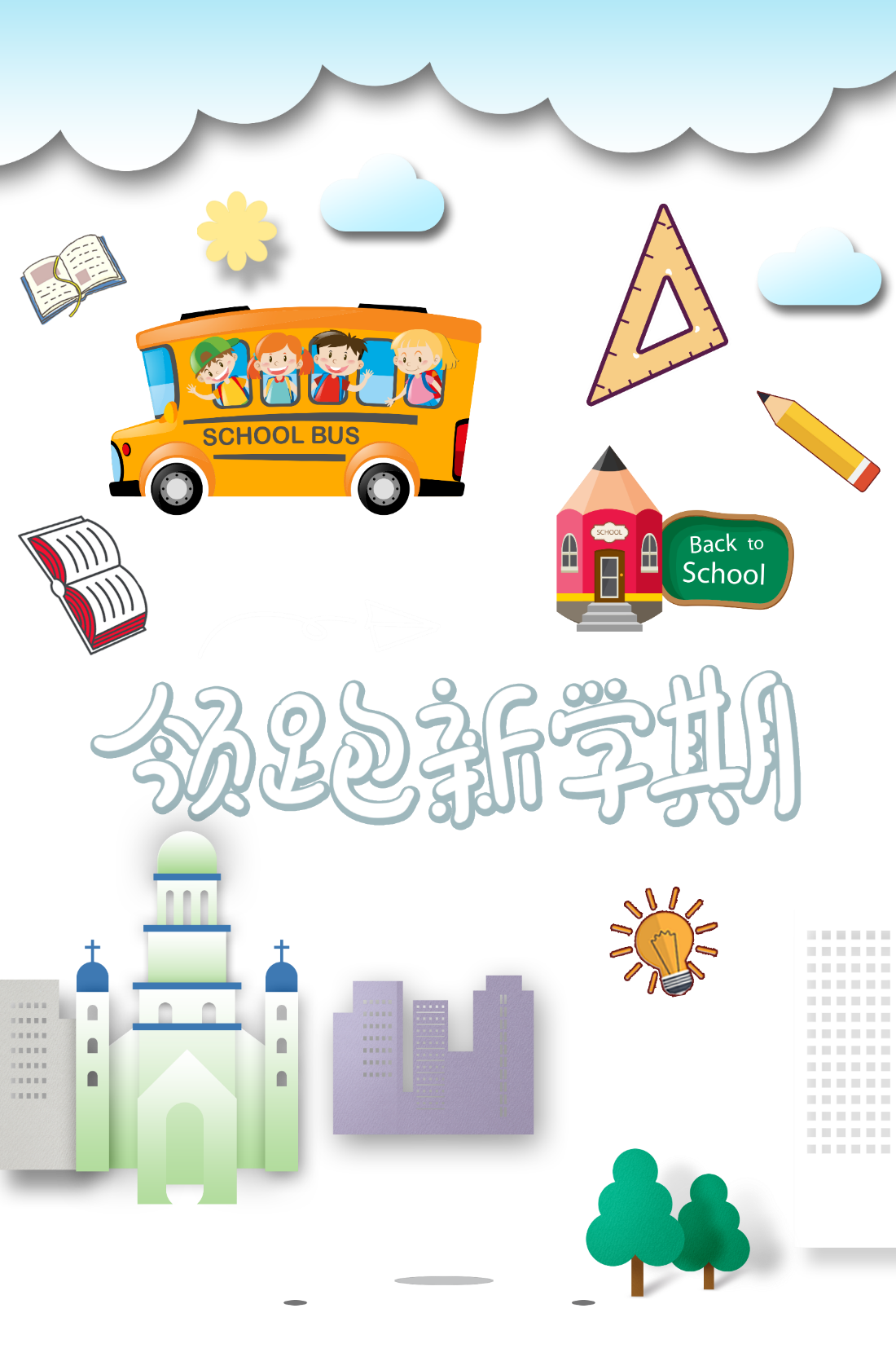 VẬN DỤNG
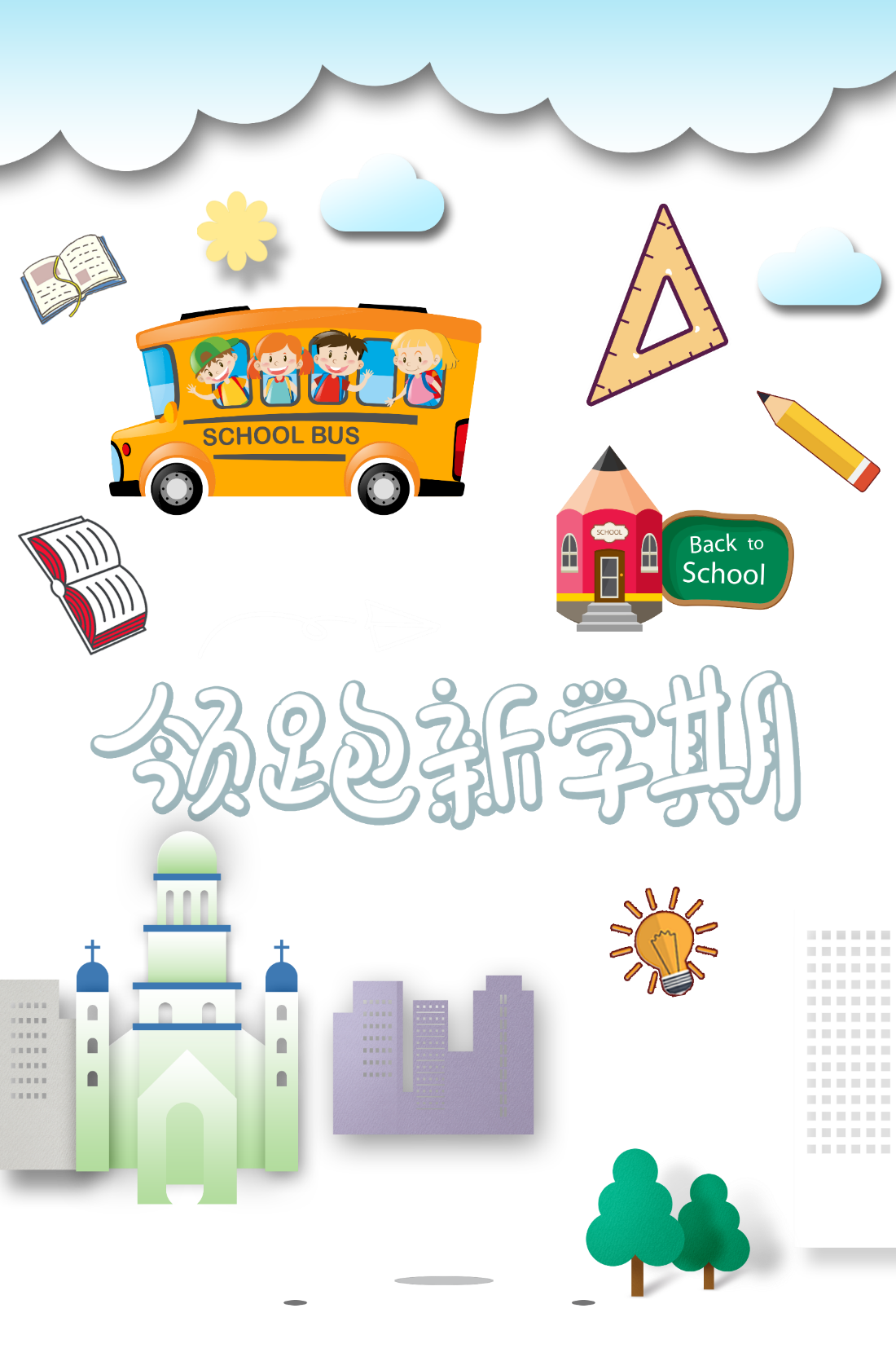 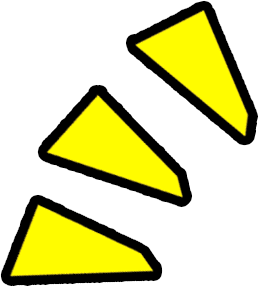 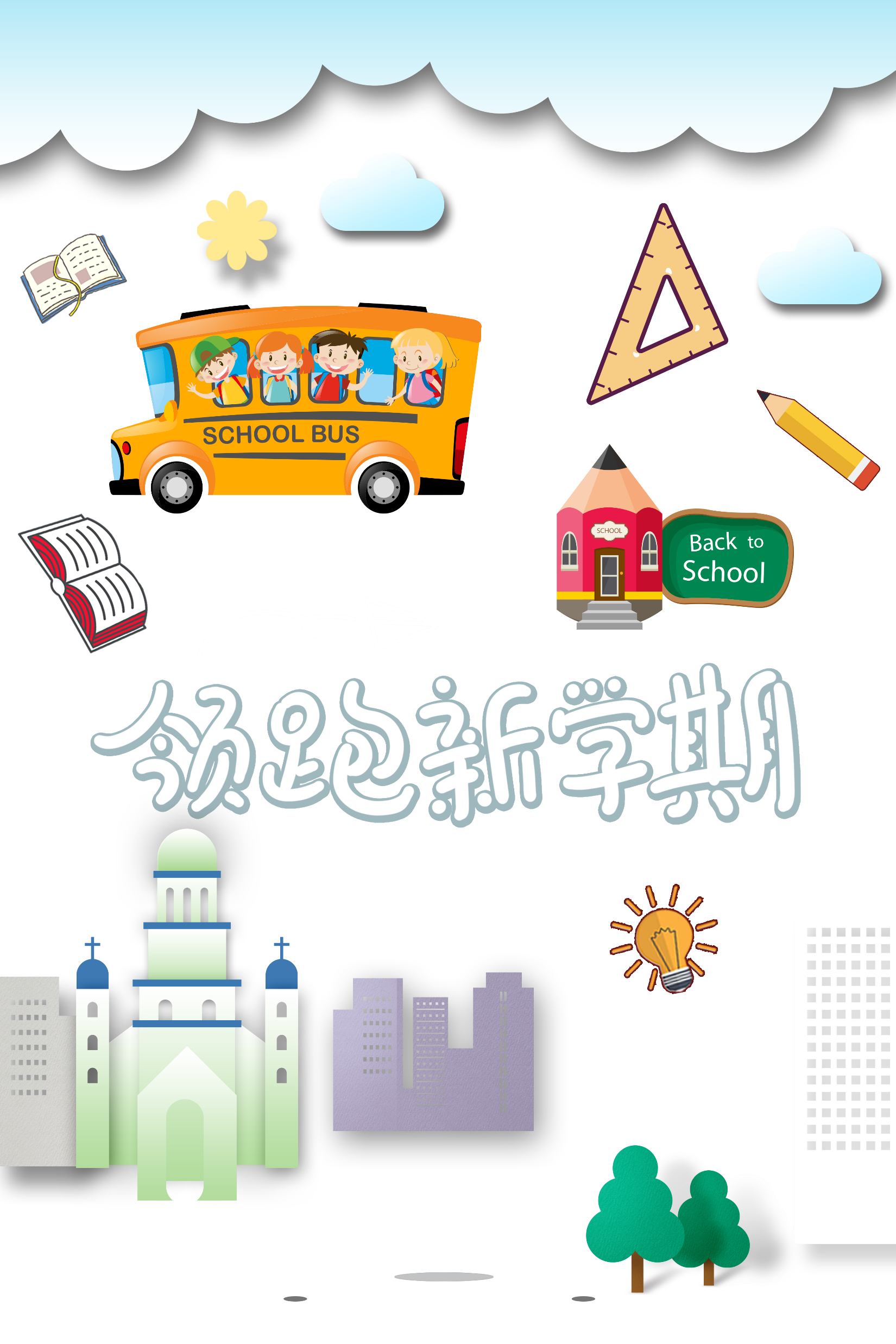 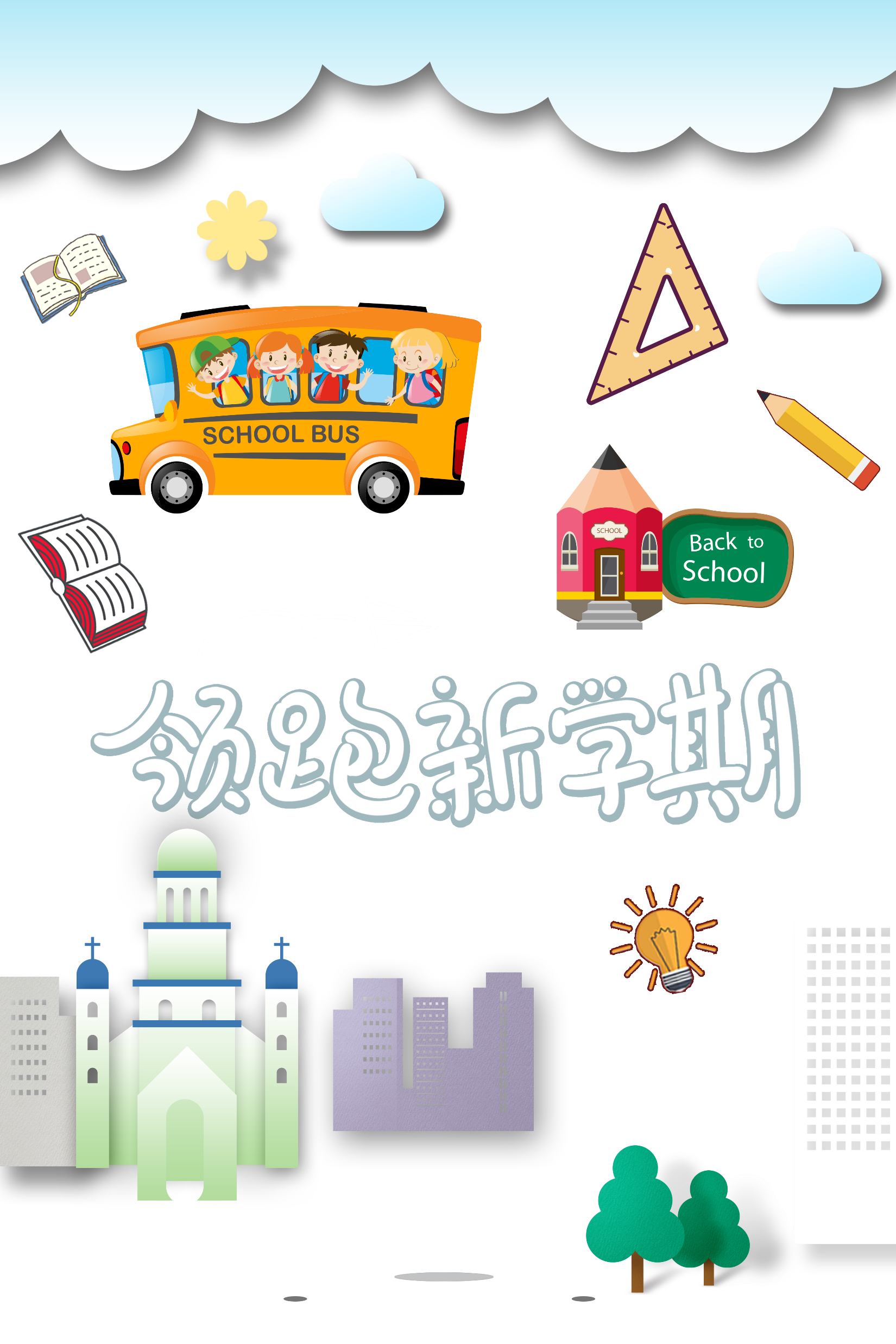 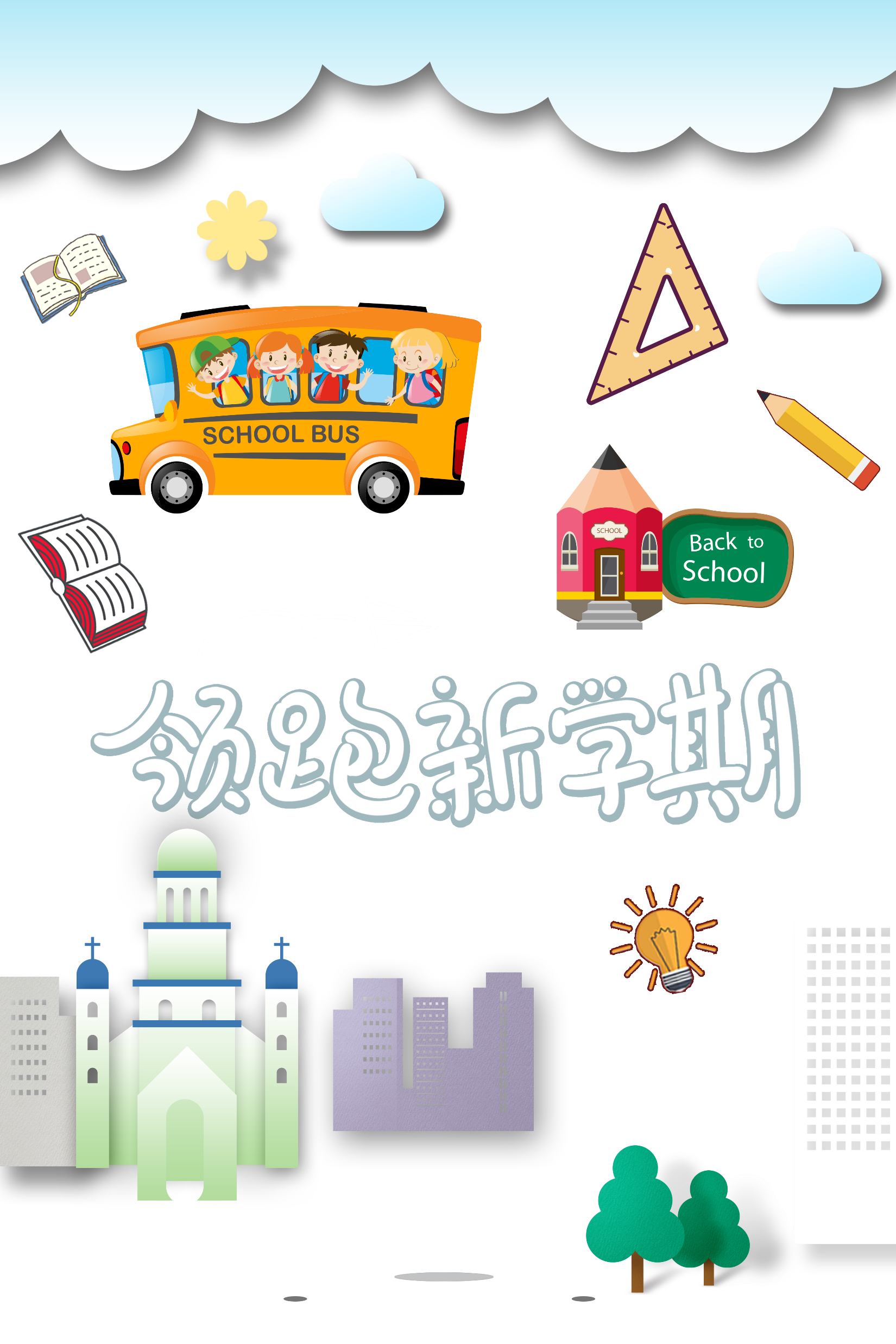 Cuộc thi chạy ngắn
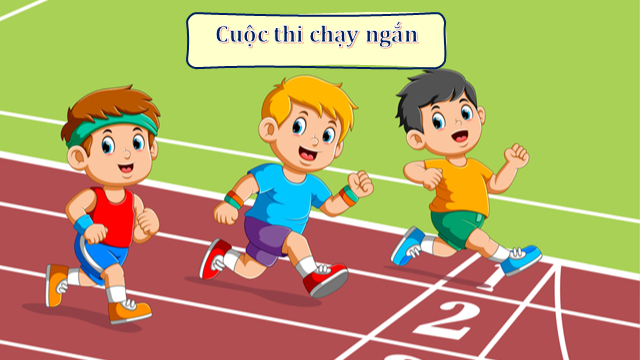 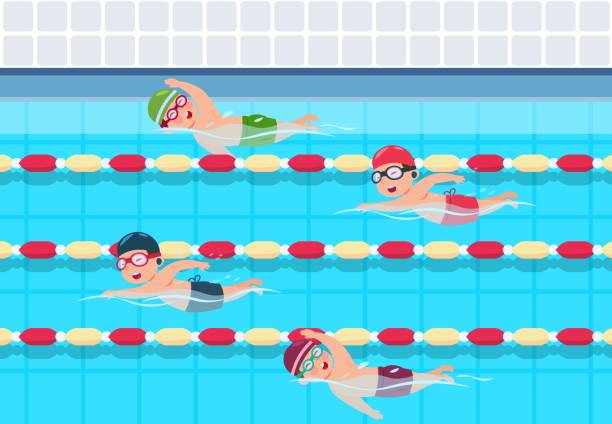 Cuộc thi bơi ngắn
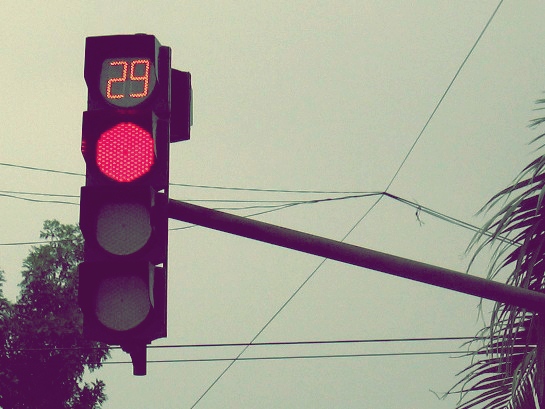 Đèn tín hiệu giao thông
Trò chơi tính thời gian
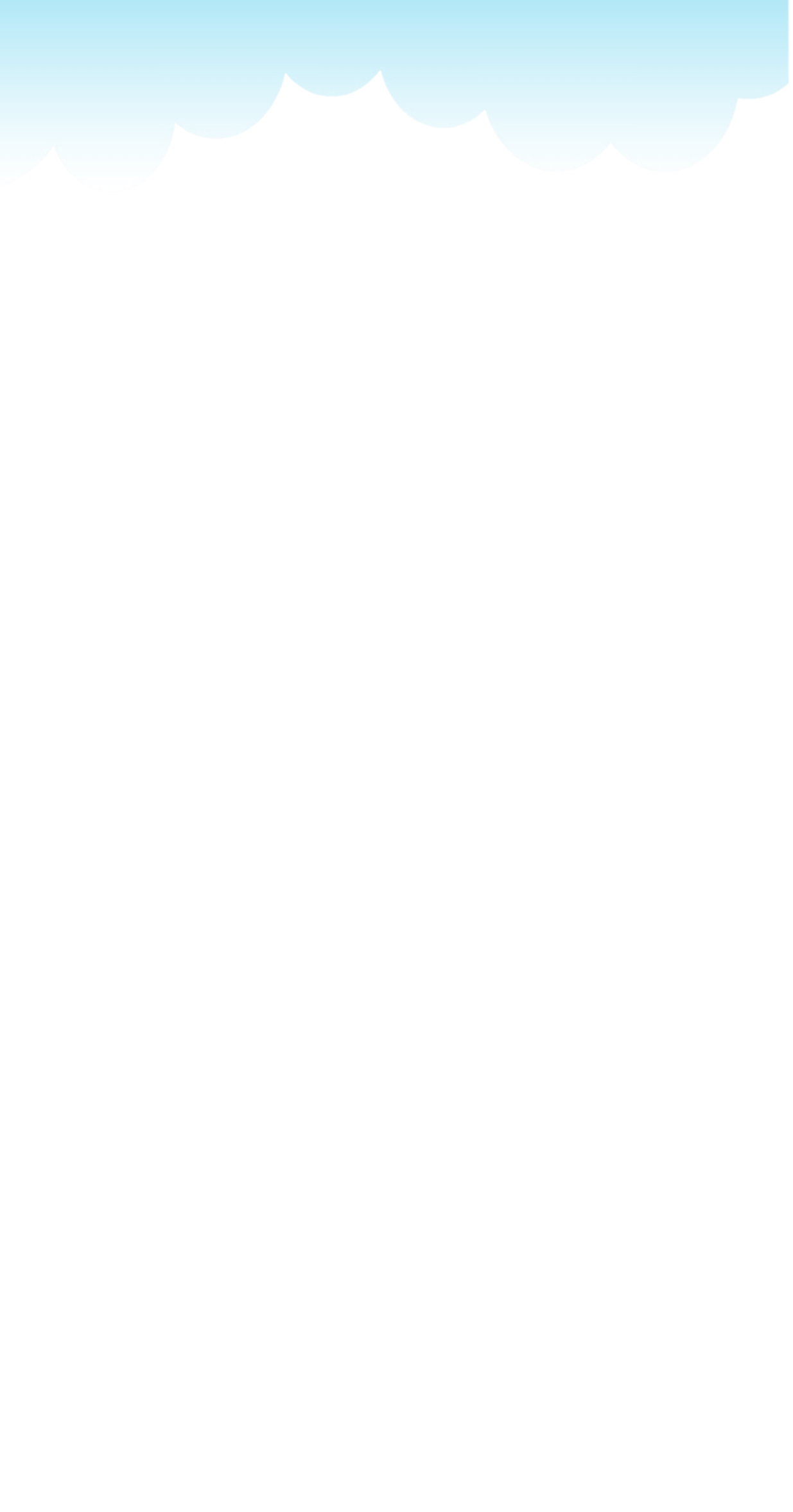 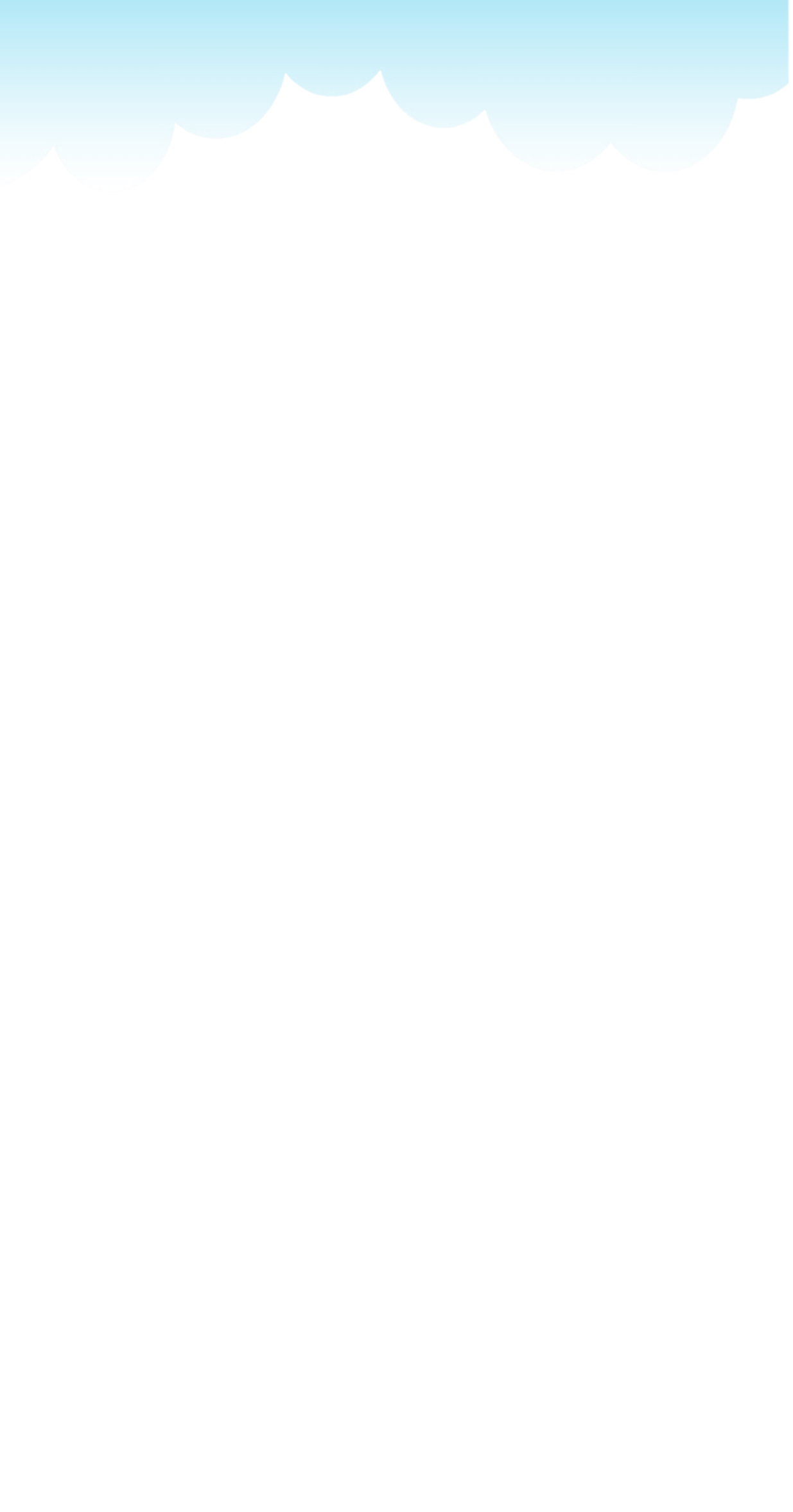 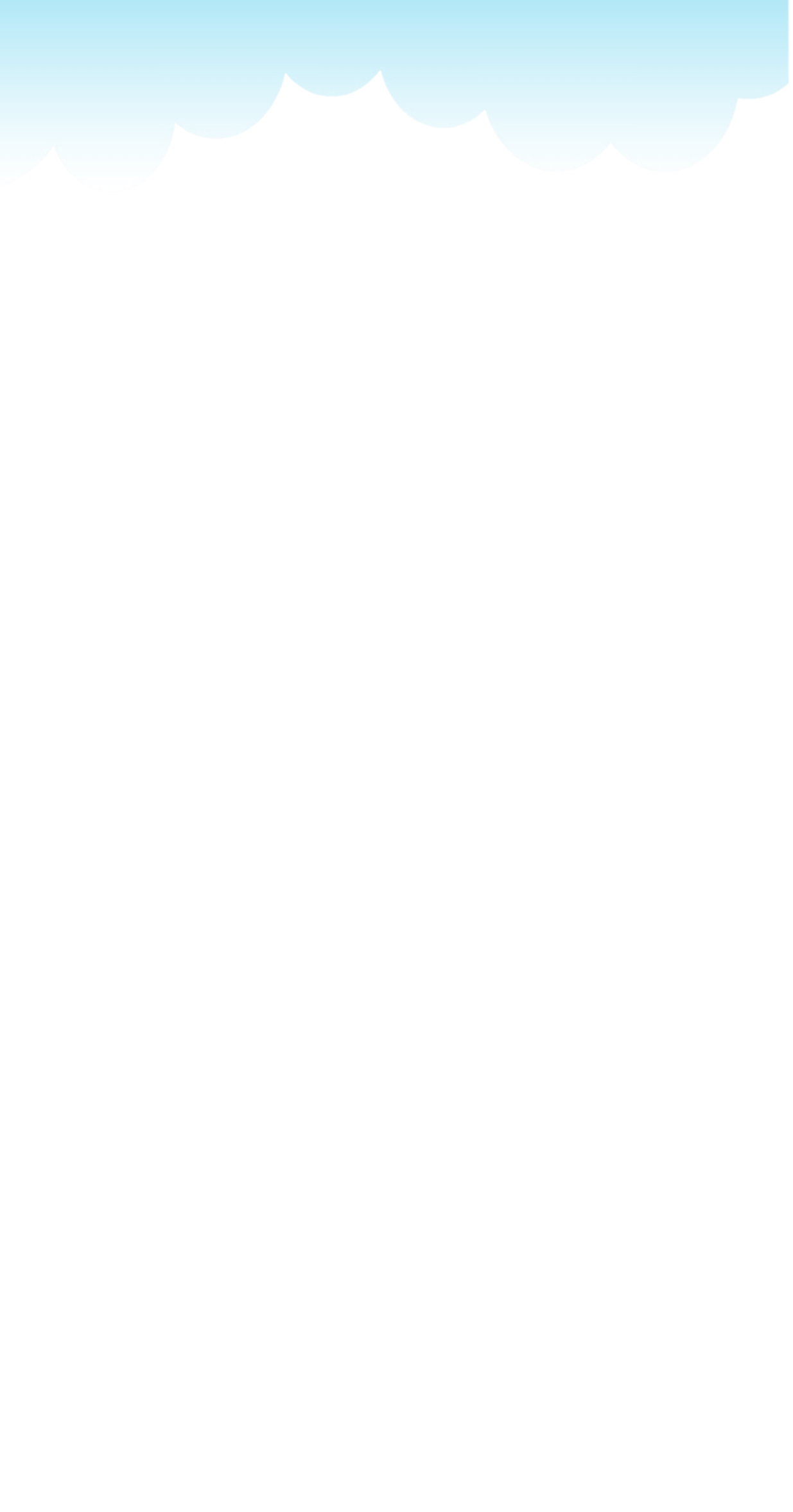 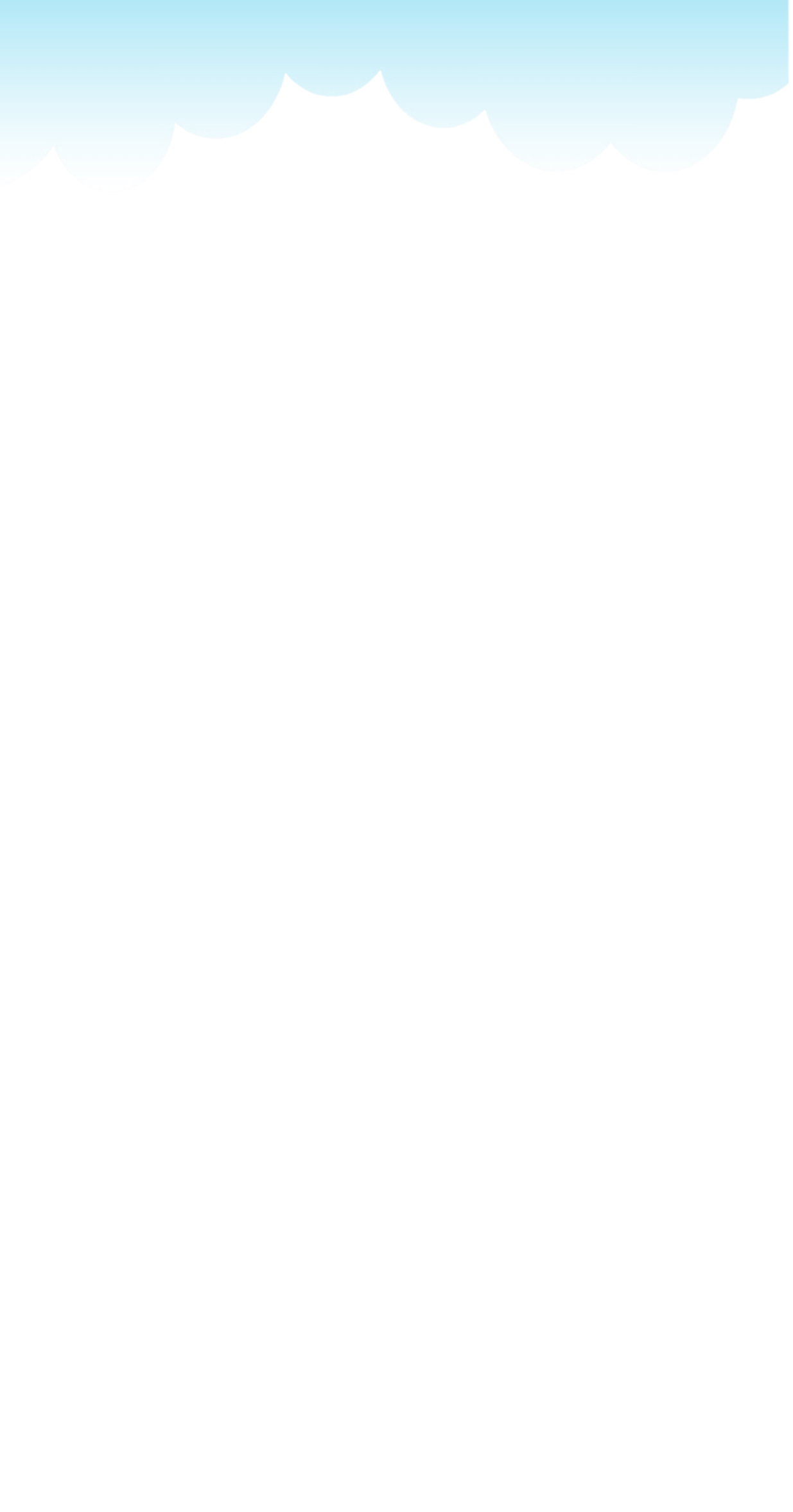 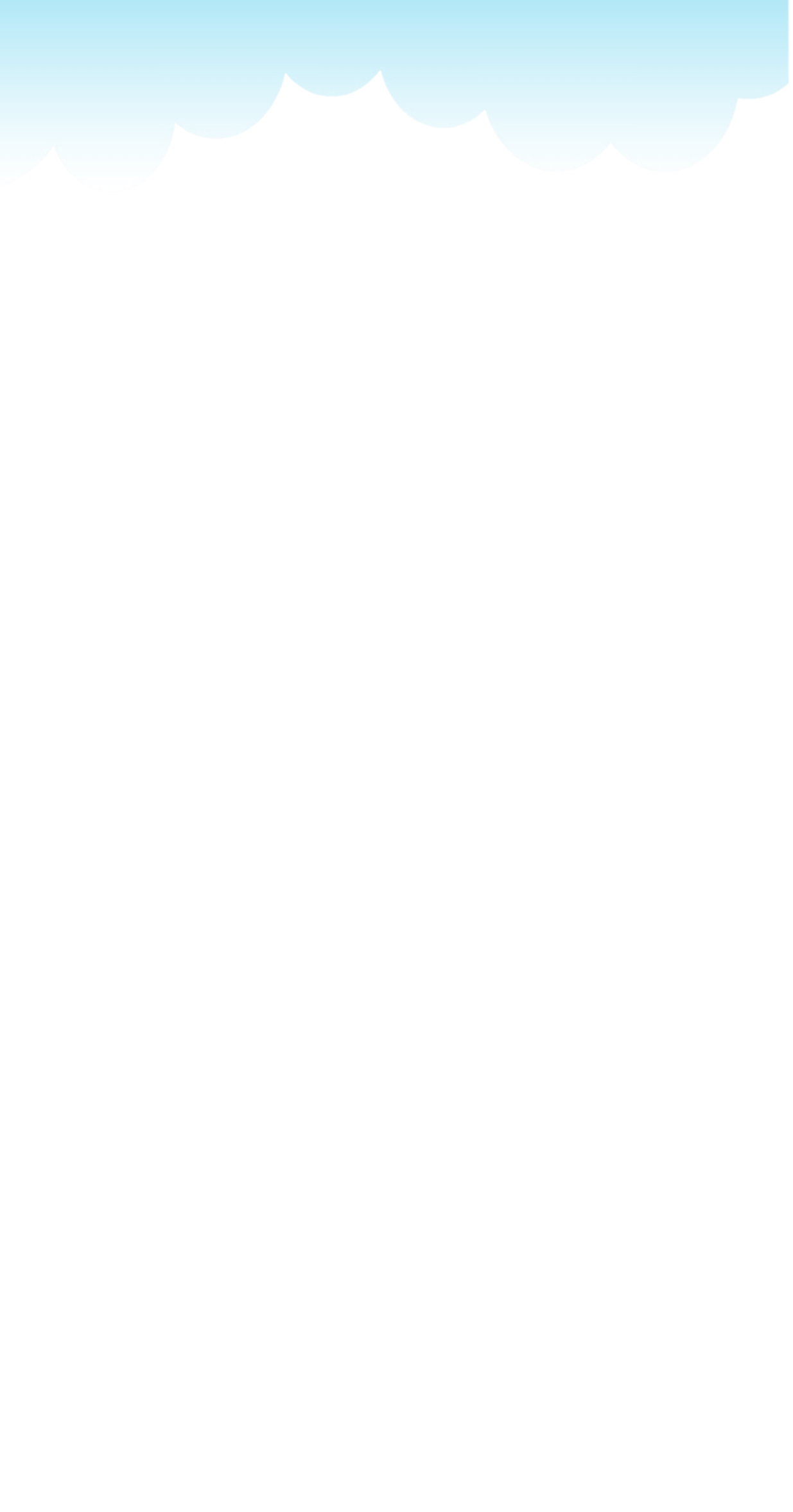 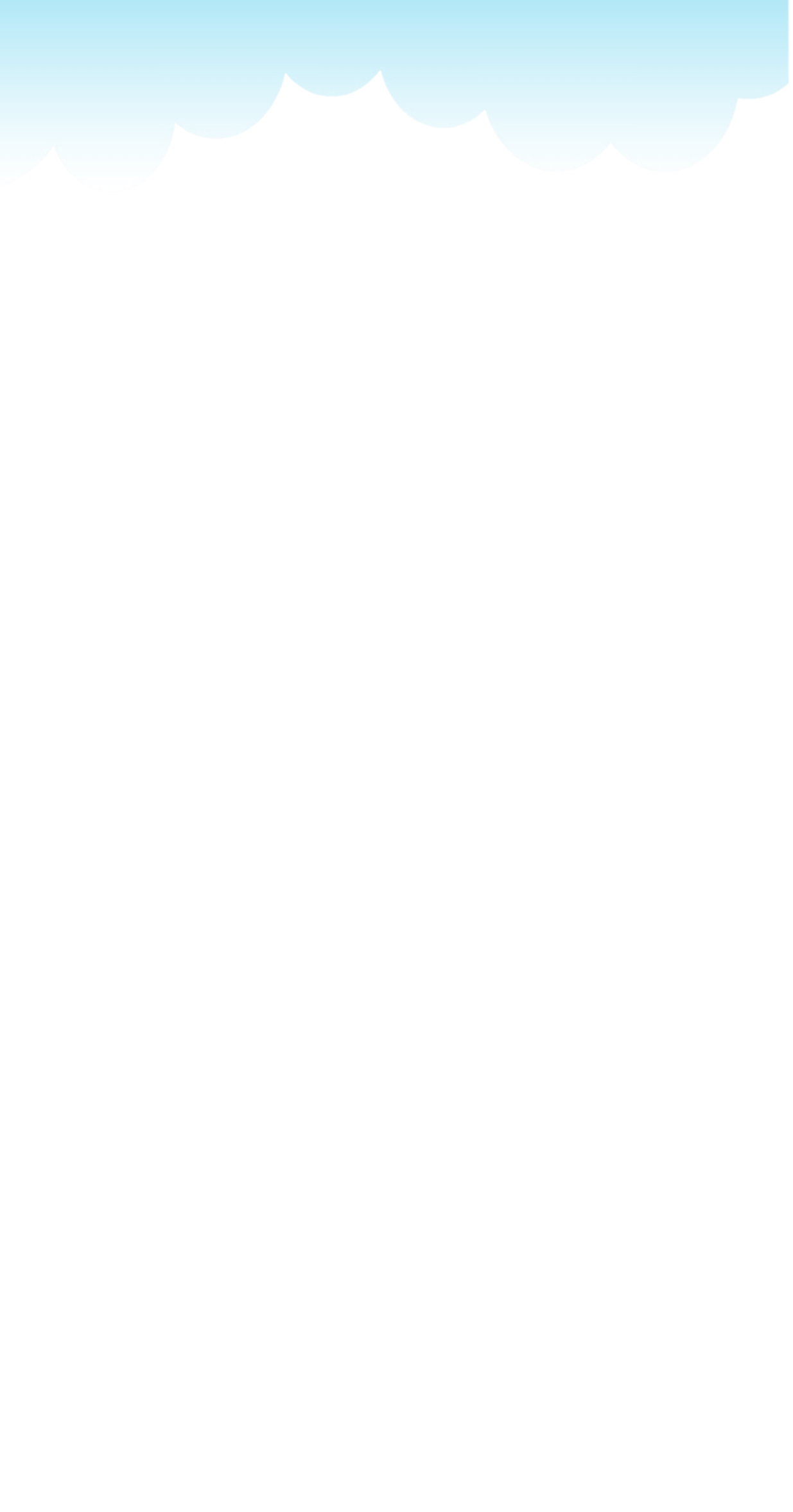 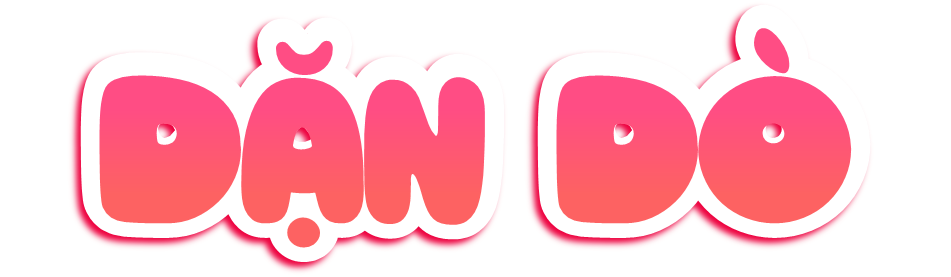 Hoàn thành bài tập.
Chuẩn bị bài mới.